PowerPoint Instructions:

Check to see if you have the most up to date version of the GCP Icons, they are available at cloud.google.com/architecture/icons
Find the icon, diagram element, or diagram example that you need
Create your own GCP architectural diagram

Happy diagramming!
GCP Icons
v1.0
Table of Contents
Google Cloud Platform Icons		4
Diagram Elements			6
     Overview
     User Cards and User Paths
     Product and Service Cards
     Zones and Nesting
     Title and Footer Bars

Material Icons from Google		17
Elements for Slides & PPT			19
     User and Device Cards
     Service Cards
     Zones
     Product Cards
     Expanded Product Cards
     Title bar, Footer bar, Project Zone, Notes, Markers, and Legend
Diagram Examples: General		30
Diagram Examples: Specific		44
     Media
     Gaming
     Digital Marketing
     Internet of Things
     Financial Services
     Dev Test
     Backup and Archive
     Websites
     Mobile
     LifeSciences
     Retail
     Big Data

Resources				87
[Speaker Notes: Diagram Examples: General
General > App Engine and Cloud Endpoints
General > Compute Engine and REST or gRPC
General > Content Management
General > Digital Asset Management and Sharing
General > Firebase and Google App Engine
General > Firebase and Managed VMs
General > Firebase
General > GitLabCIonGKE
General > Hadoop on Google Cloud Platform
General > High Performance Computing
General > Real Time Bidding
General > Real Time Stream Processing IoT
General > Web Application on Google App Engine

Diagram Examples: Specific
Media > Hybrid Rendering
Media > Live Streaming
Media > Rendering
Media > Transcoding
Gaming > Backend Database
Gaming > Gaming Analytics
Gaming > Mobile Game Backend
Gaming > Real-Time AAA Games Servers
Digital Marketing > DMP Data Warehouse
Digital Marketing > Publisher side analysis
Digital Marketing > Real-Time Bidding
Internet of Things > MQTT to PubSub Broker
Internet of Things > Sensor stream ingest and processing
Financial Services > Monte Carlo Simulations
Financial Services > Time Series Analysis
Dev Test > Continuous Delivery with Spinnaker
Dev Test > Jenkins on k8s
Dev Test > Scale Testing with Kubernetes+Locust
Dev Test > UI Testing with Kubernetes
Backup and Archive > DR Cold standby server
Backup and Archive > DR Warm static site
Backup and Archive > DR with Application Replication
Backup and Archive > Hosting Filers
Websites > API Hosting
Websites > Content Hosting
Websites > Dynamic Hosting
Websites > Mobile Site Hosting
Websites > Static Hosting
Mobile > Mobile Game Backend
LifeSciences > Genomics, Secondary Analysis
LifeSciences > Patient Monitoring
LifeSciences > Variant Analysis
Retail > Beacons and Targeted Marketing
Retail > Fraud Detection
Retail > PCI
Retail > Real-Time Inventory
Retail > Recommendation Engines
Retail > Shopping Cart Analysis
Big Data > Complex Event Processing
Big Data > DMP Data Warehouse
Big Data > Log Processing
Big Data > Time Series Analysis]
Google Cloud Platform Icons
Compute
Identity & Security
Each Google Cloud Platform product and service have a unique Blue hexagonal icon.
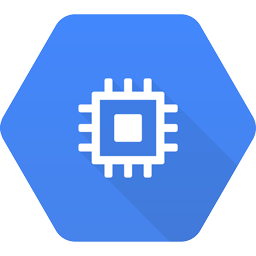 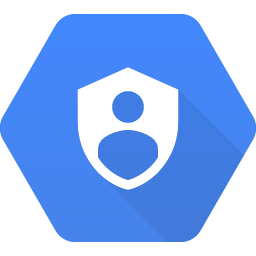 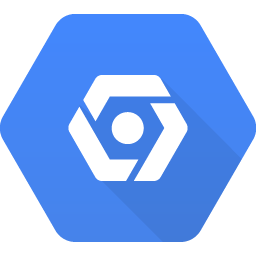 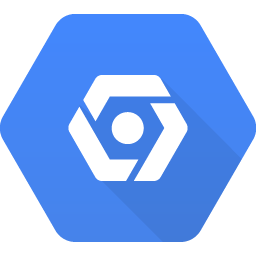 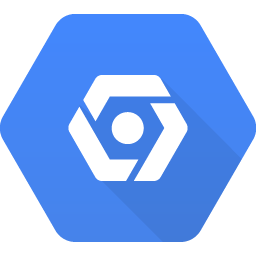 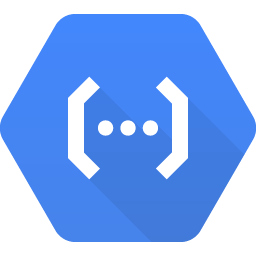 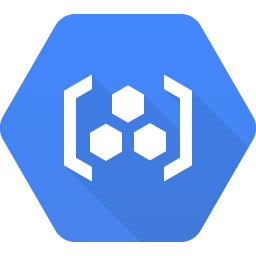 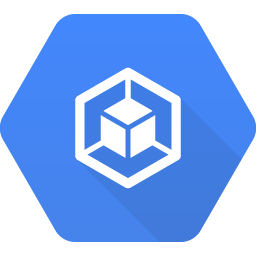 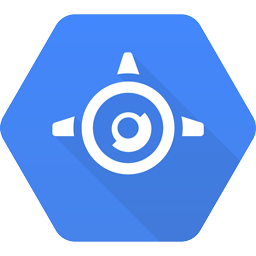 Compute Engine
App Engine
Container Engine
Container Registry
Cloud Functions
Cloud IAM
Cloud Resource Manager
Cloud Security Scanner
Cloud Platform Security
Networking
Big Data
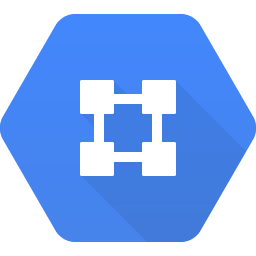 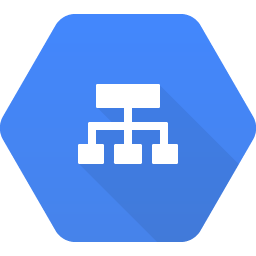 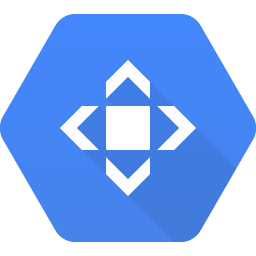 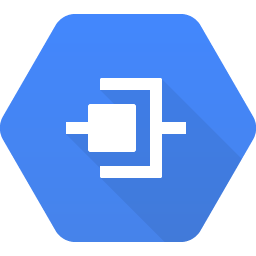 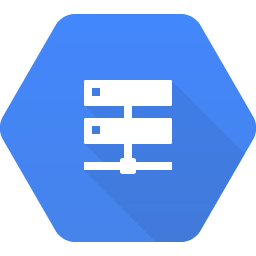 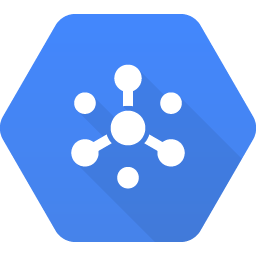 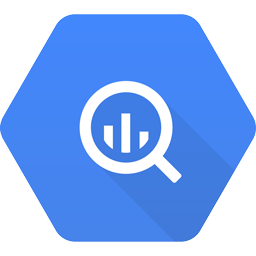 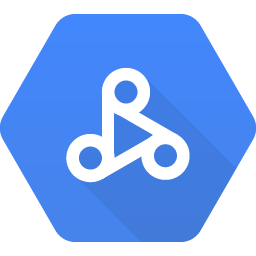 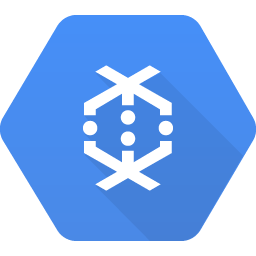 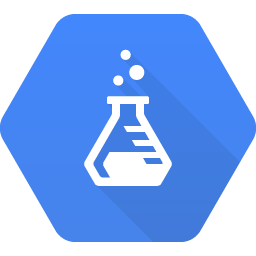 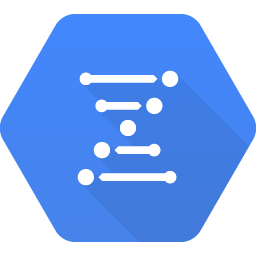 Cloud Virtual Network
Cloud Load Balancing
Cloud CDN
Cloud Interconnect
Cloud DNS
BigQuery
Cloud Dataflow
Cloud Dataproc
Cloud Datalab
Cloud Pub/Sub
Genomics
Storage and Databases
Machine Learning
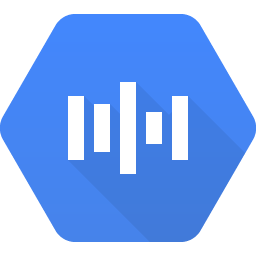 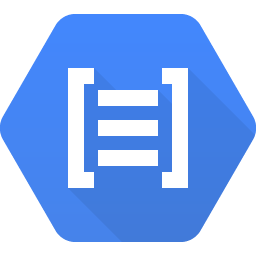 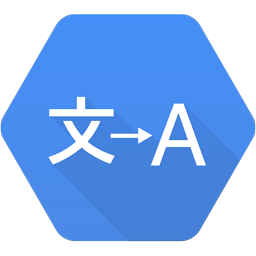 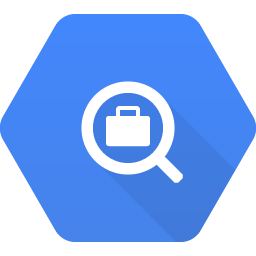 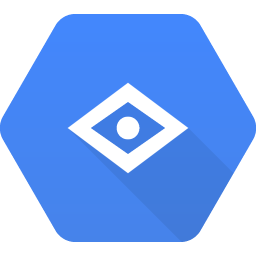 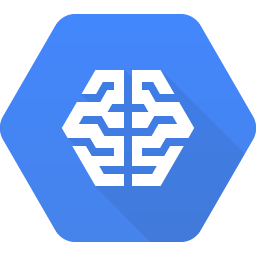 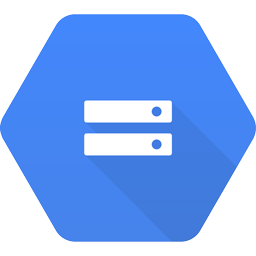 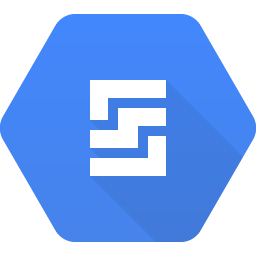 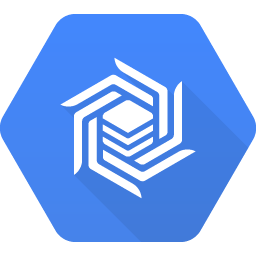 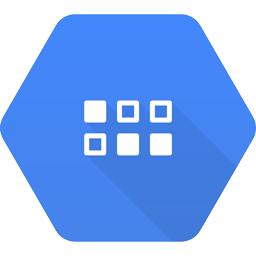 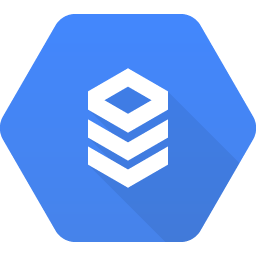 Cloud Storage
Cloud Bigtable
Cloud Datastore
Cloud SQL
Persistent Disk
Cloud Machine Learning
Vision API
Speech API
Natural Language API
Translation API
Jobs API
Google Cloud Platform Icons
Management Tools
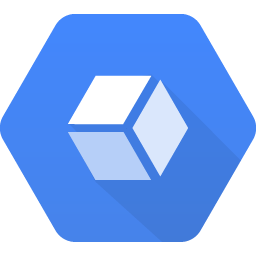 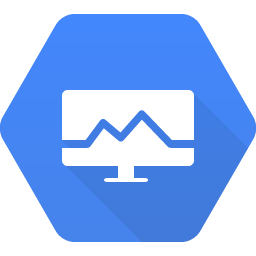 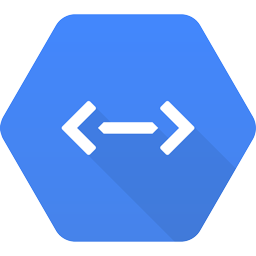 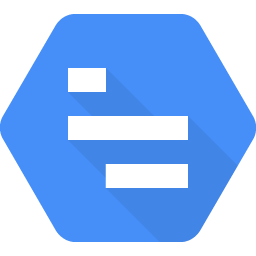 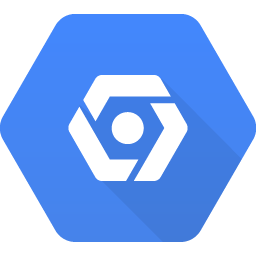 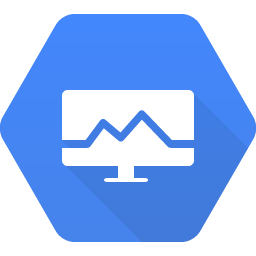 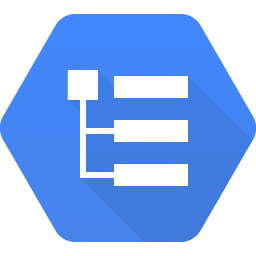 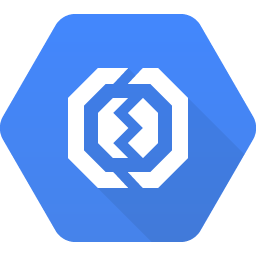 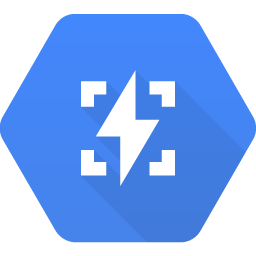 Stackdriver
Monitoring
Logging
Error Reporting
Trace
Debugger
Deployment Manager
Cloud Console
Cloud Endpoints
Developer Tools
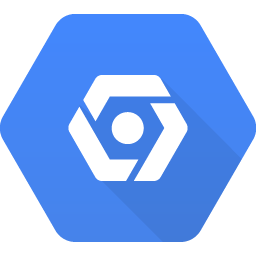 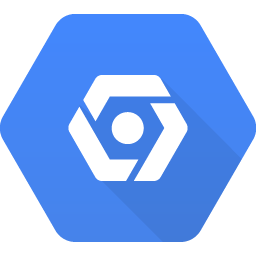 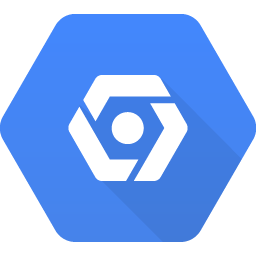 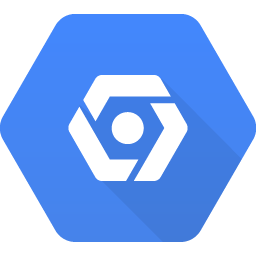 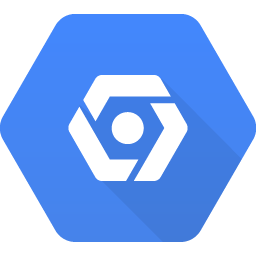 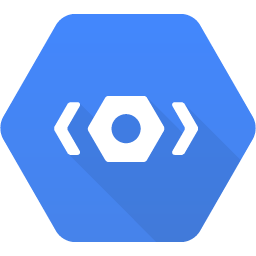 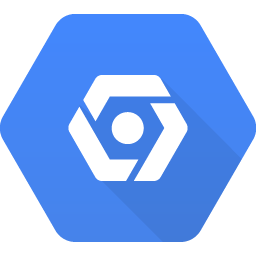 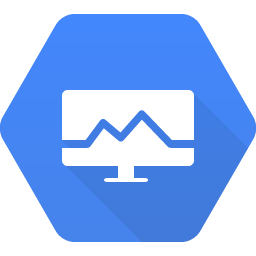 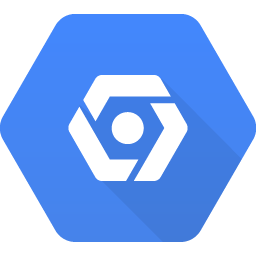 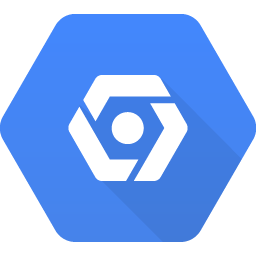 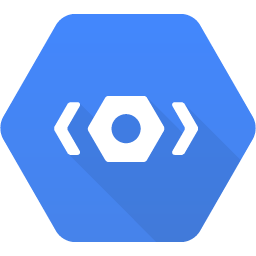 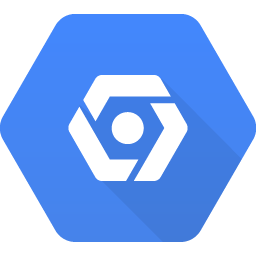 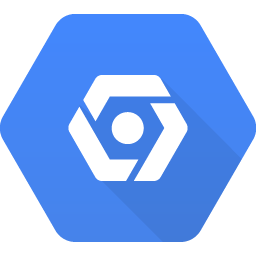 Cloud Shell
Cloud Mobile App
Billing App
Cloud APIs
Cloud SDK
Deployment Manager
Cloud Source Repositories
Cloud Tools for Android Studio
Cloud Tools for IntelliJ
Cloud Tools for PowerShell
Cloud Tools for Visual Studio
Google Plug-in for Eclipse
Cloud Test Lab
GCP products and services without a unique icon utilize a generic hexagonal icon.
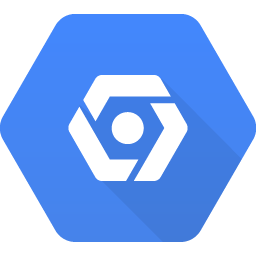 Diagram Elements
Diagram Elements: Overview
PersistentDisk Snapshot
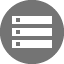 Architecture: Backup and Archive > DR Cold standby server
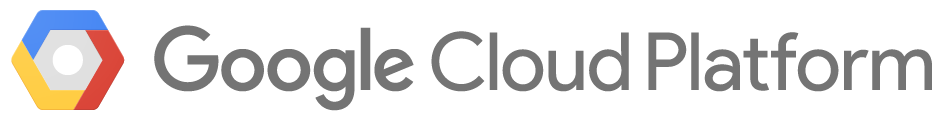 The call-outs below identify the various elements found in a diagram.
1  User Cards2  User Paths3  Project/Platform Zone4  Product Card5  Zone grouping6  Expanded Product Card7  Service Card8  Title bar (Optional)9  Footer (Optional)
Instance Group
Instance Group
1
2
3
7
5
6
4
8
9
Serving InstanceCompute Engine
CloudDNS
Cloud LoadBalancing
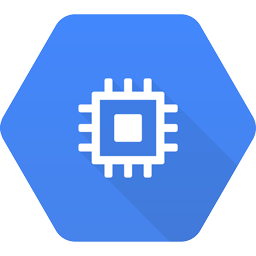 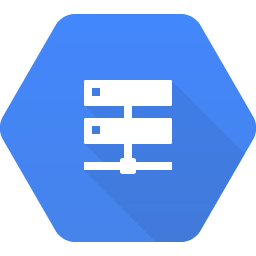 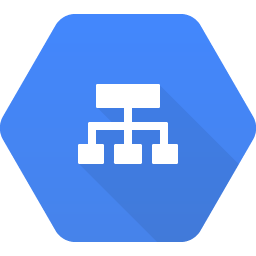 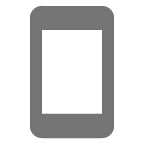 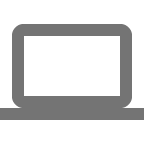 Multiple Instances
Heartbeat andSnapshot SystemCompute Engine
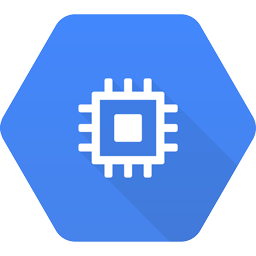 Multiple Instances
Diagram Elements: User Cards and User Paths
Grey icons represent user or device input.
User elements are located on the left side of the diagram, where the flow originates. A path connects these elements to Google Cloud Platform elements. A name can be used to clarify the user or alternate input method.
User and alternate input icons are 72x72px with a black (#000000) fill at 54% opacity.
Generic User
Specific User
Phone User
Alternate Input
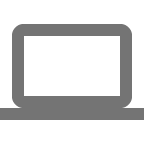 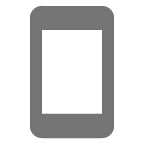 Primary Path
2pt | Google Blue | #4284F3
MobileDevices
User Name
Gateway
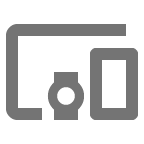 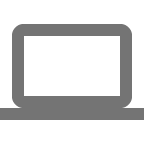 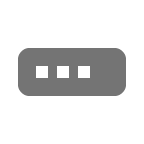 2pt Dashed | Google Blue | #4284F3
Optional Primary Path
Secondary Path
2pt | 38% Black | #9E9E9E
Optional Secondary Path
2pt Dashed | 38% Black | #9E9E9E
Success Status
2pt | Google Green | #34A853
Failure Status
2pt | Google Red | #EA4335
Diagram Elements: Product and Service Cards
PushNotificationService
LocalCompute
VirtualFile System
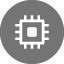 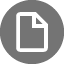 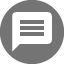 Product Card
Expanded Product Card
Service Card
Product and Service information is displayed using Material Design cards.
Product Cards can be single or grouped. Product Cards can display a functional name above the product name for additional clarity.
Expanded Product Cards allow the use of icons and text to identify attributes of the product.
Service cards use a circular icon frame and text wrapped to decrease card width.
Compute Engine
Batch ProcessingCompute Engine
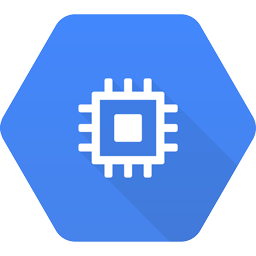 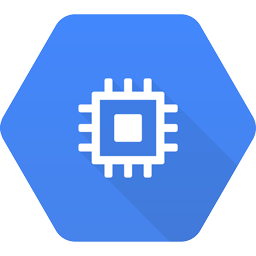 Multiple Instances
Compute Engine
Analytics BackendCompute Engine
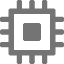 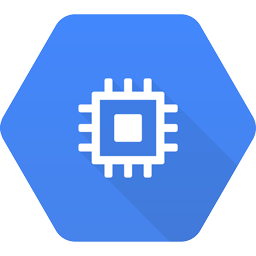 10GB PD
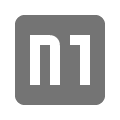 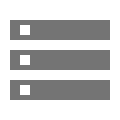 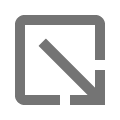 1
1
Analytics BackendCompute Engine
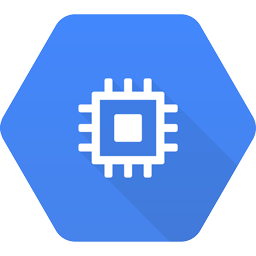 Analytics BackendCompute Engine
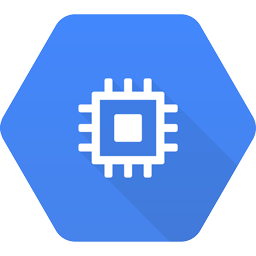 Diagram Elements: Zones and Nesting
Zones define project areas and groups within project areas.
Use zones to clarify diagram structure and flow. The user area can also contain zones to clarify user pathways.
All zones have 2px rounded corners.
Zones do not have shadows.
Zone#FFF3E0
InfrastructureSystem 2#F3E5F5
colo / dc / on premises#EFEBE9
User 1 (Default)#FFFFFF
System 1#F1F8E9
External DataSources#FFF8E1
External infrastructure3rd party#E0F2F1
External SaaS Providers#FFEBEE
External infrastructure1st party#E1F5FE
Logical Grouping of Services / Instances#E3F2FD
SubNetwork#EDE7F6
Kubernetes cluster#FCE4EC
pod#E8F5E9
Account#E8EAF6
Firewall#FBE9E7
Optional Component2pt dashed line #4284F3
Instance Group#F9FBE7
Replica Pool#E0F7FA
Region#ECEFF1
Zone#FFF3E0
Project Zone / Cloud Service Provider#F6F6F6
Diagram Elements: Zones and Nesting - Specifications
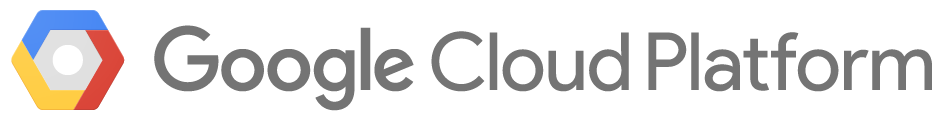 User Zones:
1  16px padding (all sides)
2  Zone Heading - Roboto Med16px type / 24px line-height#000000 | 38% opacity
3  Zone Subhead - Roboto Reg12px type / 16px line-height#000000 | 38% opacity
4  Icon Title - Roboto Reg12px | #000000 | 87% opacity
5  Icons #000000 | 54% Opacitycentered in zones
Ingest
Pipelines
Storage
Analytics
Application &Presentation
StandardDevicesHTTPS
ConstrainedDevicesNon-TCPe.g. BLE
CloudStorage
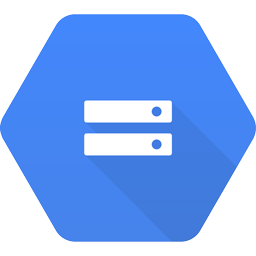 CloudDatastore
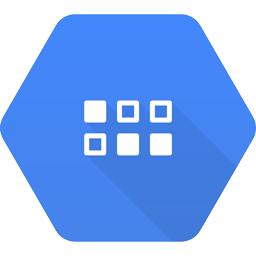 CloudBigtable
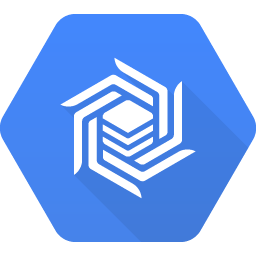 CloudPub/Sub
CloudDataflow
1
2
3
4
5
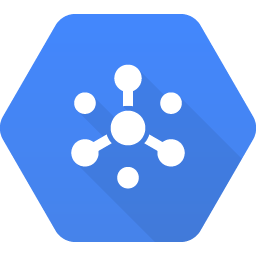 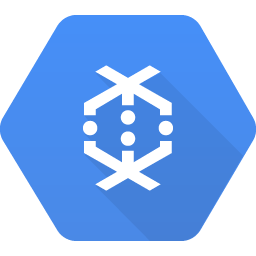 AppEngine
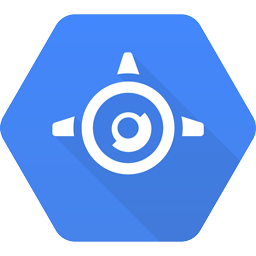 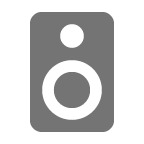 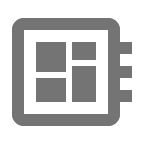 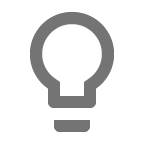 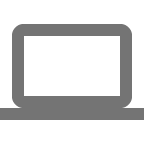 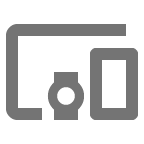 Monitoring
ContainerEngine
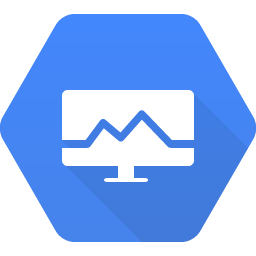 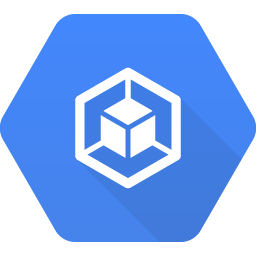 CloudDataflow
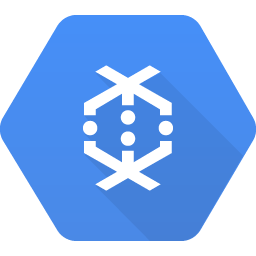 Logging
ComputeEngine
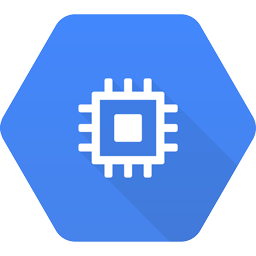 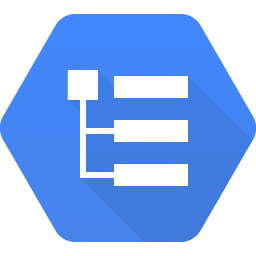 BigQuery
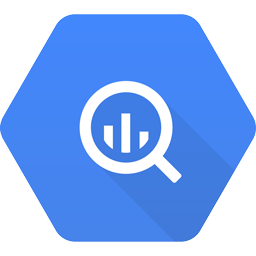 Gateway
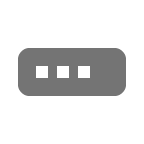 CloudDataproc
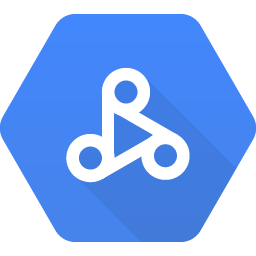 CloudDatalab
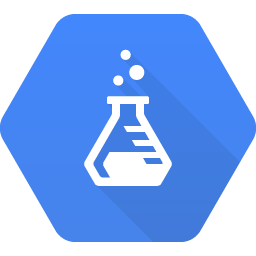 Diagram Elements: Zones and Nesting - Specifications
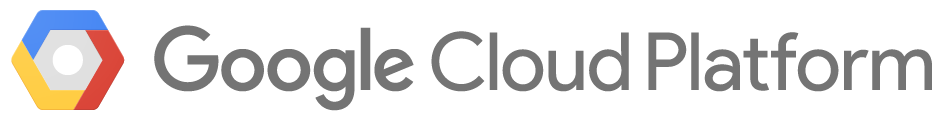 Project Zone:
1  16px padding top |24px padding right, bottom, left
2  Project Zone - Heading (Optional) Roboto Med16px type / 24px line-height#000000 | 87% opacity
3  Zone Level 1 - HeadingRoboto Med16px type / 24px line-height#000000 | 38% opacity8px pad top, 16px Pad left
4  Zone Level 1 - Cards8px padding top, right, bottom, left and between cards
Ingest
Pipelines
Storage
Analytics
Application &Presentation
StandardDevicesHTTPS
ConstrainedDevicesNon-TCPe.g. BLE
CloudStorage
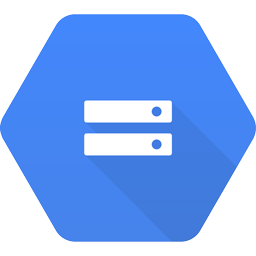 CloudDatastore
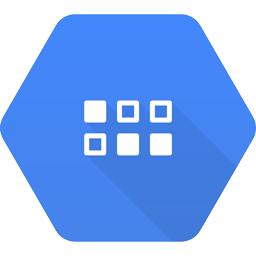 CloudBigtable
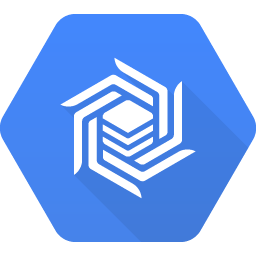 CloudPub/Sub
CloudDataflow
1
2
3
4
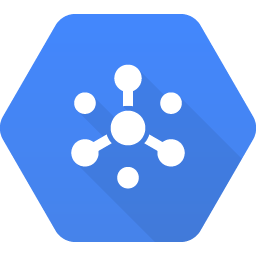 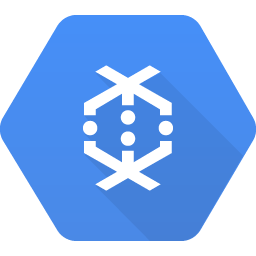 AppEngine
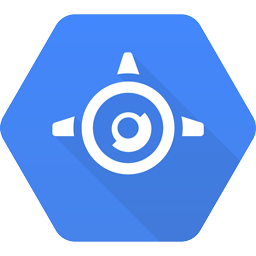 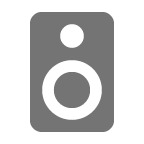 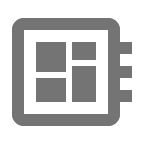 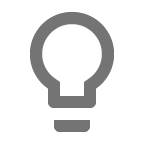 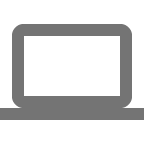 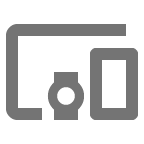 Monitoring
ContainerEngine
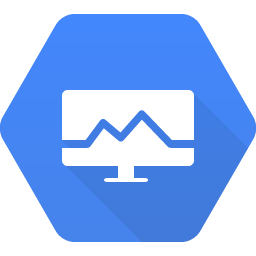 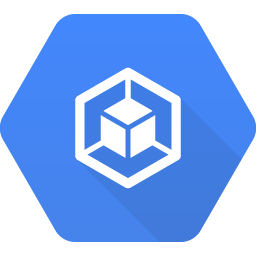 CloudDataflow
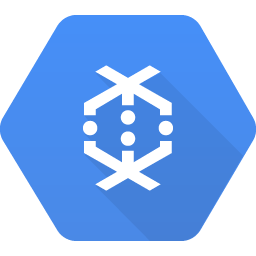 Logging
ComputeEngine
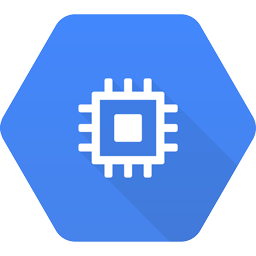 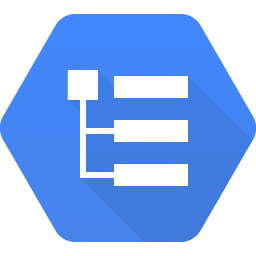 BigQuery
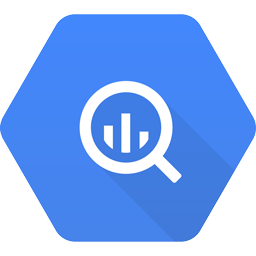 Gateway
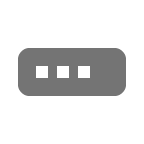 CloudDataproc
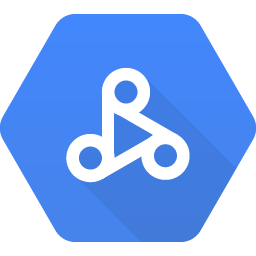 CloudDatalab
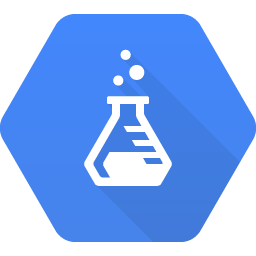 Diagram Elements: Zones and Nesting - Specifications
Project Zone Exceptions:
1 Stacked cards need additional padding due to shadow width.
+ 8px padding right, bottom and, left
ZONE 1
ZONE 1
Batch ProcessingCompute Engine
Analytics BackendCompute Engine
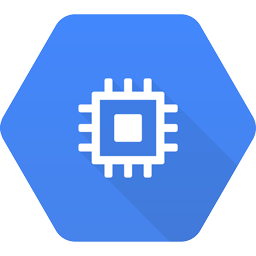 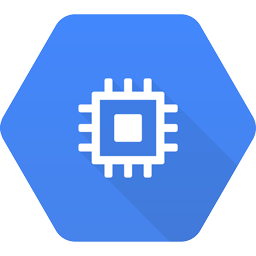 +8px
+8px
Multiple Instances
+8px
1
Stacked card with additional padding
Standard card with normal padding
Diagram Elements: Expanded Product Card - Specifications
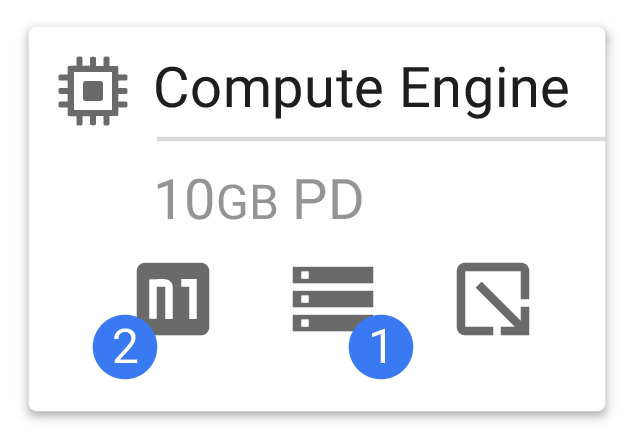 Disks
Call out disk size and type used on a Product Card.
When using the Expanded Product Card you can identify the number of disks, the total storage capacity, and the type of disks being used.
Disk optionsPD - Persistent DiskPD-SSD - Persistent SSD DiskLocal SSD - Local SSD Disk

Disk icons, like other icons, are black (#000000) at 54% opacity
Disk size and type
Disk icon
Number of disks
Instance w/1 Persistent Disk
Diagram Elements: Expanded Product Card - Specifications
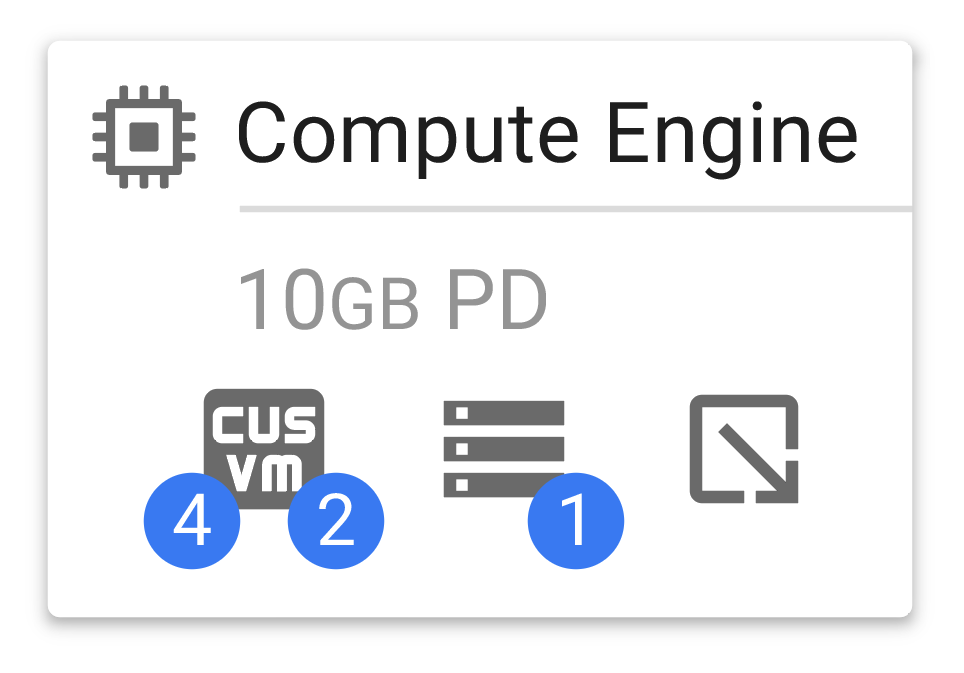 Machine Type
Six different machine types can be defined by a unique icon and identifiers for “GB of RAM per core” and “number of cores”. 
Machine Type OptionsStandard machineShared-core machine (F1)Shared-core machine (G1)High-CPU machineHigh-memory machineCustom Virtual Machine
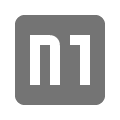 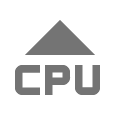 Standard machine
High-CPU machine
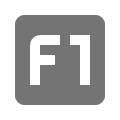 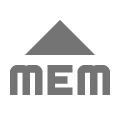 High-memory machine
Shared-core machine
Number of cores
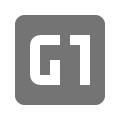 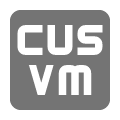 GB of RAM per core
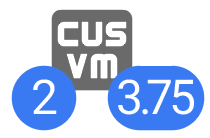 Machine type
Custom Virtual Machine
Shared-core machine
Longer RAM value example
Instance w/4GB RAM for each core
Diagram Elements: Title and Footer Bars
Title Bar
An optional Title and Footer bar can be added to diagrams if needed.
The Title and Footer bars create a polished and complete look when used with a diagram.
Architecture: App Engine and Cloud Endpoints
Footer Bar
Material Icons from Google
Icons and Material Design
Material Design icons are simple, modern, friendly, and sometimes quirky. Each icon is reduced to its minimal form. The designs ensure readability and clarity even at small sizes.
Use these icons to create specific User and Device Cards or Service Cards while maintaining a consistent visual look.

Material icons can be searched and downloaded directly from material.io/icons/
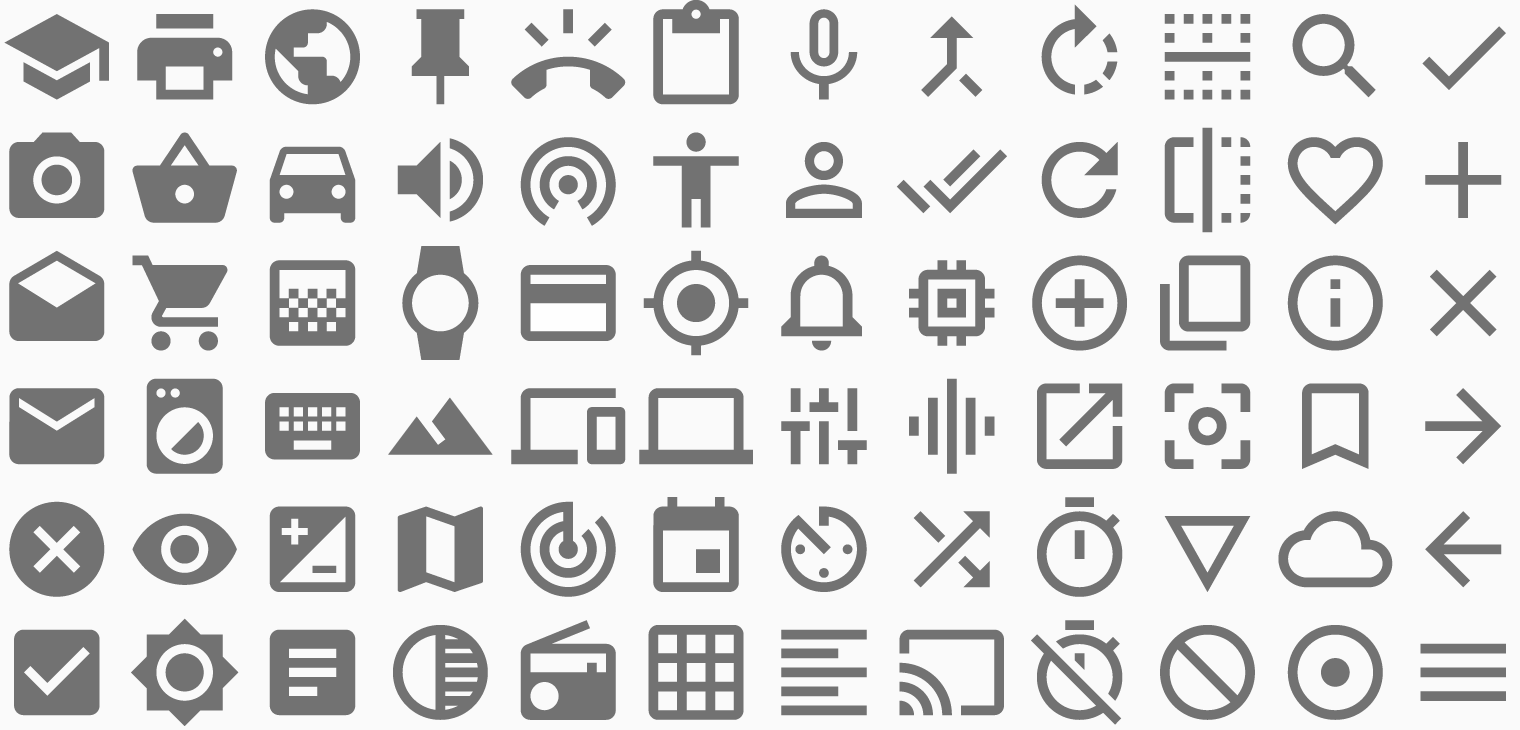 Sample of Material icons
Elements for Slides & PPT
User and Device Cards
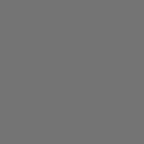 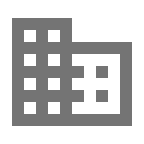 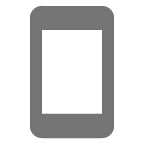 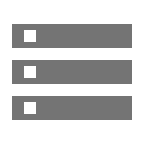 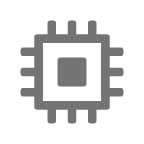 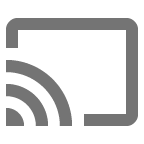 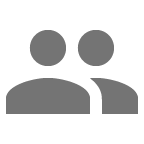 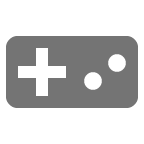 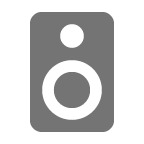 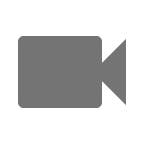 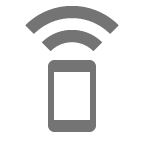 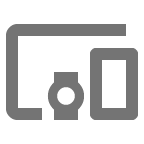 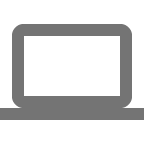 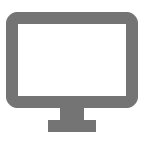 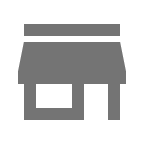 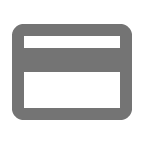 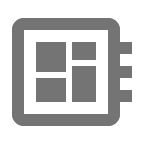 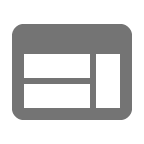 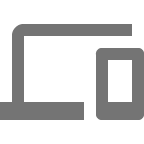 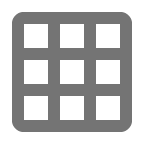 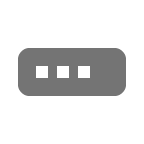 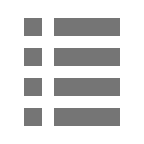 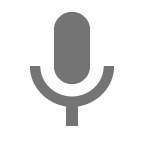 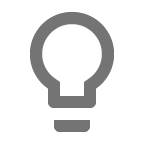 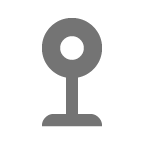 TwoLine
One Line
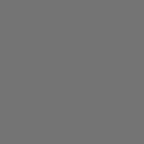 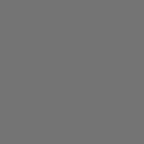 Service Cards
NetworkLoadBalancer
GoogleNetwork W/Edge Cache
PushNotificationService
TaskQueues
VirtualFile System
ImageServices
GoogleEdge POP
ExternalPayment Form
Internal PaymentAuthorization
VPNGateway
ApplicationSystem(s)
CDNInterconnect
ScheduledTasks
HTTPSLoad Balancer
PersistentDisk Snapshot
PersistentDisk
Blank Two& Three Line
FrontendPlatform Services
DedicatedGame Server
Gateway
Memcache
Logs API
Cluster
NAT
Squid Proxy
Bucket
Blank One Line
Service Discovery
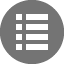 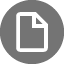 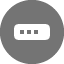 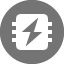 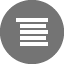 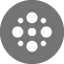 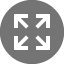 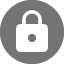 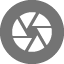 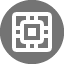 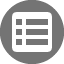 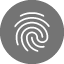 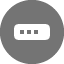 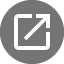 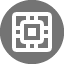 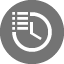 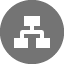 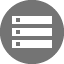 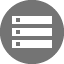 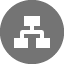 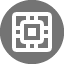 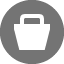 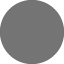 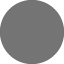 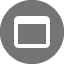 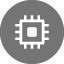 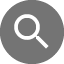 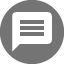 Blank One Line
Blank Two& Three Line
Zones
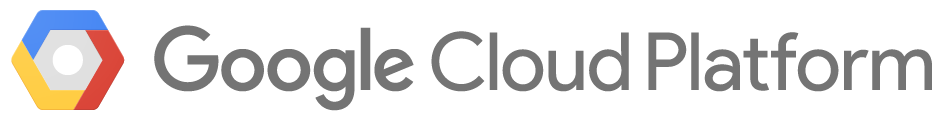 Zone#FFF3E0
InfrastructureSystem 2#F3E5F5
colo / dc / on premises#EFEBE9
User 1 (Default)#FFFFFF
System 1#F1F8E9
External DataSources#FFF8E1
External infrastructure3rd party#E0F2F1
External SaaS Providers#FFEBEE
External infrastructure1st party#E1F5FE
Logical Grouping of Services / Instances#E3F2FD
SubNetwork#EDE7F6
Kubernetes cluster#FCE4EC
pod#E8F5E9
Account#E8EAF6
Firewall#FBE9E7
Optional Component2pt dashed line #4284F3
Instance Group#F9FBE7
Replica Pool#E0F7FA
Region#ECEFF1
Zone#FFF3E0
Project Zone / Cloud Service Provider#F6F6F6
Product Cards
Compute
Storage and Databases
NameCompute Engine
NameCloud Storage
ComputeEngine
NameCompute Engine
CloudStorage
NameCloud Storage
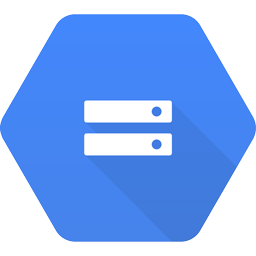 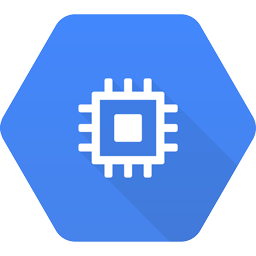 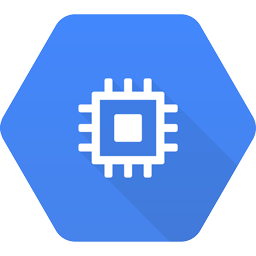 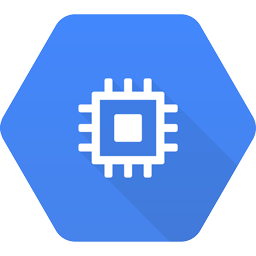 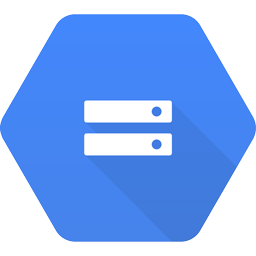 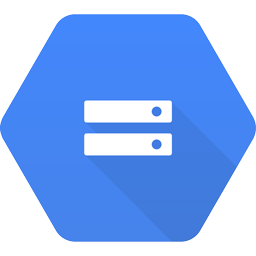 NameApp Engine
NameCloud Bigtable
AppEngine
NameApp Engine
CloudBigtable
NameCloud Bigtable
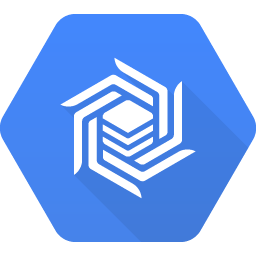 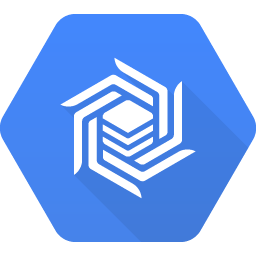 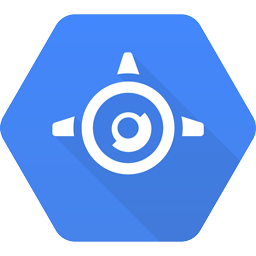 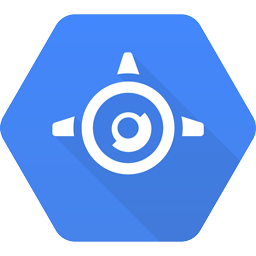 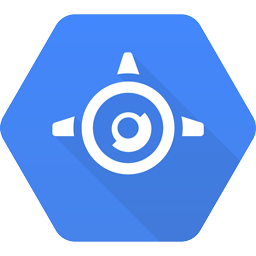 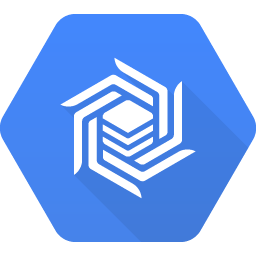 NameContainer Engine
NameCloud Datastore
ContainerEngine
NameContainer Engine
CloudDatastore
NameCloud Datastore
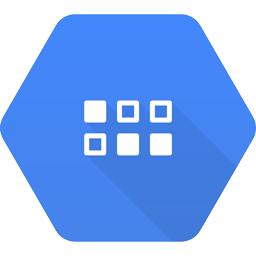 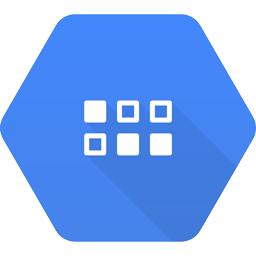 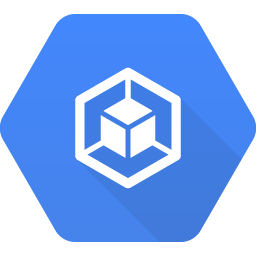 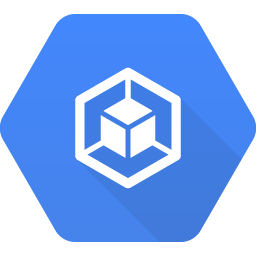 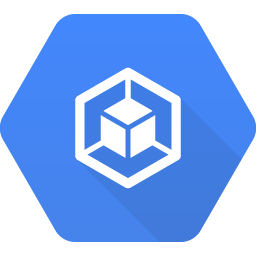 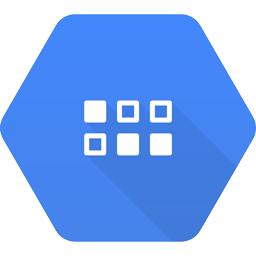 NameContainer Registry
NameCloud SQL
ContainerRegistry
NameContainer Registry
CloudSQL
NameCloud SQL
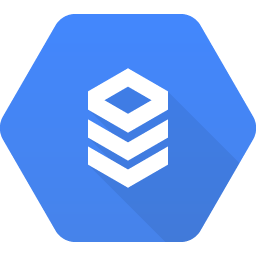 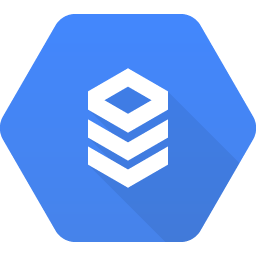 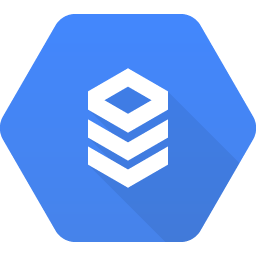 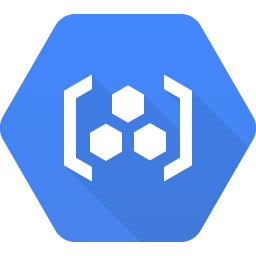 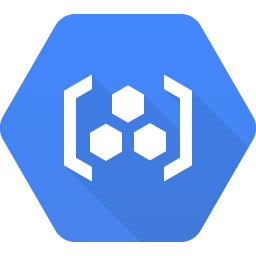 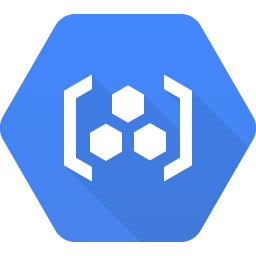 NameCloud Functions
NamePersistent Disk
CloudFunctions
NameCloud Functions
PersistentDisk
NamePersistent Disk
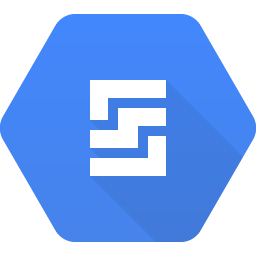 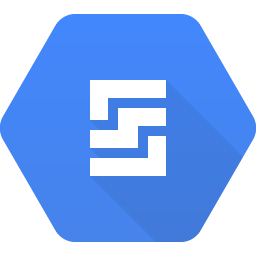 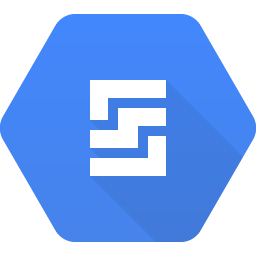 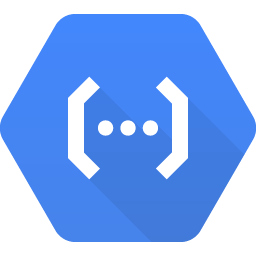 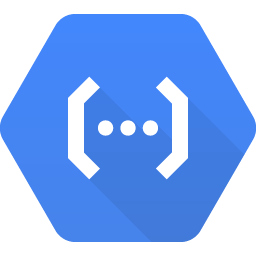 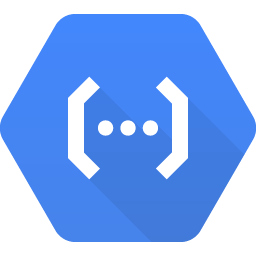 Product Cards
Networking
Big Data
NameCloud Virtual Network
NameBigQuery
Cloud VirtualNetwork
NameCloud Virtual Network
BigQuery
NameBigQuery
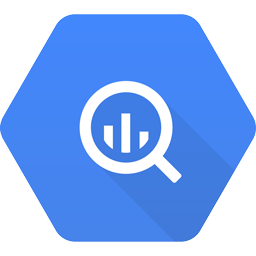 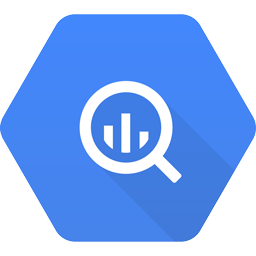 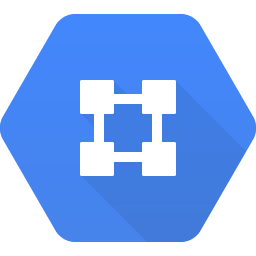 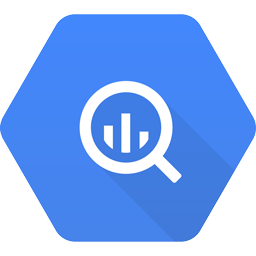 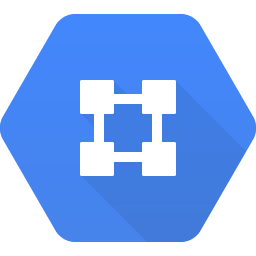 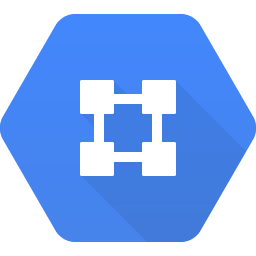 NameCloud Dataflow
CloudDataflow
NameCloud Dataflow
NameCloud Load Balancing
Cloud LoadBalancing
NameCloud Load Balancing
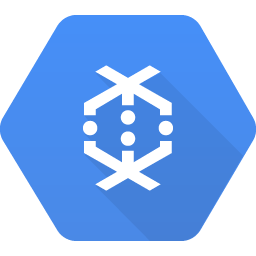 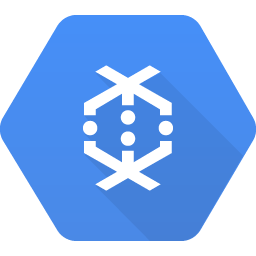 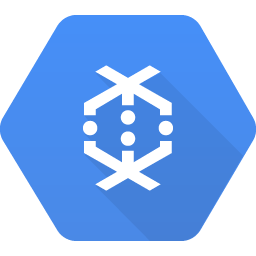 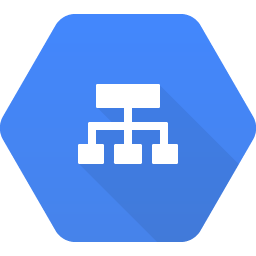 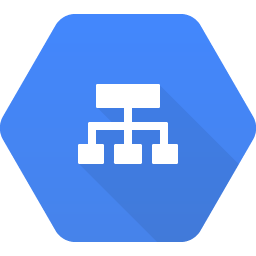 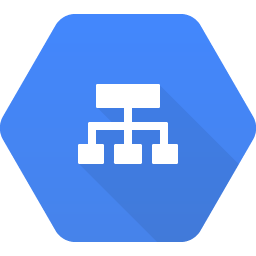 NameCloud Dataproc
CloudDataproc
NameCloud Dataproc
NameCloud CDN
CloudCDN
NameCloud CDN
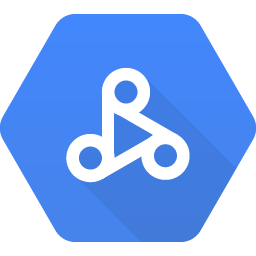 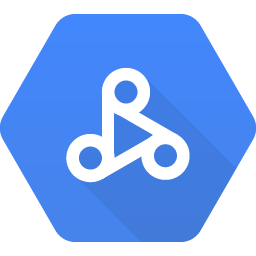 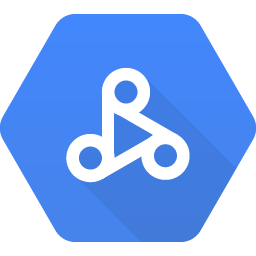 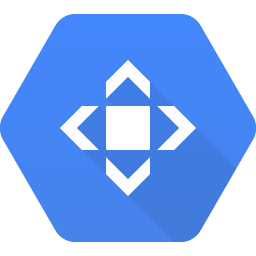 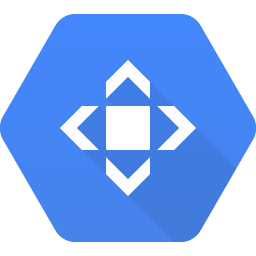 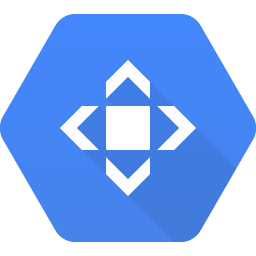 NameCloud Datalab
CloudDatalab
NameCloud Datalab
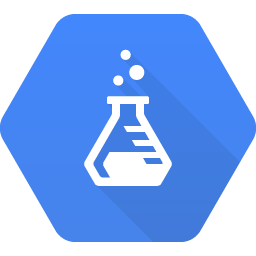 CloudInterconnect
NameCloud Interconnect
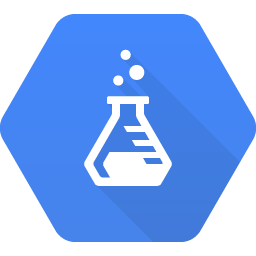 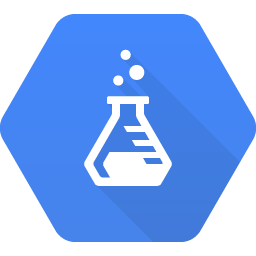 NameCloud Interconnect
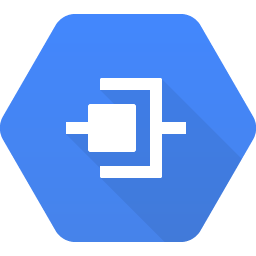 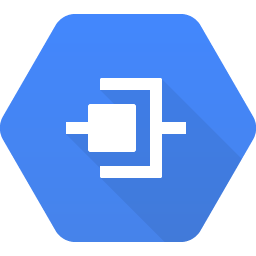 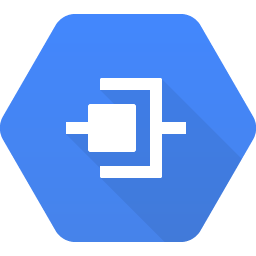 NameCloud Pub/Sub
CloudPub/Sub
NameCloud Pub/Sub
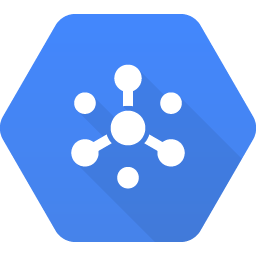 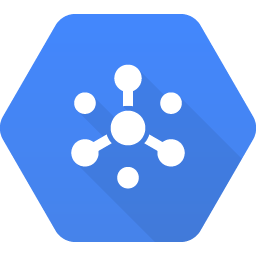 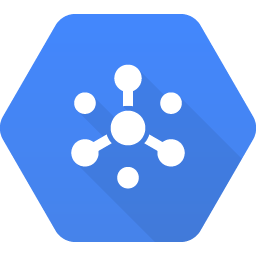 NameCloud DNS
CloudDNS
NameCloud DNS
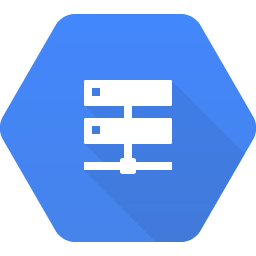 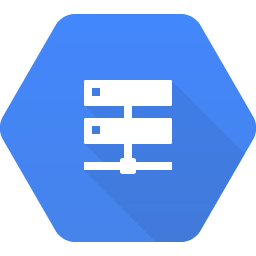 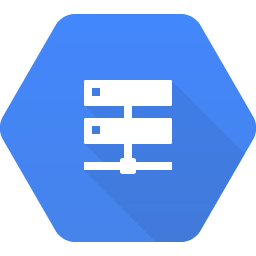 Genomics
NameGenomics
NameGenomics
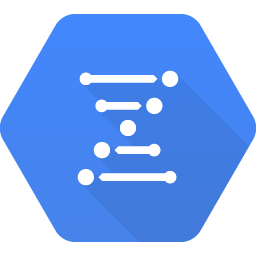 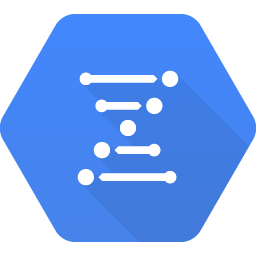 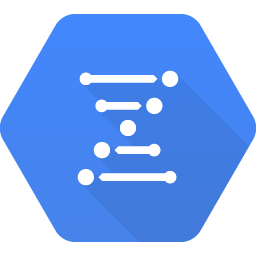 CloudNetwork
NameCloud Network
NameCloud Network
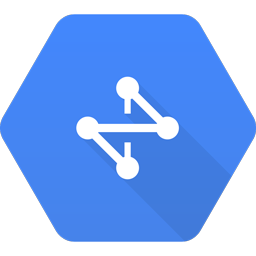 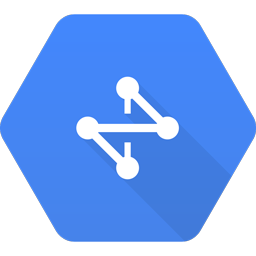 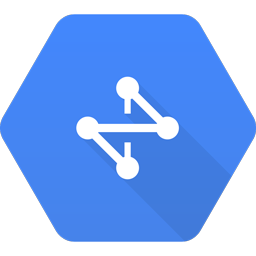 Product Cards
Machine Learning
Identity & Security
NameCloud Machine Learning
NameCloud IAM
Cloud MachineLearning
NameCloud Machine Learning
CloudIAM
NameCloud IAM
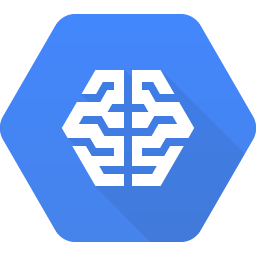 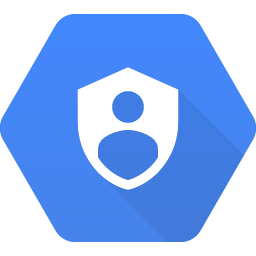 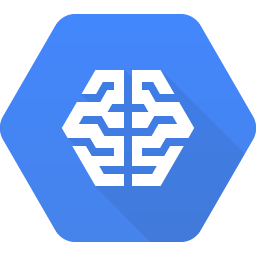 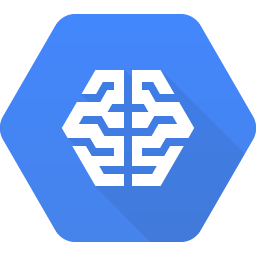 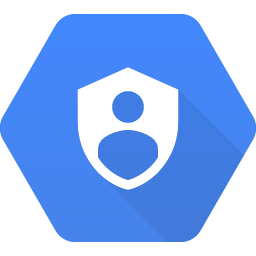 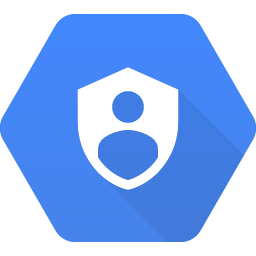 Cloud ResourceManager
NameCloud Resource Manager
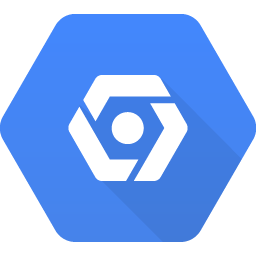 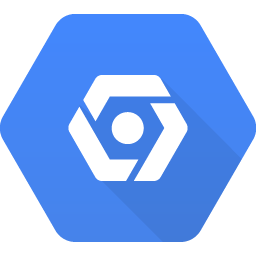 NameVision API
VisionAPI
NameVision API
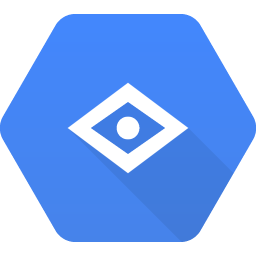 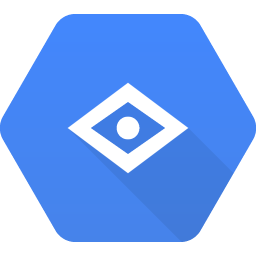 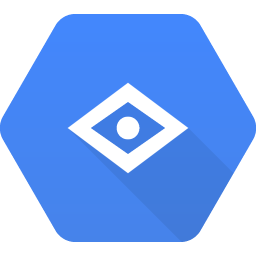 NameCloud Resource Manager
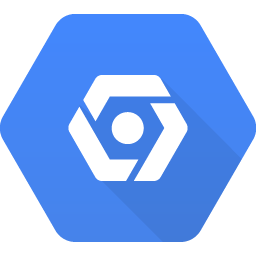 NameSpeech API
SpeechAPI
NameSpeech API
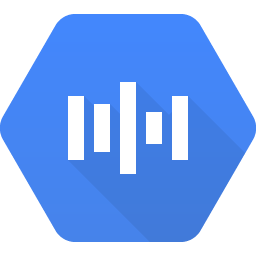 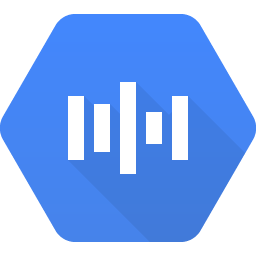 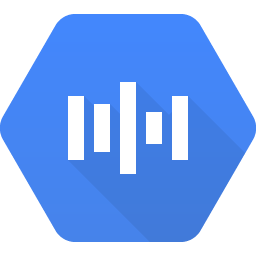 Cloud SecurityScanner
NameCloud Security Scanner
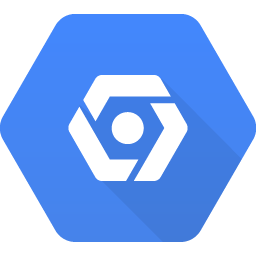 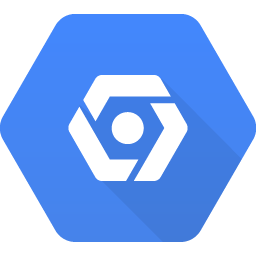 NameNatural Language API
NaturalLanguage API
NameNatural Language API
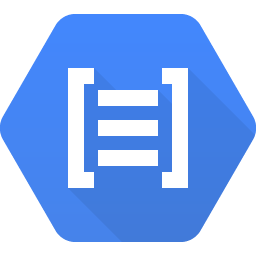 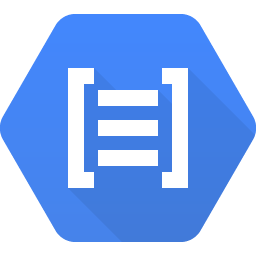 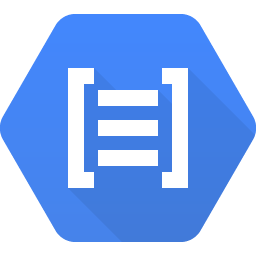 NameCloud Security Scanner
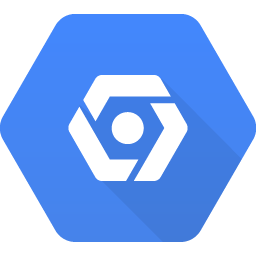 NameTranslation API
TranslationAPI
NameTranslation API
Cloud PlatformSecurity
NameCloud Platform Security
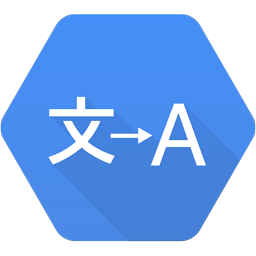 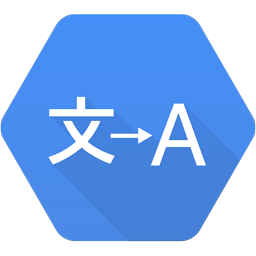 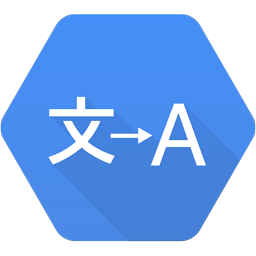 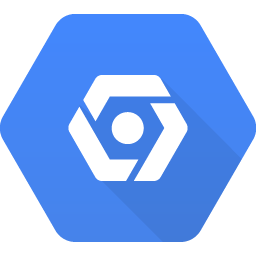 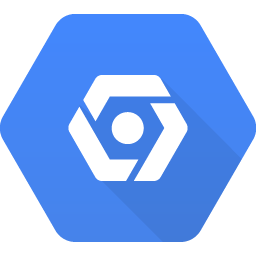 NameJobs API
NameCloud Platform Security
JobsAPI
NameJobs API
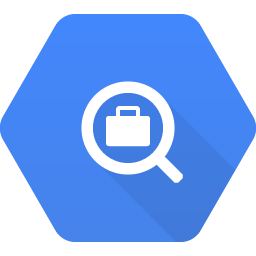 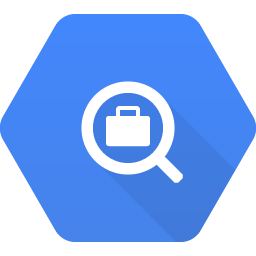 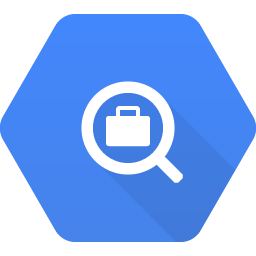 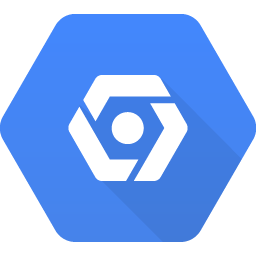 Product Cards
Management Tools
NameStackdriver
NameDebugger
Stackdriver
NameStackdriver
Debugger
NameDebugger
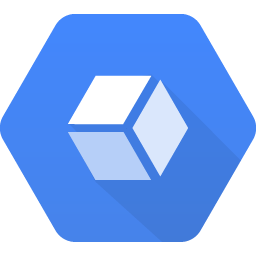 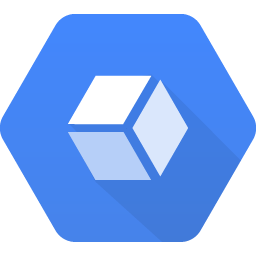 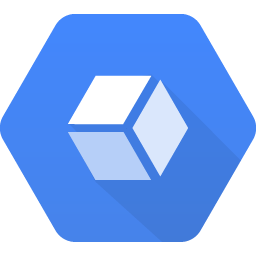 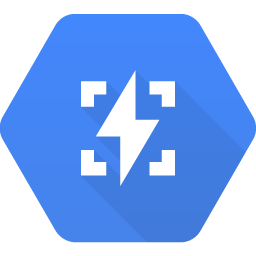 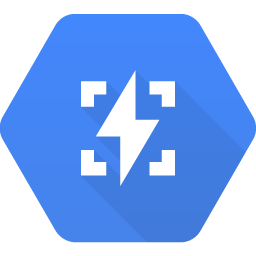 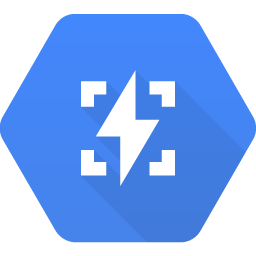 NameMonitoring
Monitoring
NameMonitoring
NameDeployment Manager
DeploymentManager
NameDeployment Manager
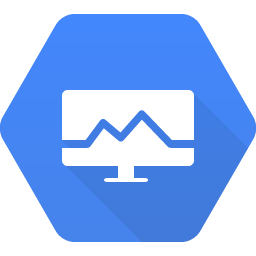 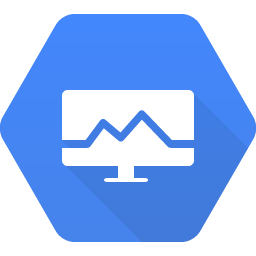 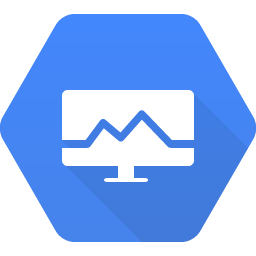 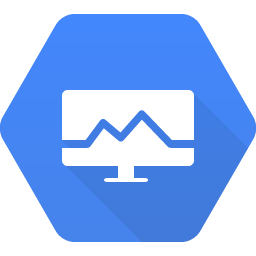 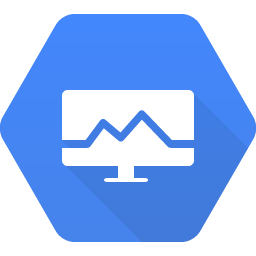 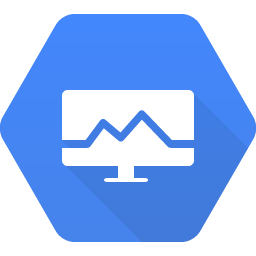 NameLogging
Logging
NameLogging
NameCloud Console
CloudConsole
NameCloud Console
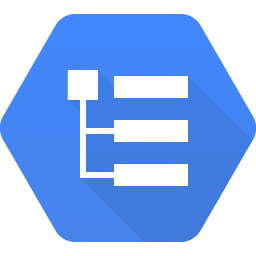 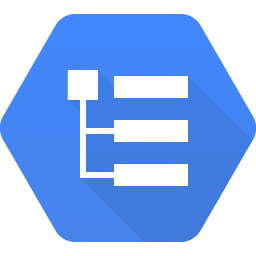 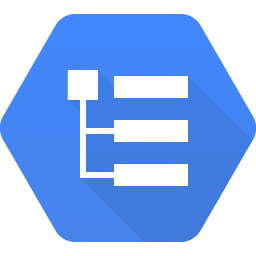 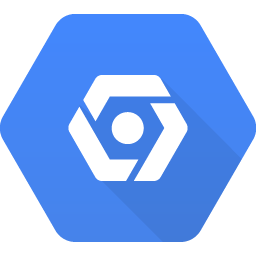 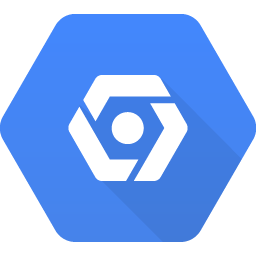 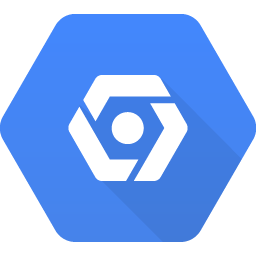 NameError Reporting
NameCloud Endpoints
CloudEndpoints
ErrorReporting
NameError Reporting
NameCloud Endpoints
NameCloud Shell
NameCloud APIs
CloudShell
CloudAPIs
NameCloud Shell
NameCloud APIs
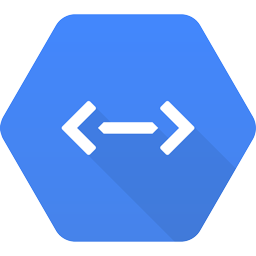 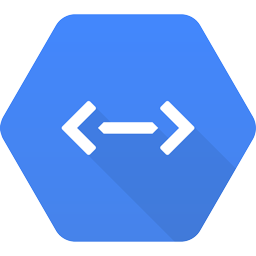 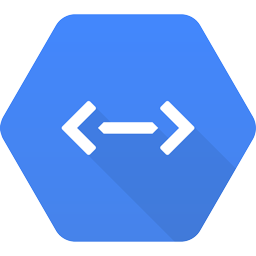 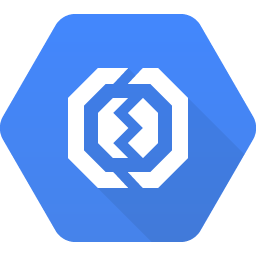 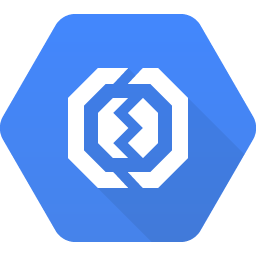 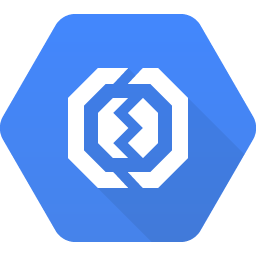 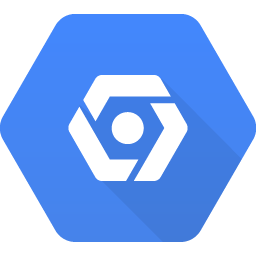 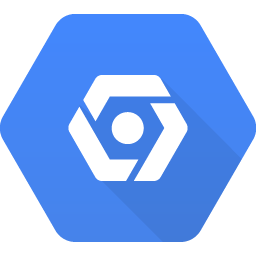 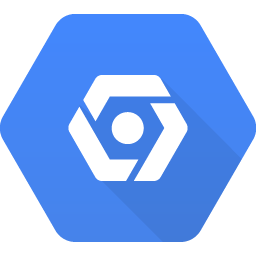 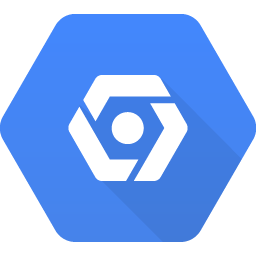 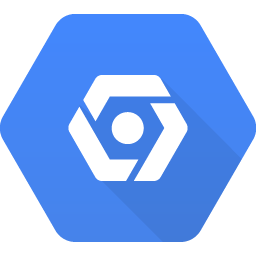 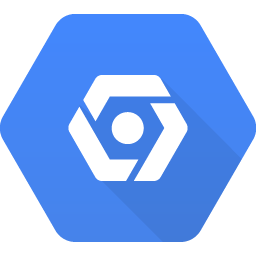 NameTrace
Trace
NameTrace
NameCloud Mobile App
CloudMobile App
NameCloud Mobile App
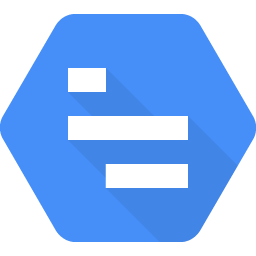 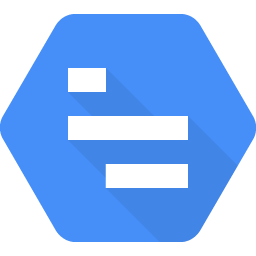 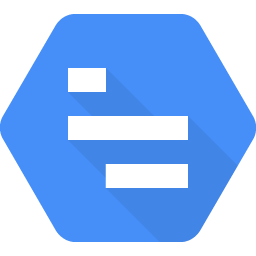 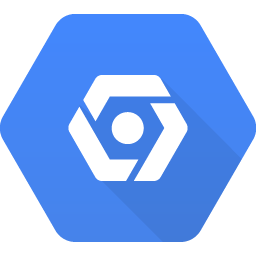 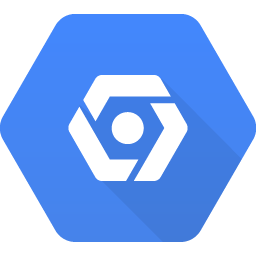 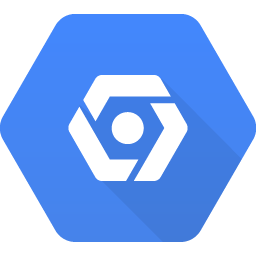 NameBilling App
BillingApp
NameBilling App
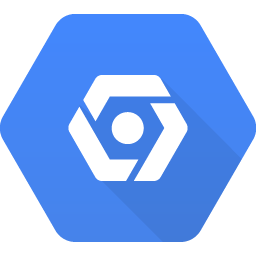 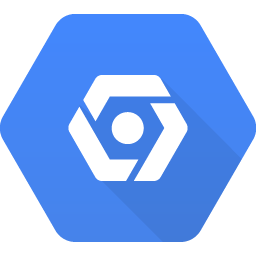 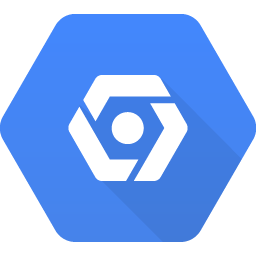 Product Cards
Developer Tools
NameCloud SDK
CloudSDK
NameCloud SDK
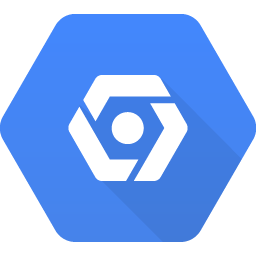 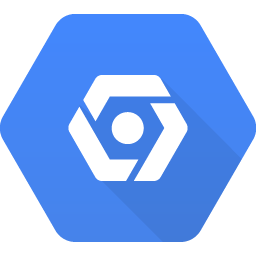 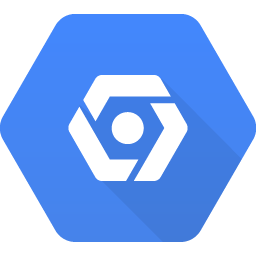 NameDeployment Manager
DeploymentManager
NameDeployment Manager
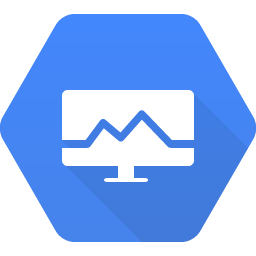 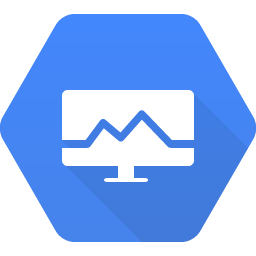 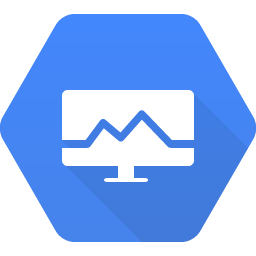 NameCloud Source Repositories
Cloud SourceRepositories
NameCloud Source Repositories
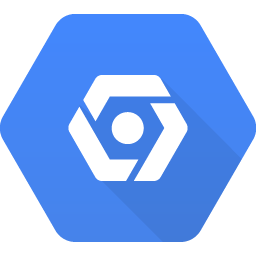 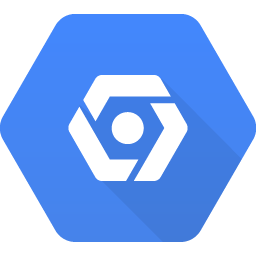 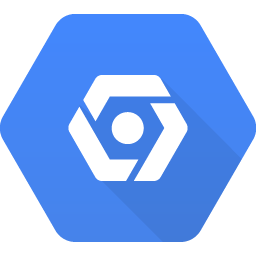 NameCloud Tools for PowerShell
NameCloud Tools for PowerShell
Cloud Tools forPowerShell
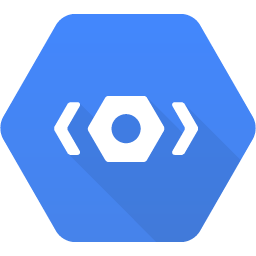 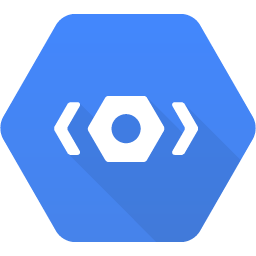 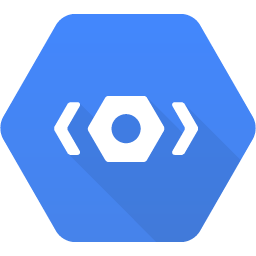 NameCloud Test Lab
NameCloud Tools for IntelliJ
NameGoogle Plugin for Eclipse
NameCloud Tools for Android Studio
CloudTest Lab
Cloud Toolsfor IntelliJ
Google Pluginfor Eclipse
NameCloud Test Lab
NameCloud Tools for IntelliJ
NameGoogle Plugin for Eclipse
Cloud Tools forAndroid Studio
NameCloud Tools for Android Studio
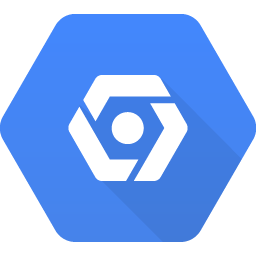 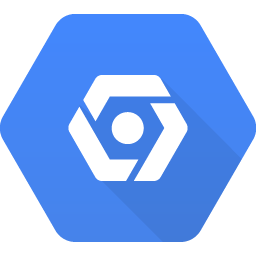 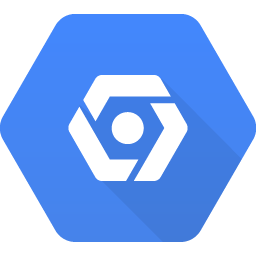 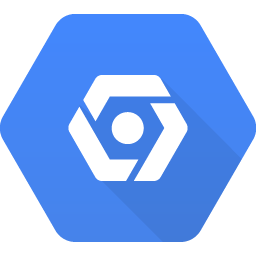 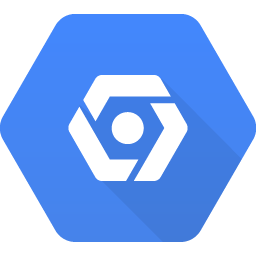 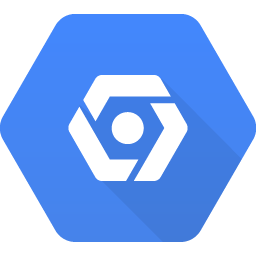 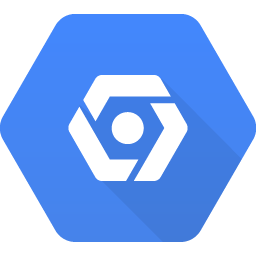 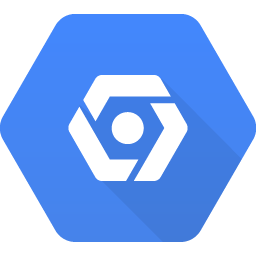 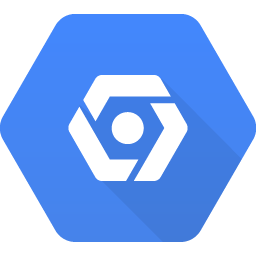 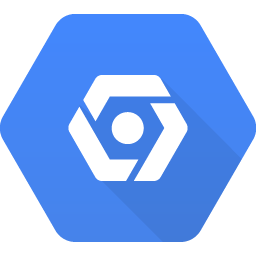 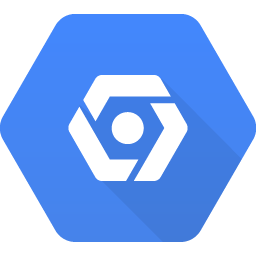 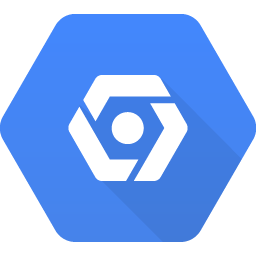 NameCloud Tools for Visual Studio
NameCloud Tools for Visual Studio
Cloud Tools forVisual Studio
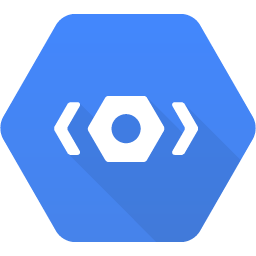 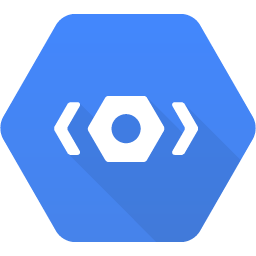 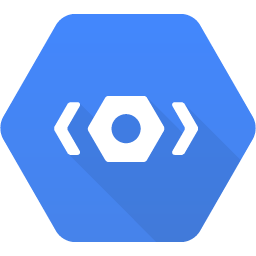 Expanded Product Cards
App Engine
NameCompute Engine
NameCompute Engine
Name             BigQuery
Name             BigQuery
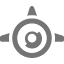 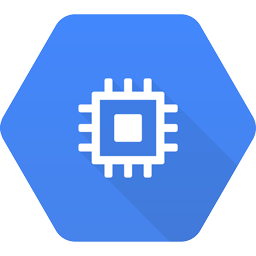 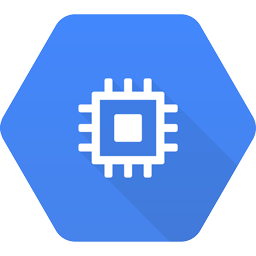 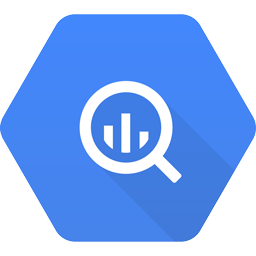 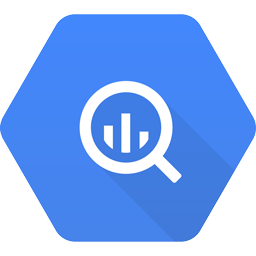 10GB PD
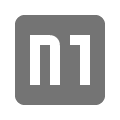 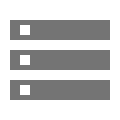 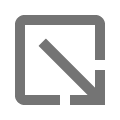 Attribute Name
Attribute Name
Attribute Name
Attribute Name
1
1
1
Cloud Dataflow
Name             App Engine
Name             App Engine
NameCloud Dataflow
NameCloud Dataflow
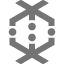 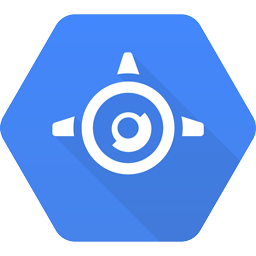 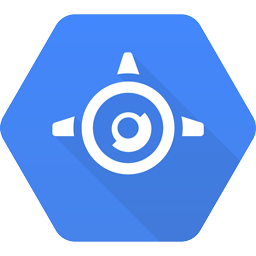 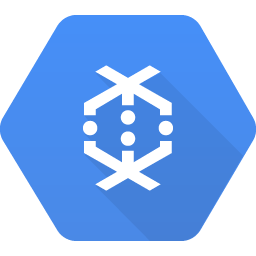 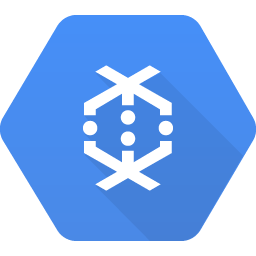 10GB PD
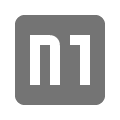 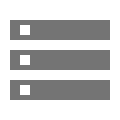 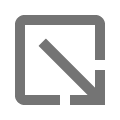 Attribute Name
Attribute Name
Attribute Name
Attribute Name
1
1
1
Container Engine
NameContainer Engine
NameContainer Engine
NameCloud Storage
NameCloud Storage
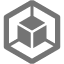 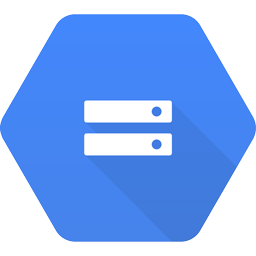 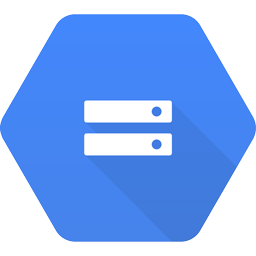 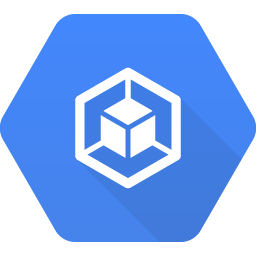 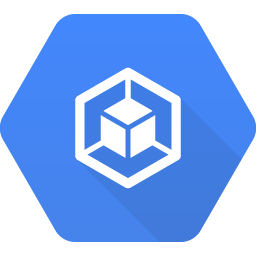 10GB PD
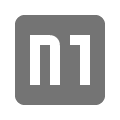 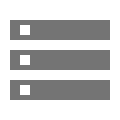 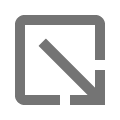 Attribute Name
Attribute Name
Attribute Name
Attribute Name
1
1
1
NameCloud Bigtable
NameCloud Bigtable
NameCloud Pub/Sub
NameCloud Pub/Sub
Cloud Dataproc
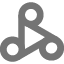 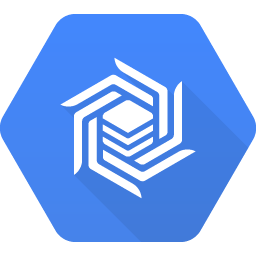 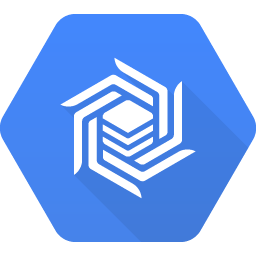 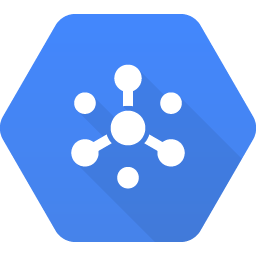 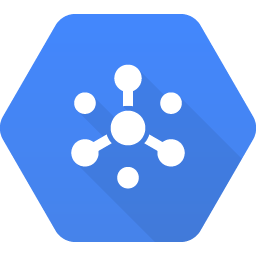 10GB PD
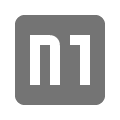 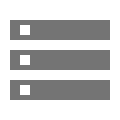 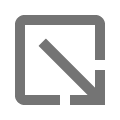 Attribute Name
Attribute Name
Attribute Name
Attribute Name
1
1
1
Compute Engine
Name             Cloud SQL
Name             Cloud SQL
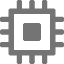 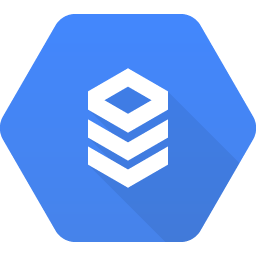 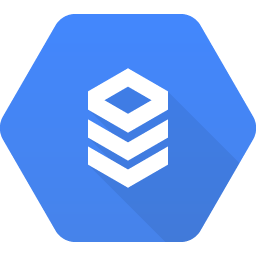 10GB PD
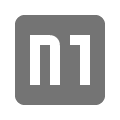 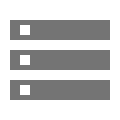 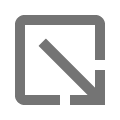 Attribute Name
Attribute Name
1
1
1
Title bar, Footer bar, Project Zone, Notes, Markers, and Legend
Architecture: App Engine and Cloud Endpoints
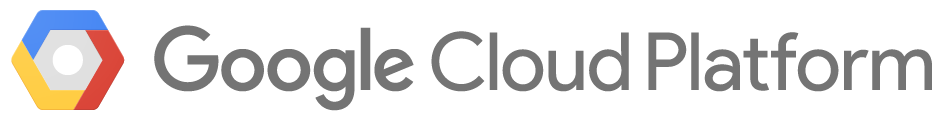 Use this note to call outor clarify parts of a diagram
1
2
3
4
5
6
7
1 Commit code

2 Detect code change
3 Build immutable image

4 Launch test instance from image
5 Run tests

6 Perform rolling update of image    to autoscaler
Markers to be use with the legend to the right
Diagram Examples: General
General > App Engine and Cloud Endpoints
Architecture: General > App Engine and Cloud Endpoints
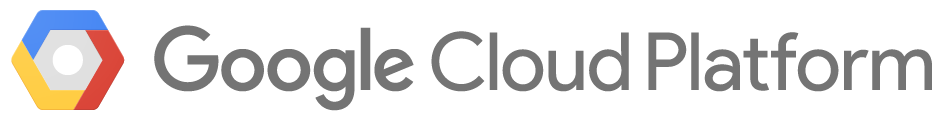 EndpointClients
Android
Web
iOS
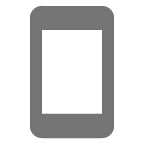 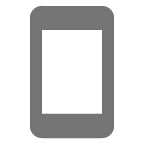 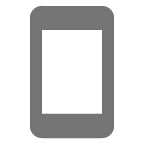 Mobile Backend APICloud Endpoints
AppEngine
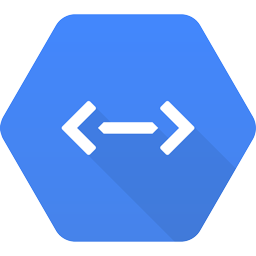 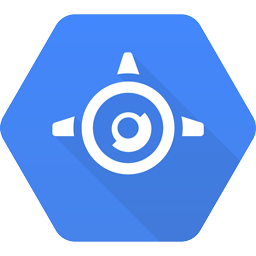 General > Compute Engine and REST or gRPC
Architecture: General > Compute Engine and REST of gRPC
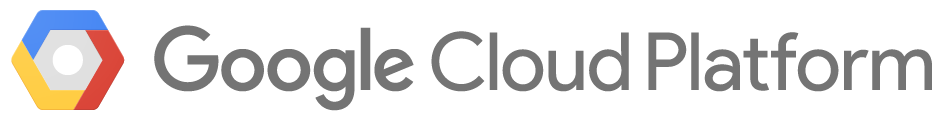 iOS
Android
Web
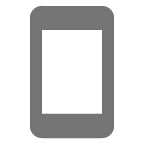 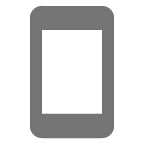 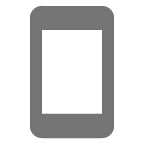 Mobile Services REST APICompute Engine
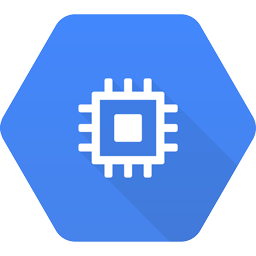 General > Content Management
Architecture: General > Content Management
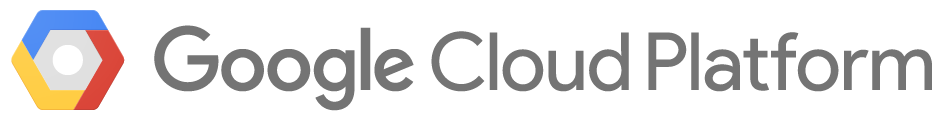 ZONE B
ZONE A
CloudDNS
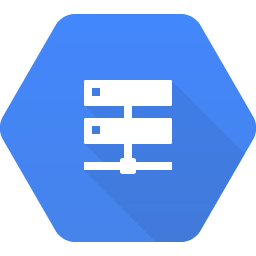 Content ServerCompute Engine
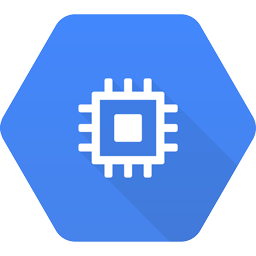 Static ContentCloud Storage
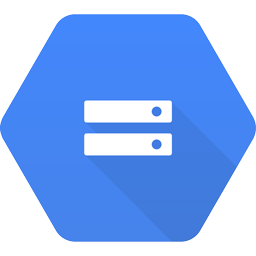 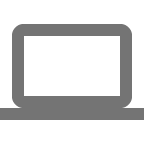 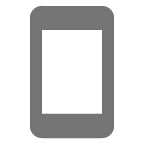 Autoscaling
Cloud LoadBalancing
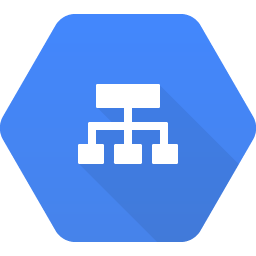 Dynamic ContentCloud SQL
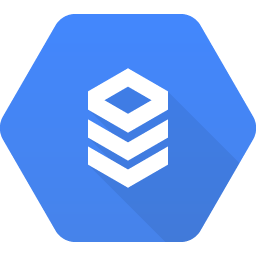 Content ServerCompute Engine
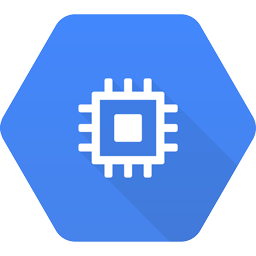 Autoscaling
Publisher
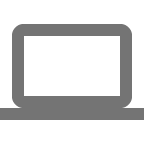 General > Digital Asset Management and Sharing
Architecture: General > Digital Asset Management and Sharing
TaskQueues
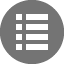 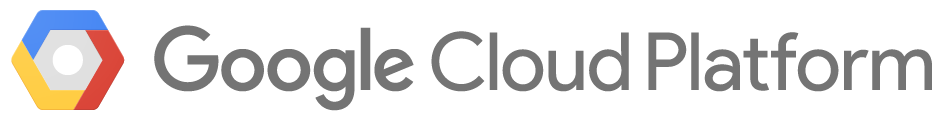 Meta Data & WorkflowCloud SQL
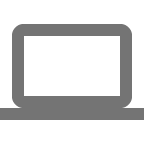 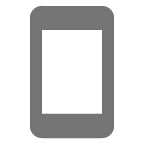 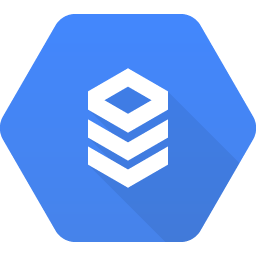 Media ProcessingCompute Engine
Asset Mgmt & SharingApp Engine
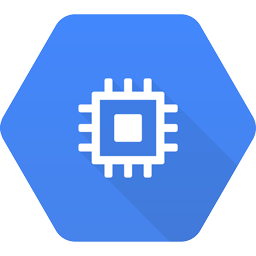 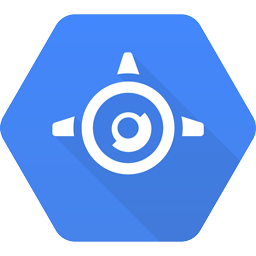 Cloud LoadBalancing
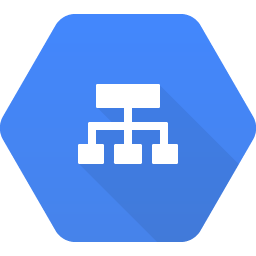 Meta Data & WorkflowCloud Datastore
Authentication
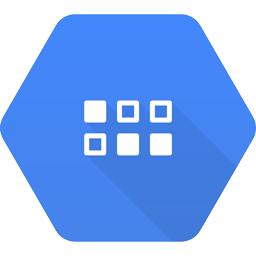 Autoscaling
Autoscaling
Push Meta DataNavigationSearch Share
Upload / Download Media
Cloud NetworkW/ Edge Cache
Media StorageCloud Storage
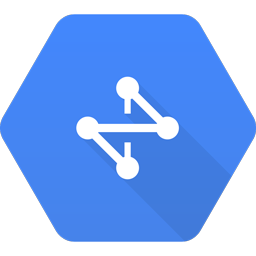 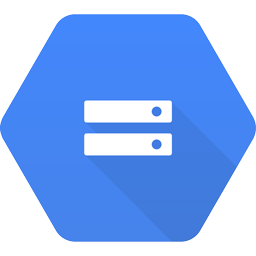 General > Firebase and Google App Engine
Architecture: General > Firebase and Google App Engine
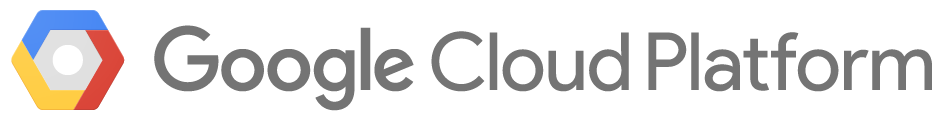 AppEngine
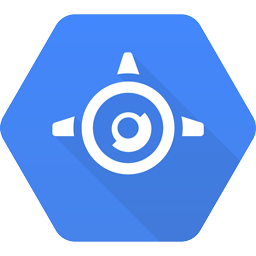 Processthe Data
iOS
Android
Web
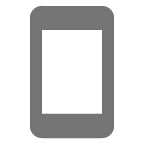 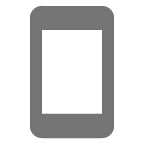 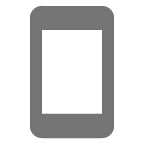 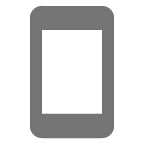 SynchronizeAcrossDevices
Update Data
Firebase
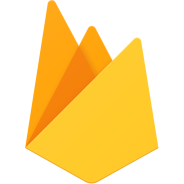 General > Firebase and Managed VMs
Architecture: General > Firebase and Managed VMs
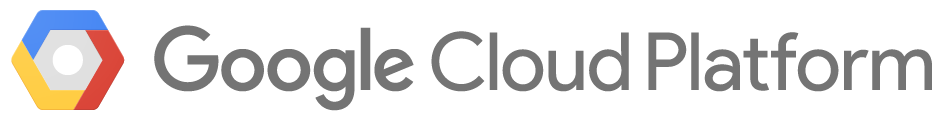 Runs YourService inDockerContainers
AppEngine
DockerContainer Engine
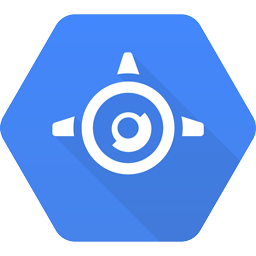 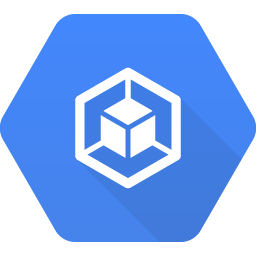 Processthe Data
iOS
Android
Web
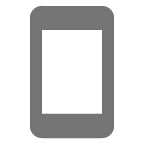 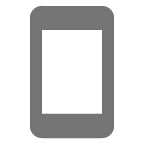 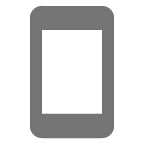 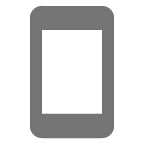 Update Data
Synchronize Across Devices
Firebase
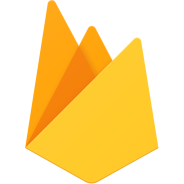 General > Firebase
Architecture: General > Firebase
iOS
Android
Web
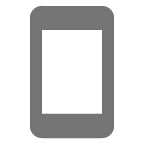 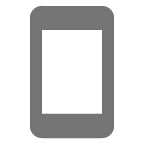 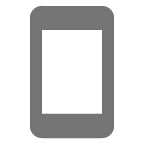 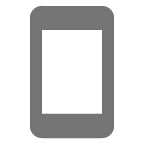 SynchronizeData AcrossDevices
Update Data
Firebase
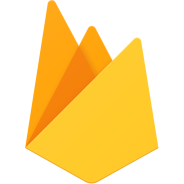 General > GitLabCIonGKE
Architecture: General > GitLabClonGKE
Bucket
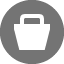 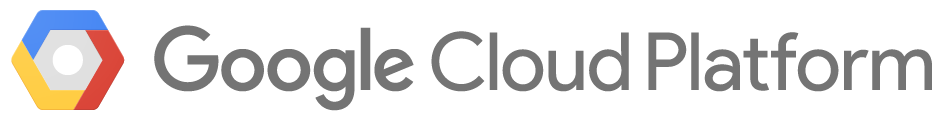 NGINX Plus
GitLab Rails
Redis
PostgreSQL
CI Runners
Git ReposCompute Engine
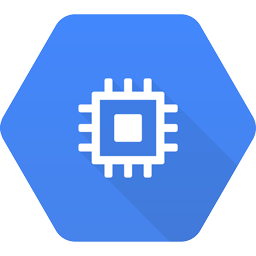 Backups
PG DATACompute Engine
Container Engine
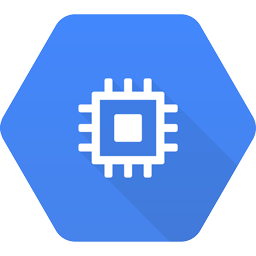 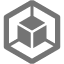 Compute Engine
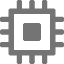 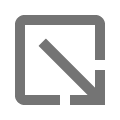 10GB PD
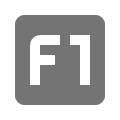 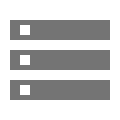 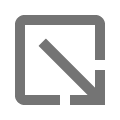 1
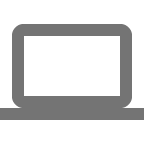 Compute Engine
Compute Engine
Cloud LoadBalancing
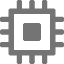 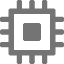 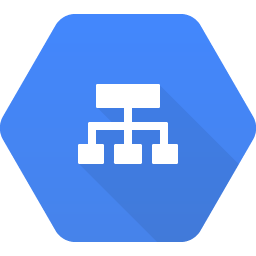 10GB PD
10GB PD
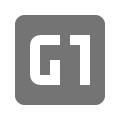 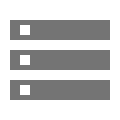 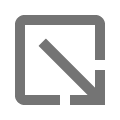 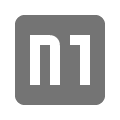 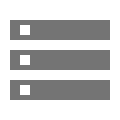 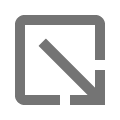 1
2
1
Compute Engine
Compute Engine
Compute Engine
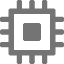 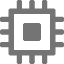 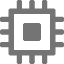 10GB PD
10GB PD
10GB PD
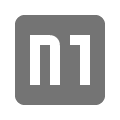 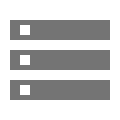 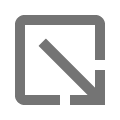 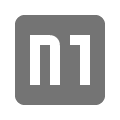 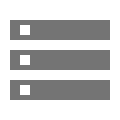 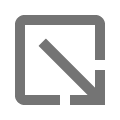 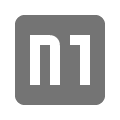 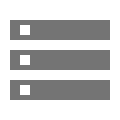 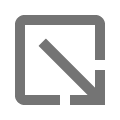 4
1
4
1
4
1
General > Hadoop on Google Cloud Platform
Architecture: General > App Engine and Cloud Endpoints
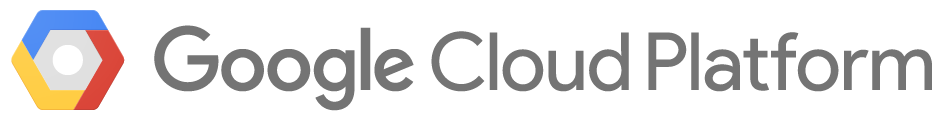 Google Cloud StorageConnector for Hadoop
Input DataCloud Storage
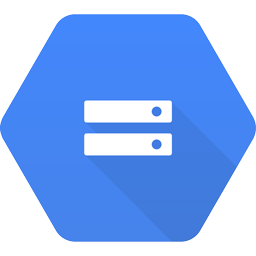 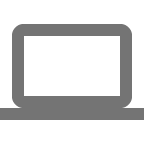 Map Reduce TaskCompute Engine
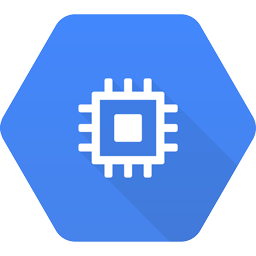 Hadoop MasterCompute Engine
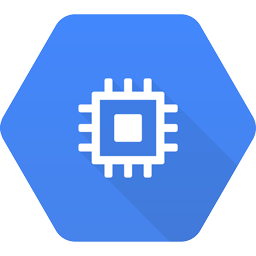 Multiple Instances
Output DataCloud Storage
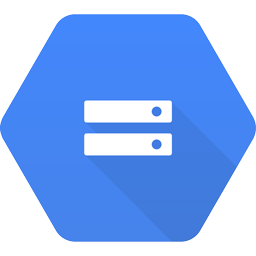 Google Cloud StorageConnector for Hadoop
General > High Performance Computing
Architecture: General > High Performance Computing
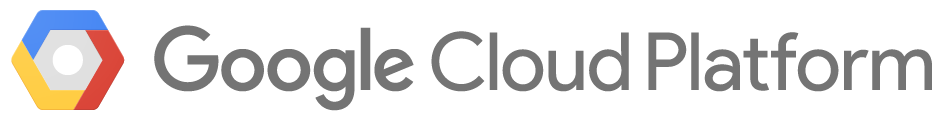 Optional File System
File System         Compute Engine
Compute Node   Compute Engine
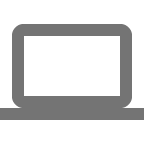 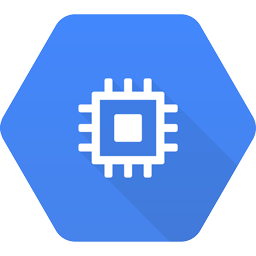 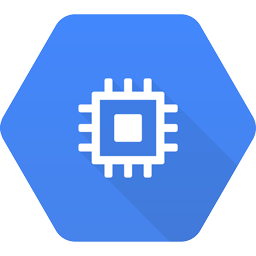 Input DataCloud Storage
HPC Head NodeCompute Engine
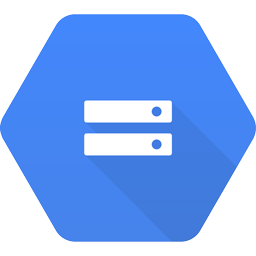 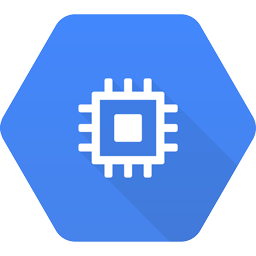 Multiple Instances
Multiple Instances
Output DataCloud Storage
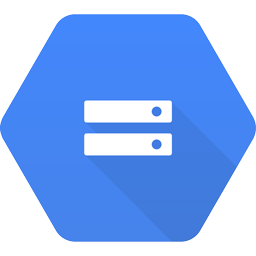 General > Real Time Bidding
Architecture: General > Real Time Bidding
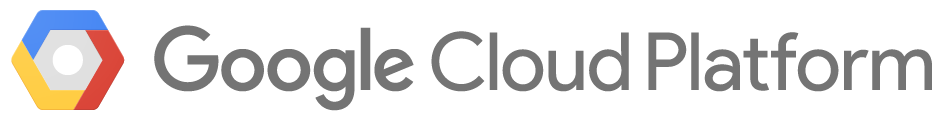 Ads & ImagesCloud Storage
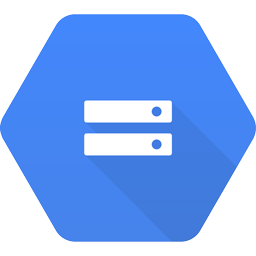 Map ReduceCompute Engine
Bidding AppCompute Engine
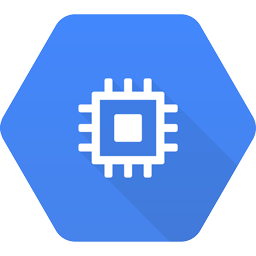 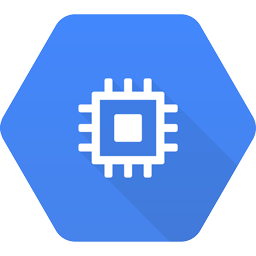 Ads & ImagesCloud SQL
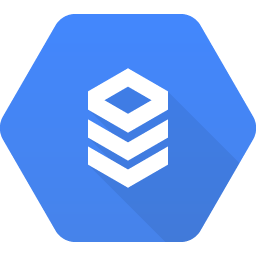 Autoscaling
Autoscaling
DoubleClickAd Exchange
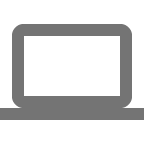 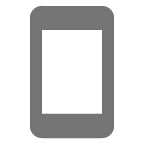 Pixel ServerCompute Engine
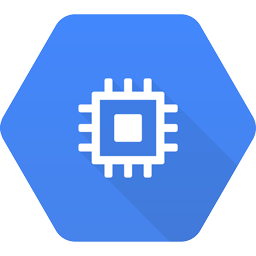 Modeling & AnalyticsApp Engine
Cloud LoadBalancing
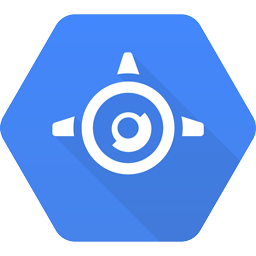 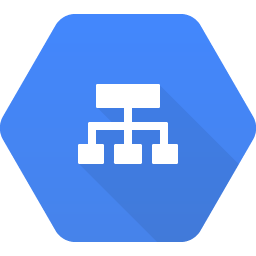 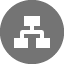 Autoscaling
Prediction API
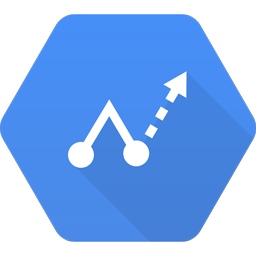 Campaign & ResultsCloud SQL
Campaign ServerApp Engine
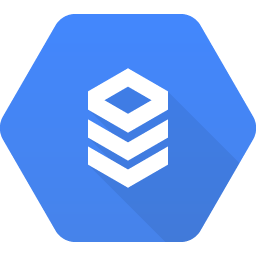 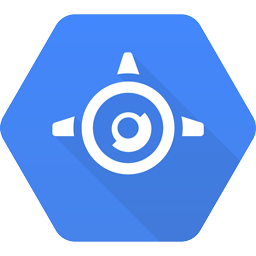 CampaignClient
BigQuery
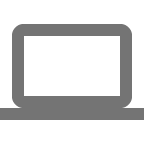 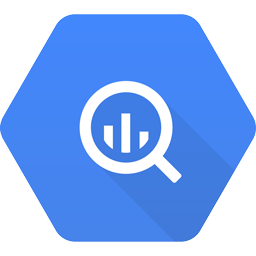 General > Real Time Stream Processing IoT
Architecture: General > Real Time Stream Processing - Internet of Things
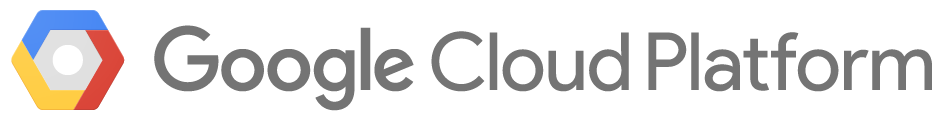 Ingest
Pipelines
Storage
Analytics
Application &Presentation
StandardDevicesHTTPS
ConstrainedDevicesNon-TCPe.g. BLE
CloudStorage
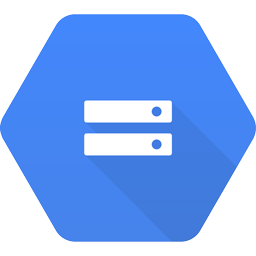 CloudDatastore
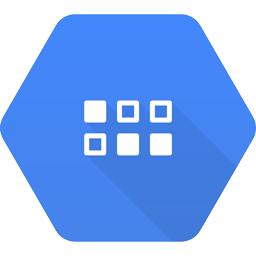 CloudBigtable
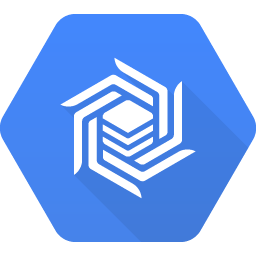 CloudPub/Sub
CloudDataflow
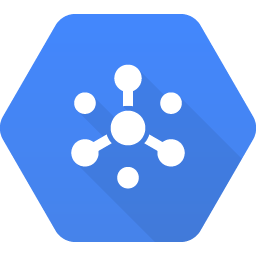 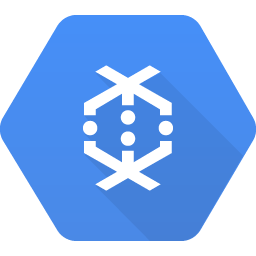 AppEngine
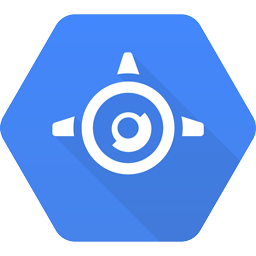 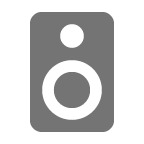 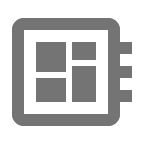 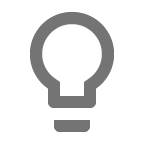 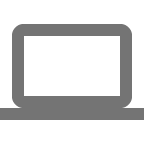 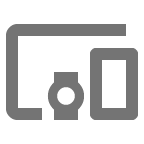 Monitoring
ContainerEngine
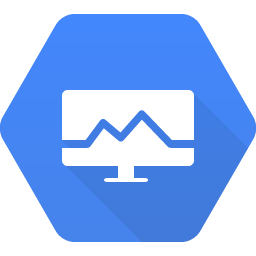 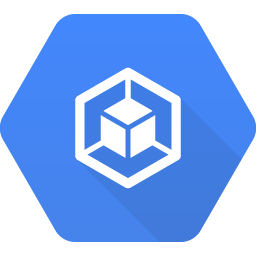 CloudDataflow
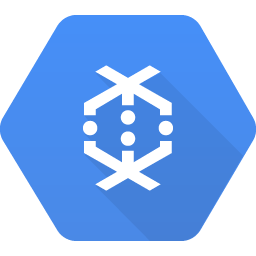 Logging
ComputeEngine
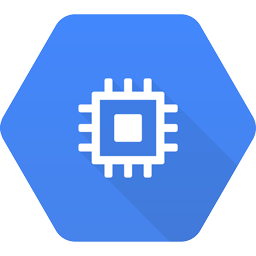 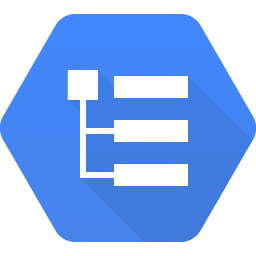 BigQuery
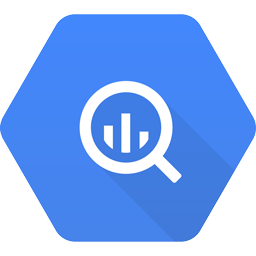 Gateway
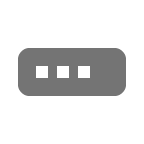 CloudDataproc
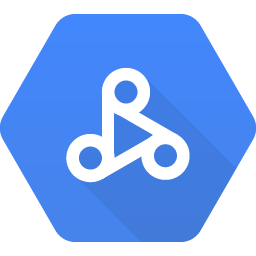 CloudDatalab
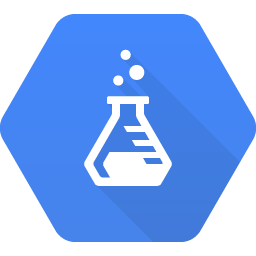 General > Web Application on Google App Engine
Architecture: General > Web Application on Google App Engine
TaskQueues
Memcache
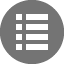 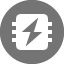 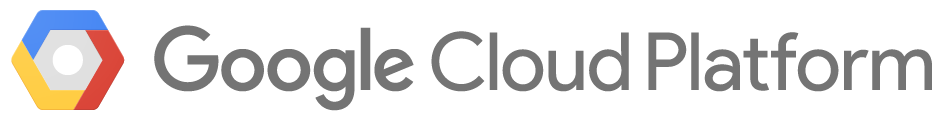 Static ContentCloud Storage
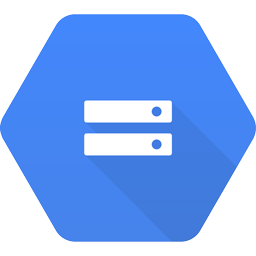 Dynamic ContentCloud SQL
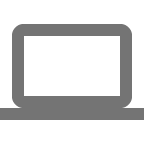 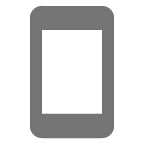 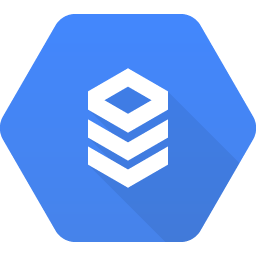 Batch AppApp Engine
Front End AppApp Engine
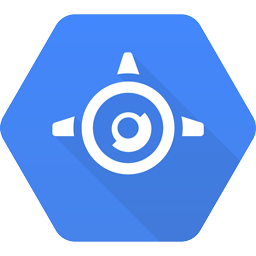 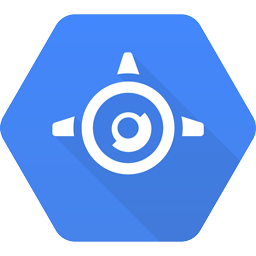 Cloud LoadBalancing
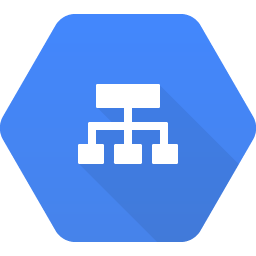 Dynamic ContentCloud Datastore
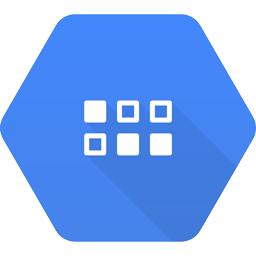 Autoscaling
Autoscaling
CloudDNS
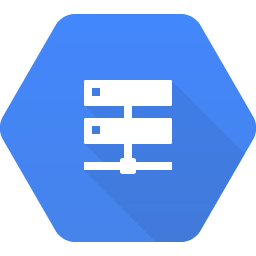 Diagram Examples: Specific
Media > Hybrid Rendering
Architecture: Media > Hybrid Rendering
Gateway
LocalCompute
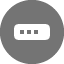 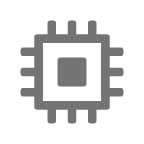 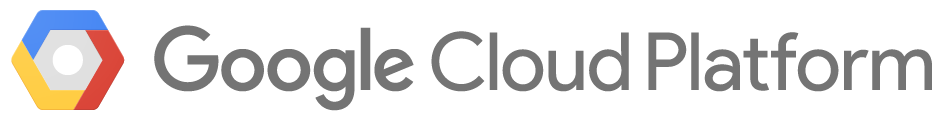 On-Premises “Render Farm”
Avere VirtualEdge Filter
Avere PhysicalAppliance
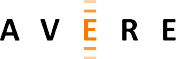 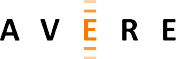 LocalStorage
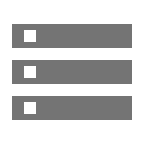 Google CloudInterconnect& VPN
ComputeEngine
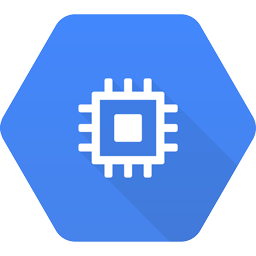 Gateway
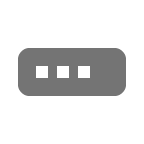 CloudStorage
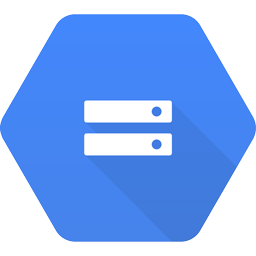 Media > Live Streaming
Architecture: Media > Live Streaming
CDNInterconnect
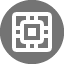 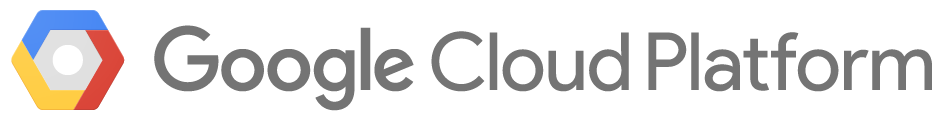 BrowserClient
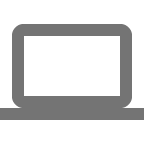 FastlyCDN
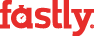 Mobile /Tablet Client
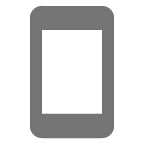 Streaming ServerCompute Engine
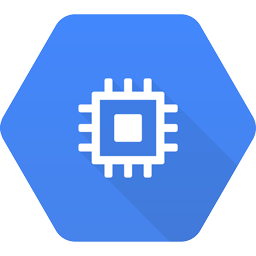 RTPM / RTSP
RecordingModule
StreamingPlayer
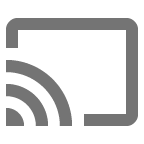 Segment StorageCloud Storage
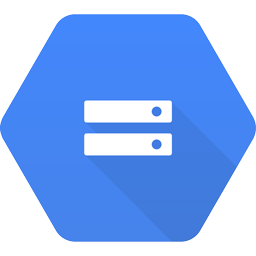 Recording
Live Event
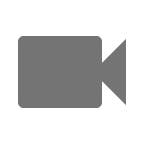 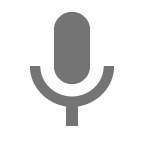 Encoding
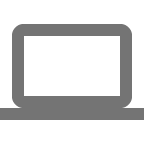 Media > Rendering
Architecture: Media > Rendering
VirtualFile System
Gateway
LocalCompute
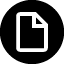 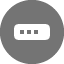 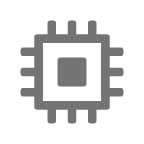 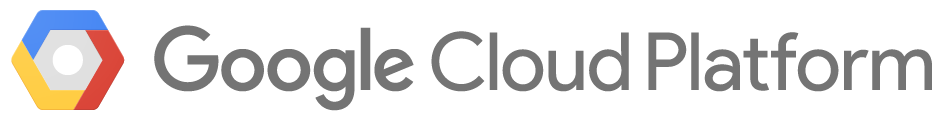 On-Premises “Render Farm”
LocalStorage
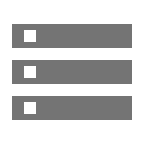 Google CloudInterconnect& VPN
NFS& SMB
ComputeEngine
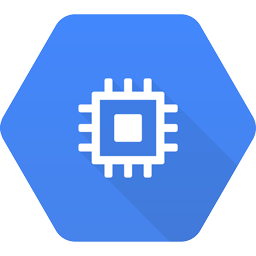 Gateway
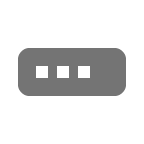 CloudStorage
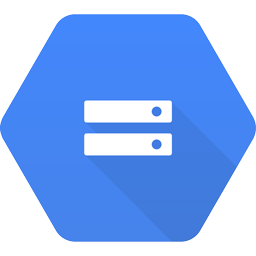 Media > Transcoding
Architecture: Media > Transcoding
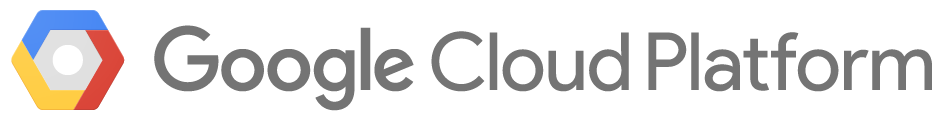 Source FilesCloud Storage
Queuing / Scheduler
Launch VMs
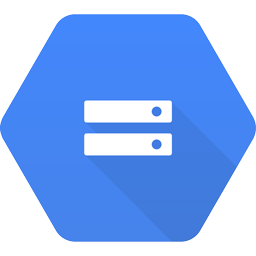 Copy FilesLocally
ffmpegcommand
Output is multiple codecs,resolutions, and bit rates
DRM on VM
If DRM is Windows based,a separate VM can be used
Copy FilesCloud Storage
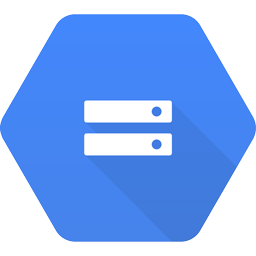 Ready forStreaming
ShutdownVM
QualityAssurance
Gaming > Backend Database
Architecture: Gaming > Backend Database
DedicatedGame Server
FrontendPlatform Services
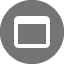 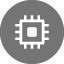 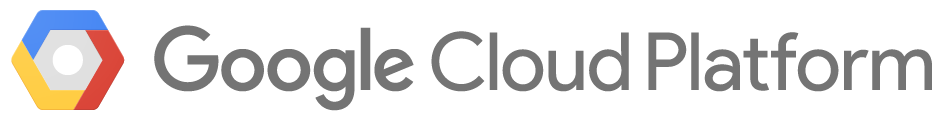 Game Database
CloudSQL
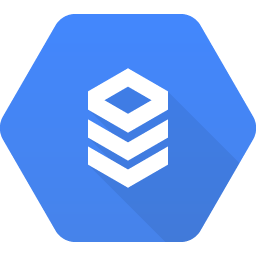 Analytics BackendBigQuery
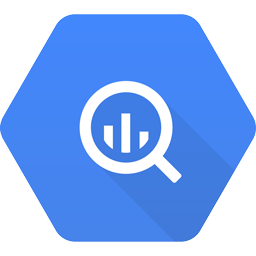 or
CloudBigtable
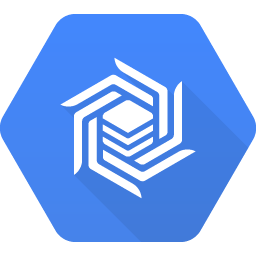 Clients
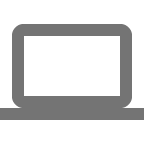 Gaming > Gaming Analytics
Architecture: Gaming > Gaming Analytics
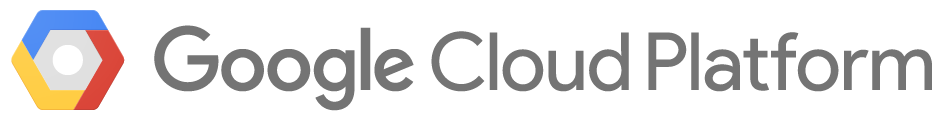 Gaming LogsBatch Load
Batch
Real-Time EventsMultiple Platforms
Report & ShareBusiness Analysis
Streaming
AuthenticationApp Engine
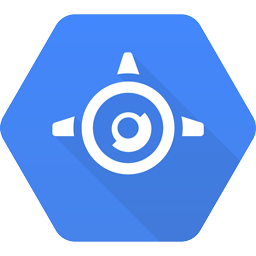 Data ExplorationCloud Datalab
Async MessagingCloud Pub/Sub
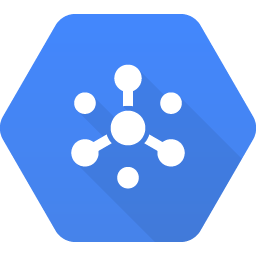 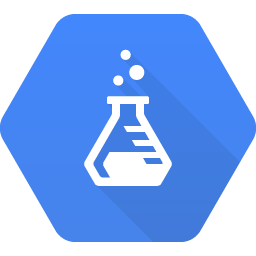 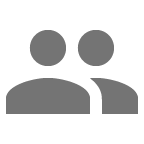 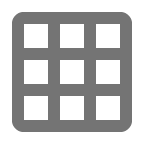 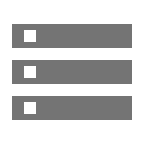 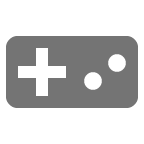 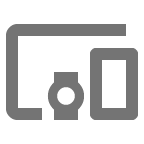 Analytics EngineBigQuery
Data ProcessingCloud Dataflow
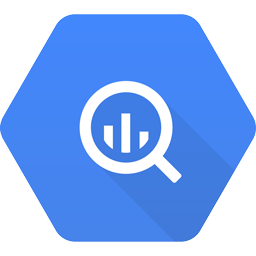 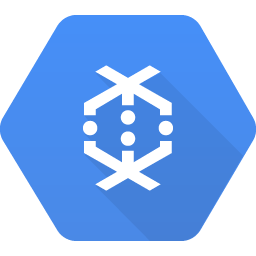 Log DataCloud Storage
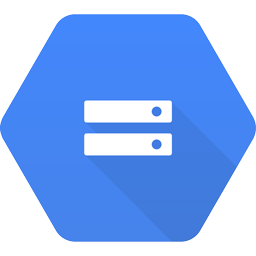 Gaming > Mobile Game Backend
Apple PushNotificationService
Architecture: Gaming > Mobile Game Backend
TaskQueues
ScheduledTasks
ImageServices
Memcache
Logs API
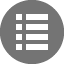 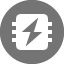 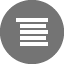 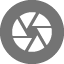 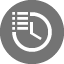 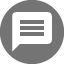 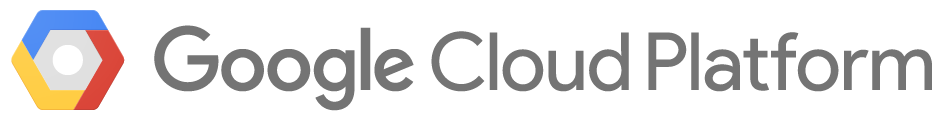 Optional Components
AdMob
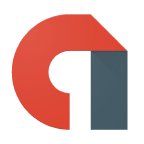 Sockets API
Google PlayGame Services
Google CloudMessaging
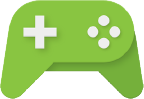 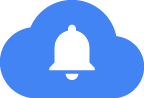 Batch ProcessingCompute Engine
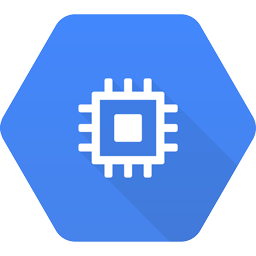 Android
iOS
Mobile Game BackendApp Engine
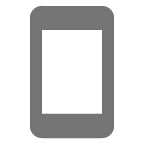 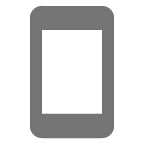 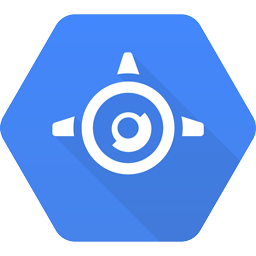 CloudEndpoints
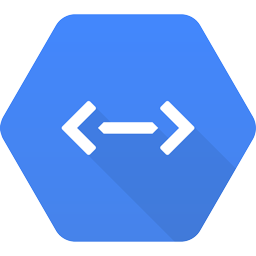 CloudEndpointClients
Multiple Instances
Multiple Instances
CloudDatastore
CloudStorage
BigQuery
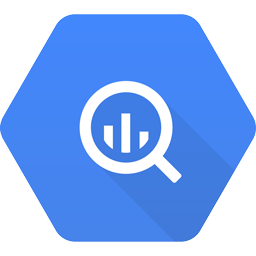 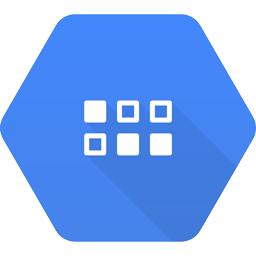 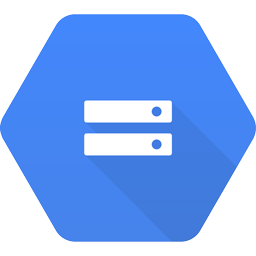 Gaming > Real-Time AAA Games Servers
Architecture: Gaming > Real-Time AAA Games Servers
FrontendPlatform Services
Service Discovery
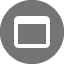 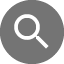 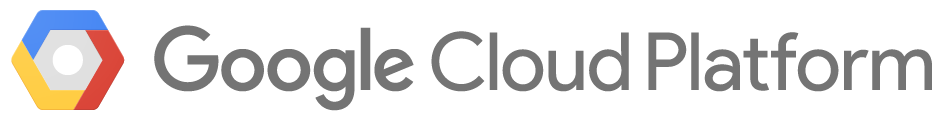 Game Database
Dedicated Game Servers
Analytics BackendBigQuery
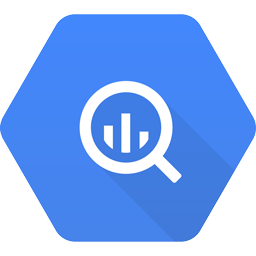 Virtual MachinesCompute Engine
CloudSQL
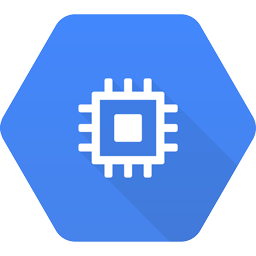 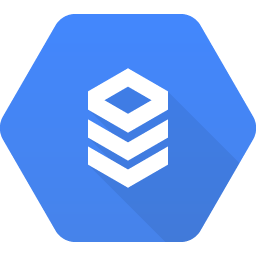 Multiple Instances
or
CloudBigtable
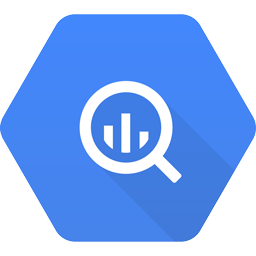 or
Kubernetes ClusterContainer Engine
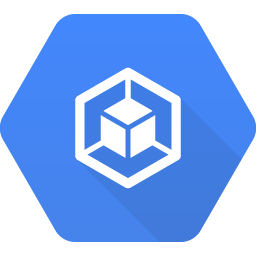 Clients
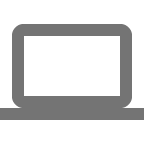 Multiple Instances
Digital Marketing > DMP Data Warehouse
Architecture: Digital Marketing > DMP Data Warehouse
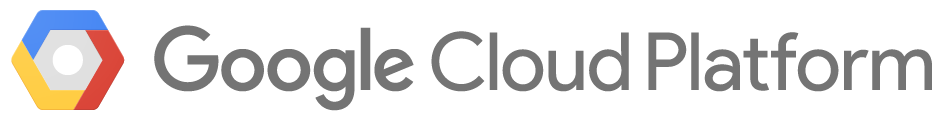 Customer Lists Logic
Marketing List
DoubleClickCampaign Manager
Google Analytics
Relevant UsersCloud Storage
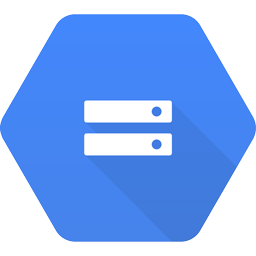 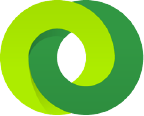 Export Ad DataCloud Storage
Id matchingCloud Dataflow
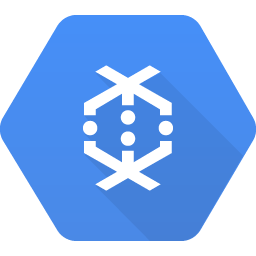 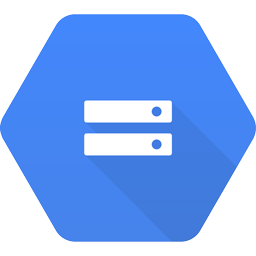 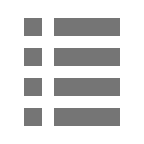 Reference tableBigQuery
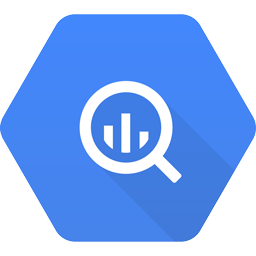 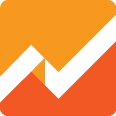 Digital Marketing > Publisher side analysis
1st PartyCluster
2nd PartyCluster
3rd PartyCluster
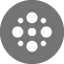 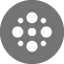 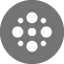 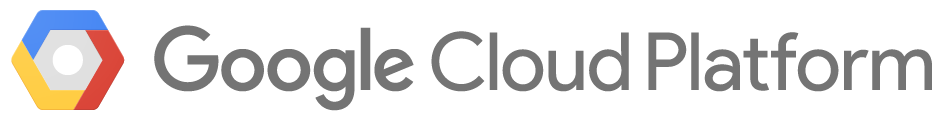 IngestionLayer
Ingestion Layer
Data Sources
Presentation Layer
Analysis Layer
Processing &Analysis Layer
Storage Layer
CMSApp Engine
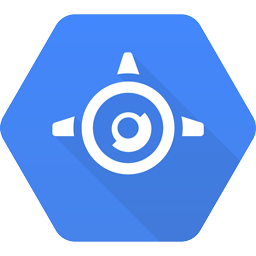 Managed Data WarehouseBigQuery
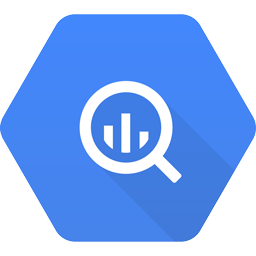 or
Managed Data WarehouseCloud SQL
Image AnalysisVision API
E-commercePlatformApp Engine
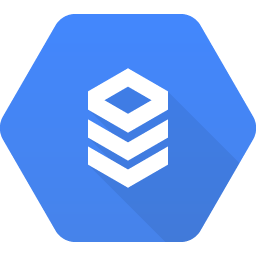 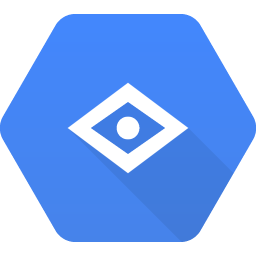 BI InterfaceData Studio 360
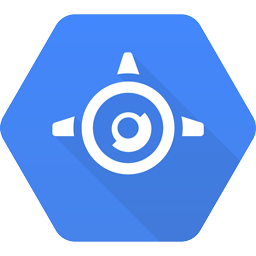 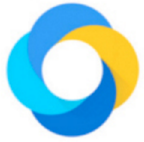 Experiences
Columnar/NoSQLCloud Bigtable
Container InfraGKE/Kubernetes
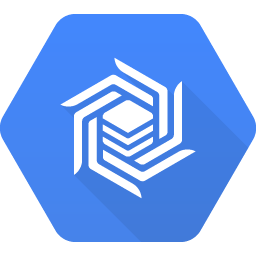 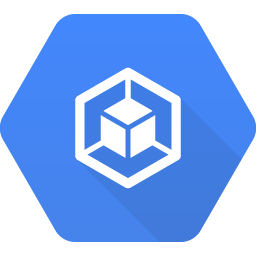 or
Web/MobileApplicationApp Engine
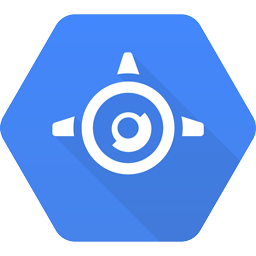 Cloud Dataproc
Production StorageCloud Storage
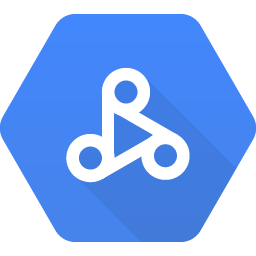 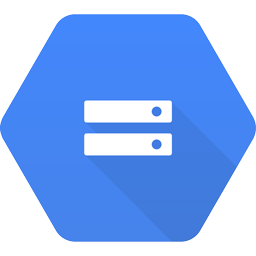 Archival StorageCloud Storage Nearline
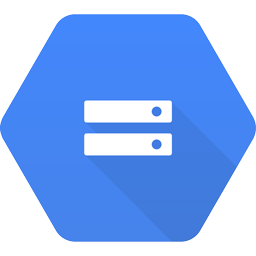 ETLDataflow
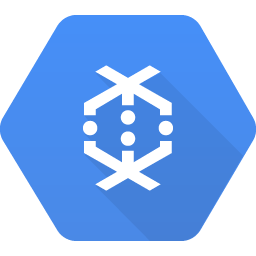 TensorFlow
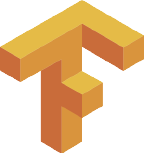 BatchProcessing
CloudDataflow
CloudPub/Sub
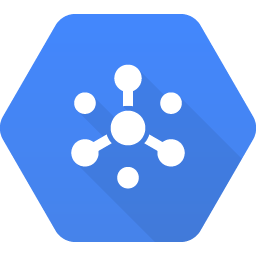 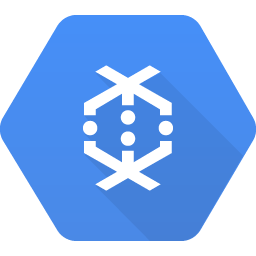 Real-timeAnalytics
DoubleClick
BigQuery
CloudDataproc
ComputeEngine
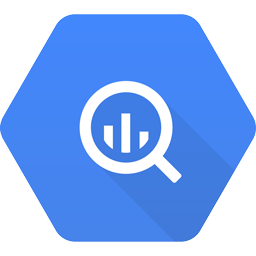 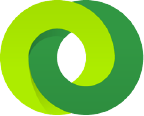 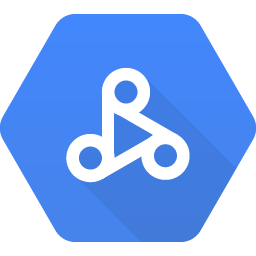 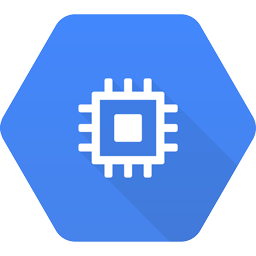 Digital Marketing > Real-Time Bidding
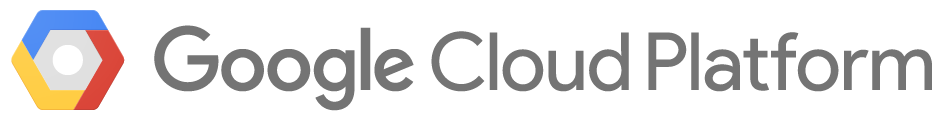 us-east
Campaignmanagement
europe-west
asia-east
us-central
Analytics
Ad Exchange
Data Proxy ServersCompute Engine
Data Proxy ServersCompute Engine
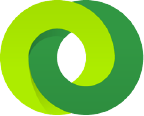 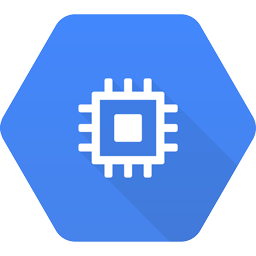 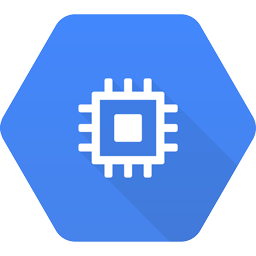 Bid ServersCompute Engine
Database BidCompute Engine
Database BidCompute Engine
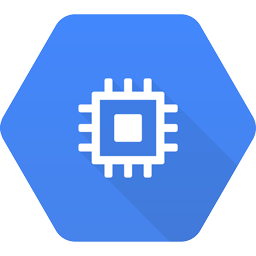 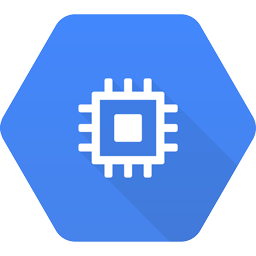 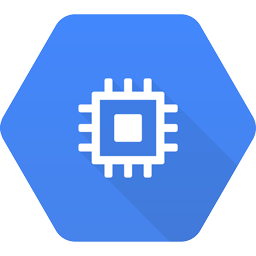 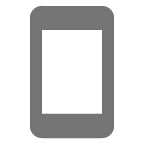 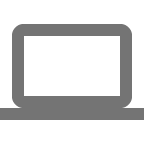 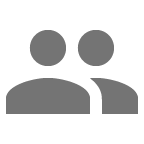 Cloud LoadBalancing
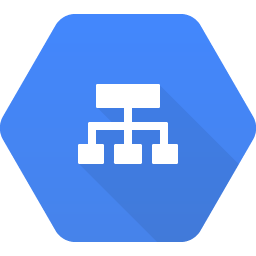 Pixel ServersCompute Engine
Database UserCompute Engine
Database UserCompute Engine
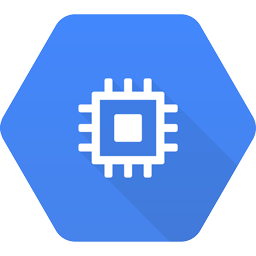 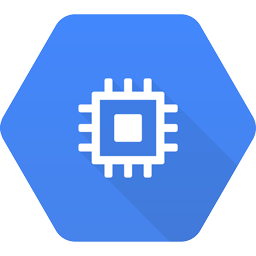 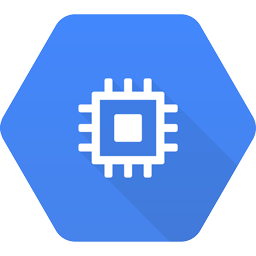 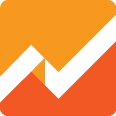 Internet of Things > MQTT to PubSub Broker
Architecture: Internet of Things > MQTT to PubSub Broker
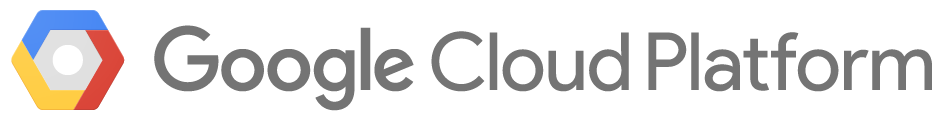 Autoscaled Broker TierCustom MQTT <-> Cloud Pub/Sub broker
MQTTDevices
IoT ApplicationApp Engine
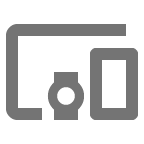 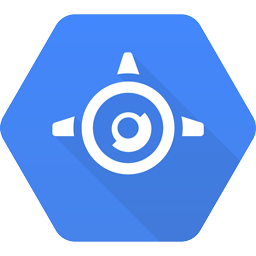 IoT TopicCloud Pub/Sub
Cloud LoadBalancing
MQTT BrokerCompute Engine
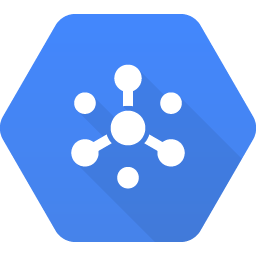 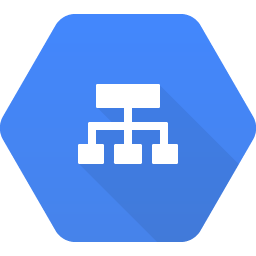 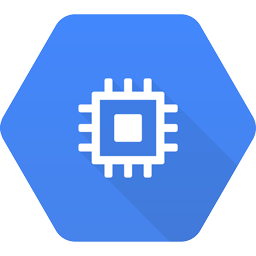 RabbitMQ™
Stream AnalyticsCloud Dataflow
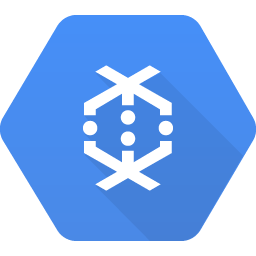 IoT WarehouseBigQuery
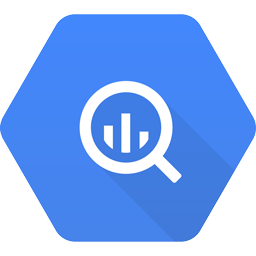 Internet of Things > Sensor stream ingest and processing
Architecture: Internet of Things > Sensor stream ingest and processing
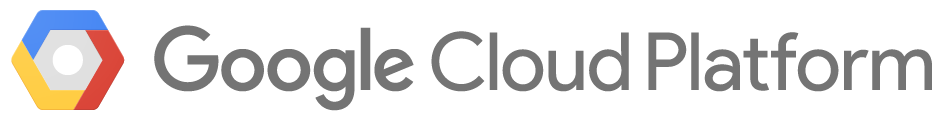 Ingest
Pipelines
Storage
Analytics
Application &Presentation
StandardDevicesHTTPS
ConstrainedDevicesNon-TCPe.g. BLE
CloudStorage
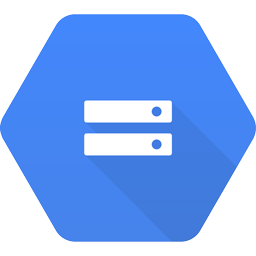 CloudDatastore
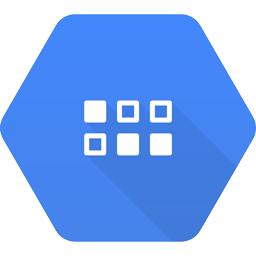 CloudBigtable
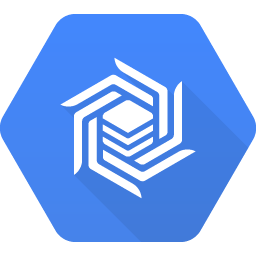 CloudPub/Sub
CloudDataflow
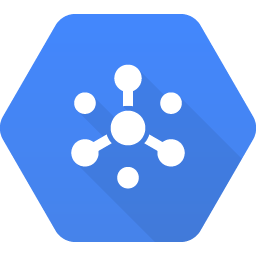 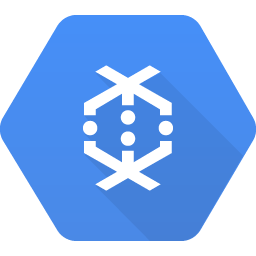 AppEngine
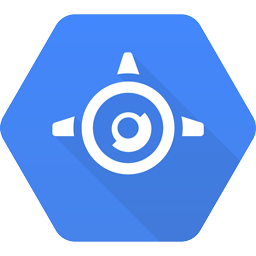 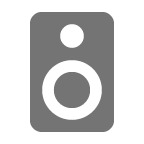 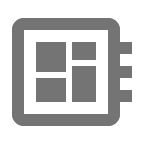 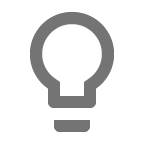 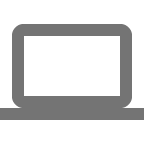 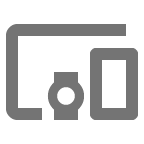 Monitoring
ContainerEngine
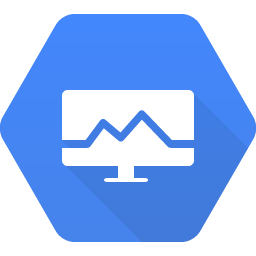 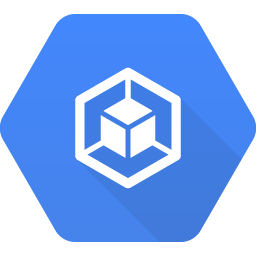 CloudDataflow
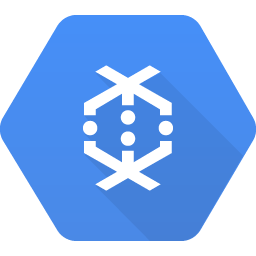 Logging
ComputeEngine
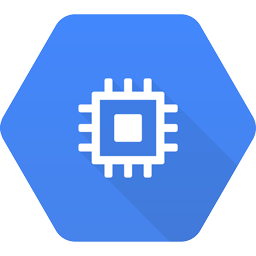 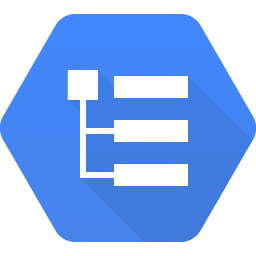 BigQuery
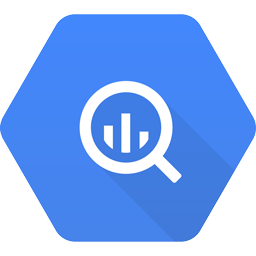 Gateway
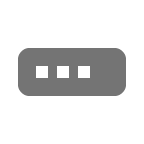 CloudDataproc
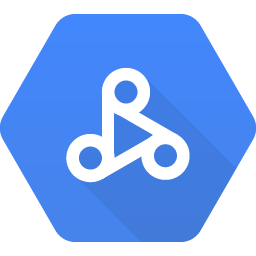 CloudDatalab
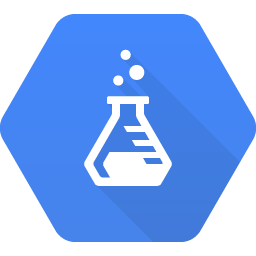 Financial Services > Monte Carlo Simulations
Architecture: Financial Services > Monte Carlo Simulations
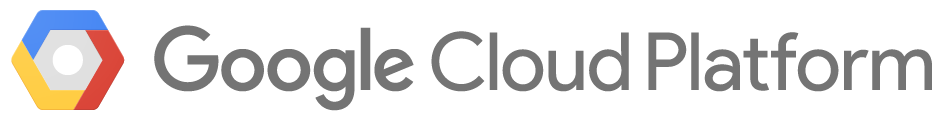 Data
Processing
Storage/AnalysisBigQuery
Hadoop/SparkCloud Dataproc
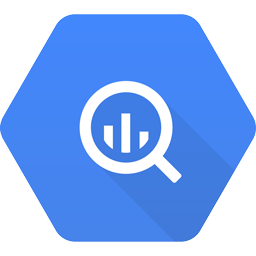 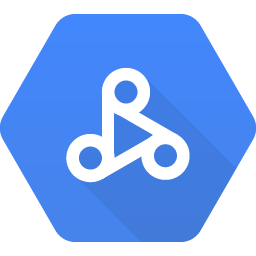 VisualizationCloud Datalab
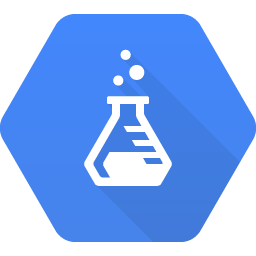 StorageCloud Bigtable
Dataflow/BeamCloud Dataflow
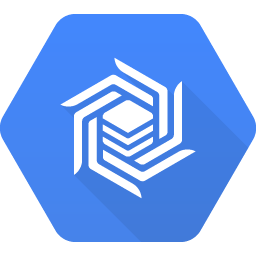 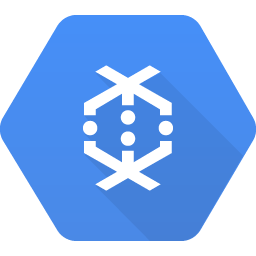 StorageCloud Storage
Bespoke AppsCompute Engine
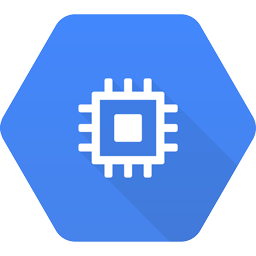 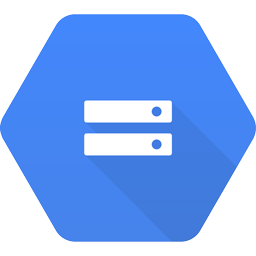 Financial Services > Time Series Analysis
Architecture: Financial Services > Time Series Analysis
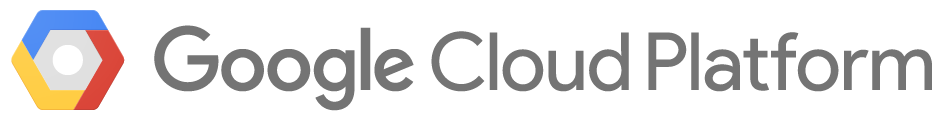 Batch
Streaming
MLCloud ML
StorageBigQuery
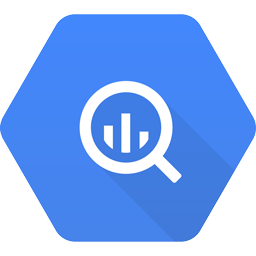 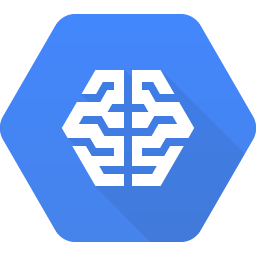 Time Series FilesCloud Storage
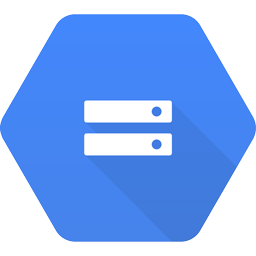 ProcessingCloud Dataproc
Time Series ProcessingCloud Dataflow
StorageCloud Bigtable
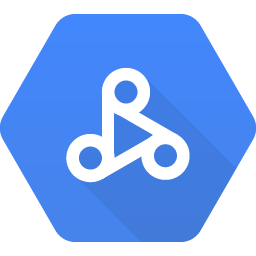 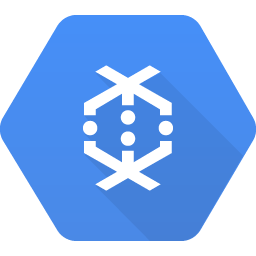 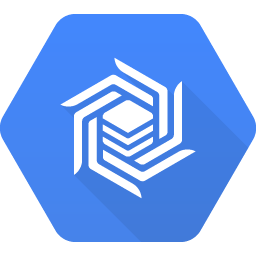 Time Series StreamingCloud Pub/Sub
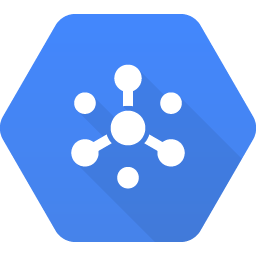 AnalysisCloud Datalab
StorageCloud Storage
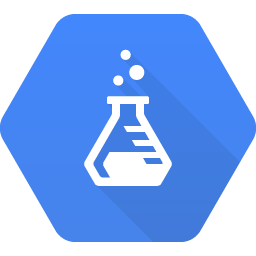 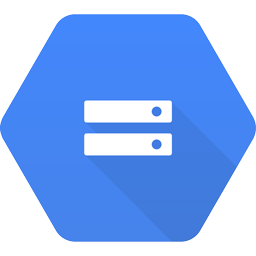 Dev Test > Continuous Delivery with Spinnaker
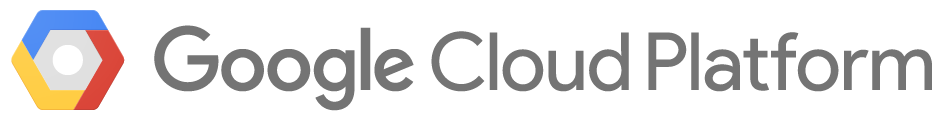 us-east1-d
us-central1-f
DevelopmentTeam
Users
Code RepositoryDevTools
Test InstancesCompute Engine
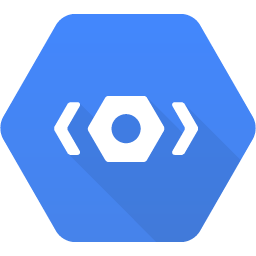 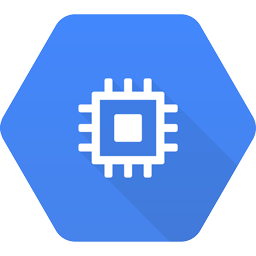 1
2
Build Artifact
SpinnakerCompute Engine
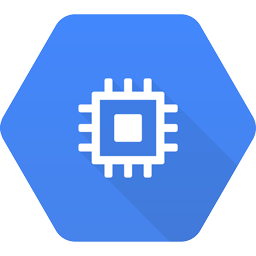 Prod InstancesCompute Engine
5
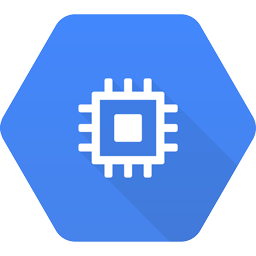 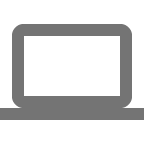 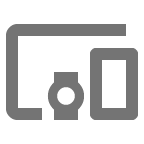 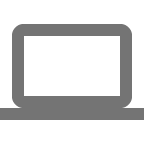 3
Autoscaler
Cloud ImageCompute Engine
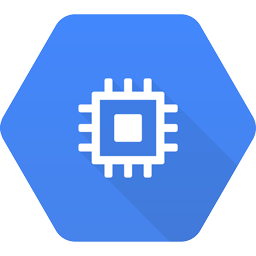 Cloud LoadBalancing
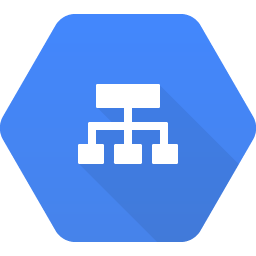 4
6
Build Artifact
Prod InstancesCompute Engine
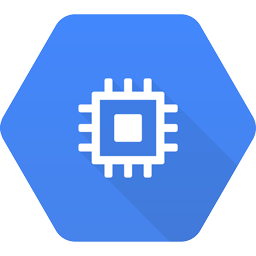 Autoscaler
1 Commit code

2 Detect code change
3 Build immutable image

4 Launch test instance from image
5 Run tests

6 Perform rolling update of image    to autoscaler
Dev Test > Jenkins on k8s
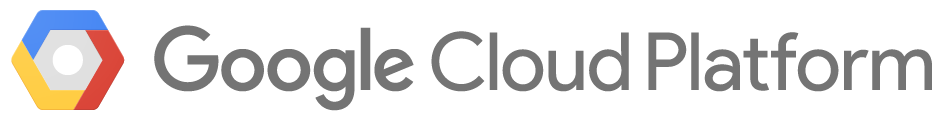 Production Namespace
Jenkins Namespace
Developers
End Users
Ops & Quality
Staging Namespace
Code RepositoryDevTools
FrontendReplicationController
Cloud LoadBalancing
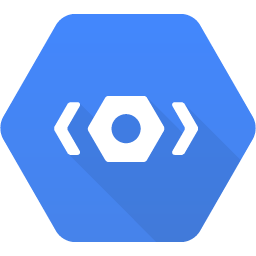 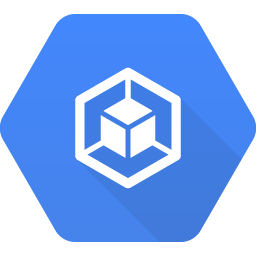 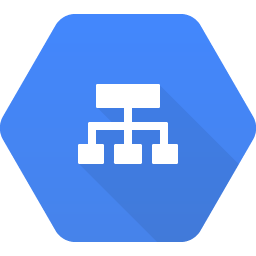 1
2
BackendReplicationController
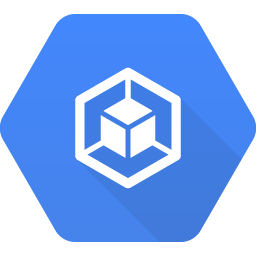 Jenkins MasterPod
7
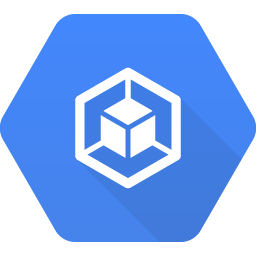 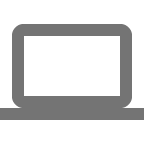 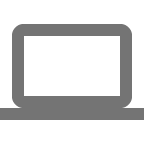 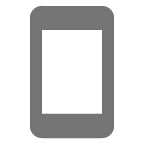 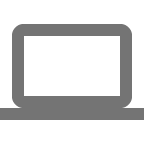 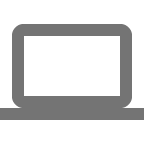 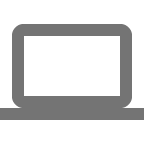 3
Jenkins SlavesReplicationController
FrontendReplicationController
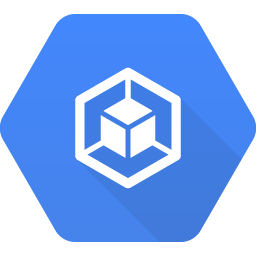 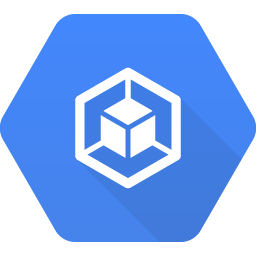 4
6
Docker ImagesContainer Registry
BackendReplicationController
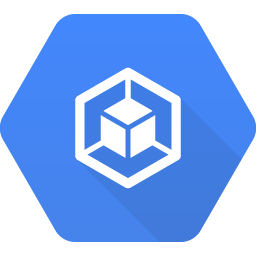 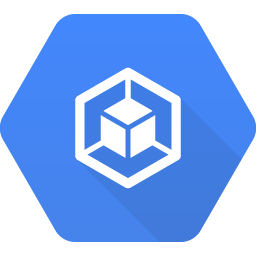 5
1 Commit Code

2 Code Enters CD Pipeline
3 Test/Build Job Submitted to Slave

4 Push Docker images
5 Images Deployed to Staging

6 Operational and Functional Testing

7 Images Deployed to Production
Dev Test > Scale Testing with Kubernetes+Locust
Architecture: Dev Test > Scale Testing with Kubernetes+Locust
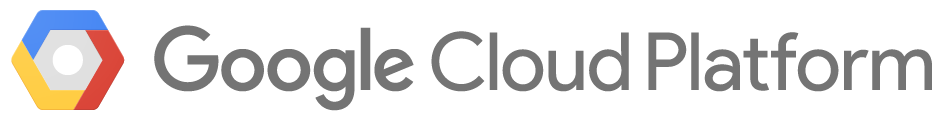 Load Testing Namespace
Application Under Test Namespace
TestOperator
FrontendContainer Engine
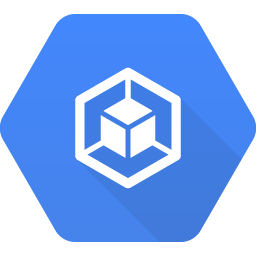 4
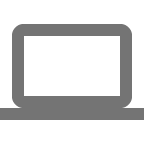 2
Locust MasterContainer Engine
Locust WorkersContainer Engine
6
FrontendService
BackendService
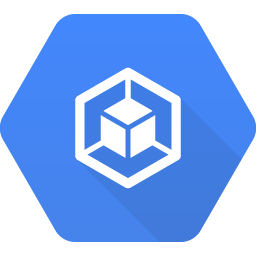 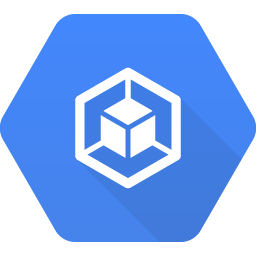 3
1
5
BackendContainer Engine
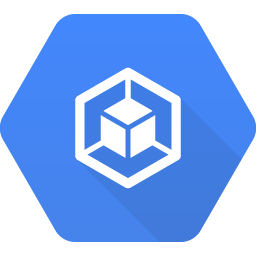 1 Tester starts test

2 Master starts load

3 Workers send request to FE service
4 FE pods talk to BE service

5 Worker report results

6 Tester views results
Dev Test > UI Testing with Kubernetes
Architecture: Dev Test > UI Testing with Kubernetes
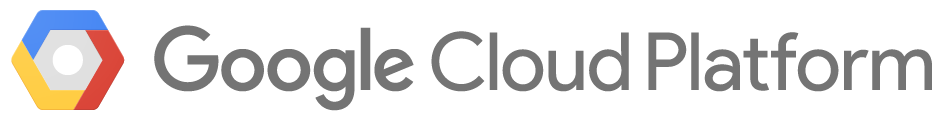 Tester
Selenium Namespace
Web App Namespace
Chrome NodesContainer Engine
UI ServersContainer Engine
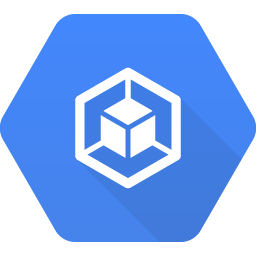 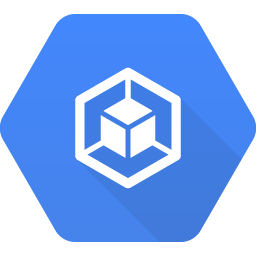 Replication Controller
Replication Controller
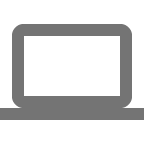 Selenium HubContainer Engine
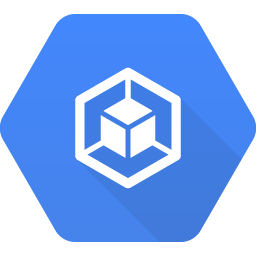 HubService
FrontendService
BackendService
Replication Controller
Firefox NodesContainer Engine
Backend ServersContainer Engine
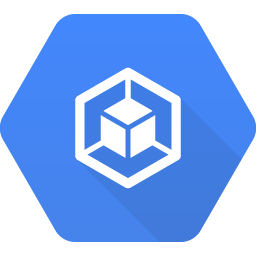 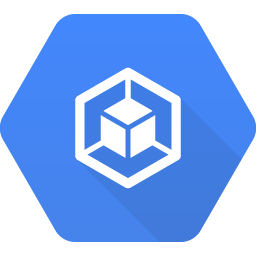 Replication Controller
Replication Controller
Backup and Archive > DR Cold standby server
Architecture: Backup and Archive > DR Cold standby server
PersistentDisk Snapshot
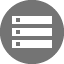 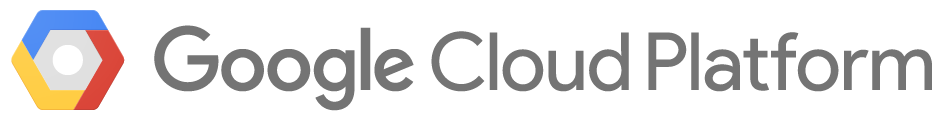 Instance Group
Instance Group
Serving InstanceCompute Engine
CloudDNS
Cloud LoadBalancing
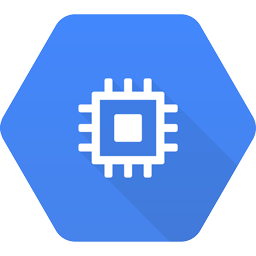 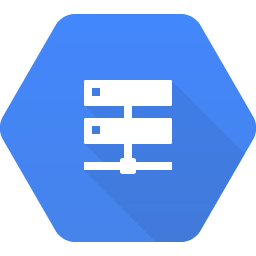 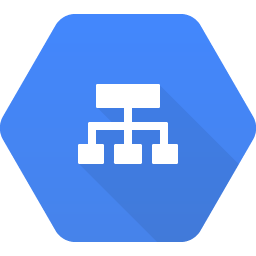 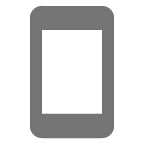 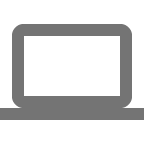 Multiple Instances
Heartbeat andSnapshot SystemCompute Engine
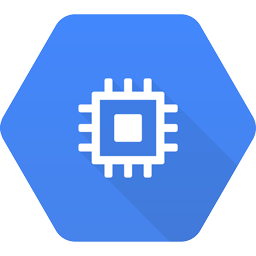 Multiple Instances
Backup and Archive > DR Warm static site
Architecture: Backup and Archive > DR Warm static site
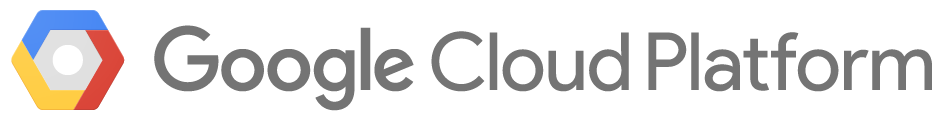 Instance Group
Instance Group
Web ServerCompute Engine
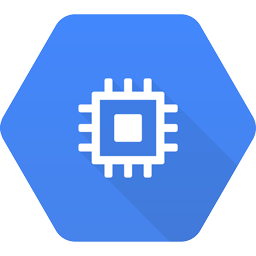 Multiple Instances
CloudDNS
Cloud LoadBalancing
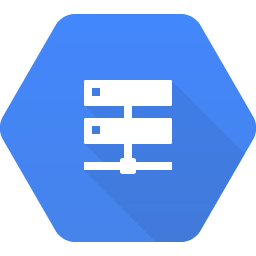 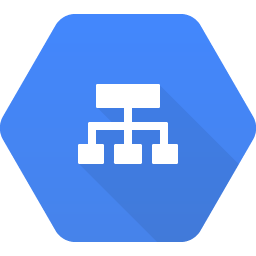 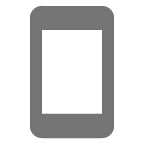 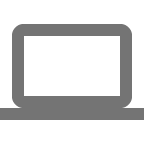 Web ServerCompute Engine
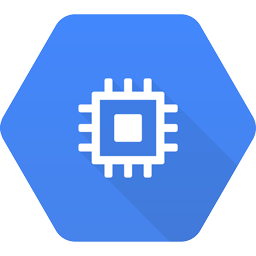 Static StorageCloud Storage
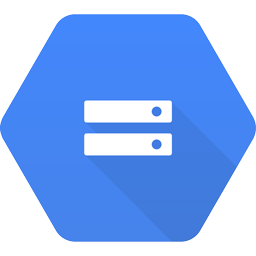 Multiple Instances
Backup and Archive > DR with Application Replication
Architecture: Backup and Archive > DR with Application Replication
PersistentDisk
WebServer
ApplicationServer
DatabaseServer
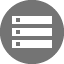 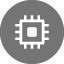 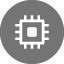 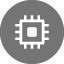 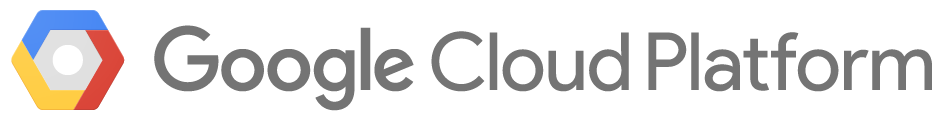 Standby Snapshots
On Premise Datacenter
StandardDevices
Web ServerCompute Engine
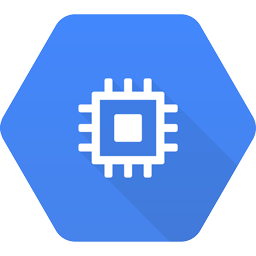 CloudDNS
Database ServerCloud SQL
Database ServerCompute Engine
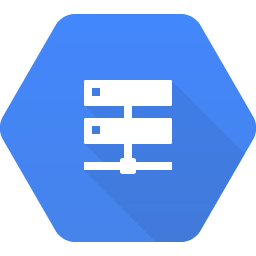 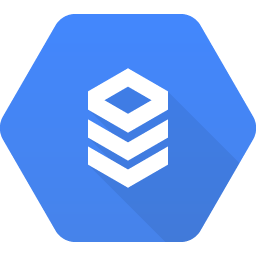 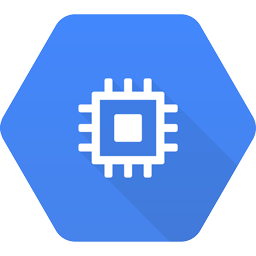 Application ServerCompute Engine
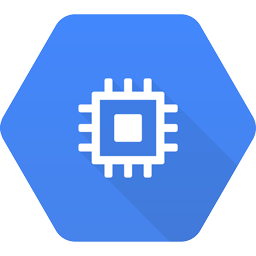 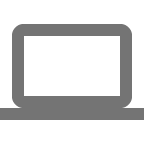 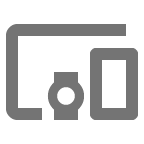 Replication
CloudNetwork
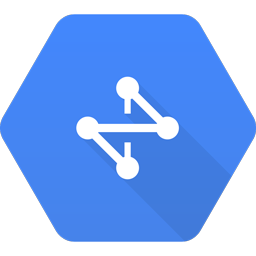 CarrierInterconnect
VPN
Backup and Archive > Hosting Filers
Architecture: Backup and Archive > Hosting Filers
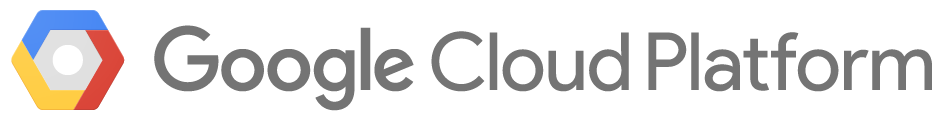 On PremiseDatacenter
Burst CapacityCloud Storage
Filesystem ClientCompute Engine
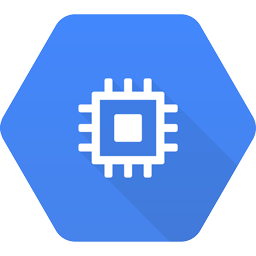 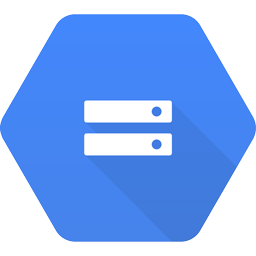 Avere vFXTCompute Engine
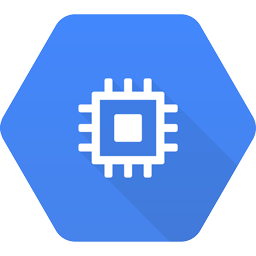 Filesystem ClientCompute Engine
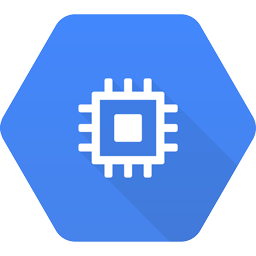 Clustered
Filesystem ClientCompute Engine
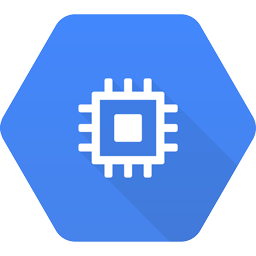 File Server A
File Server B
File Server C
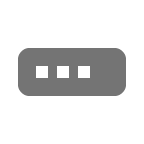 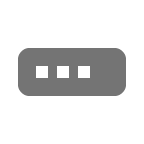 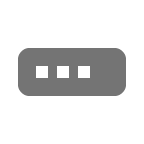 Websites > API Hosting
Architecture: Websites > API Hosting
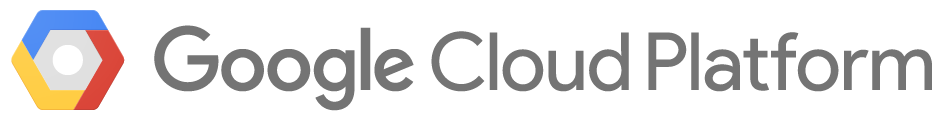 MultipleClientsAPI Requests
APIApp Engine
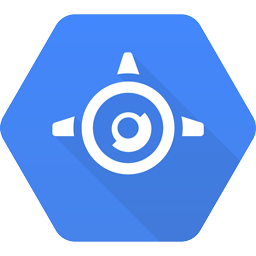 Cloud Endpoints
APICompute Engine
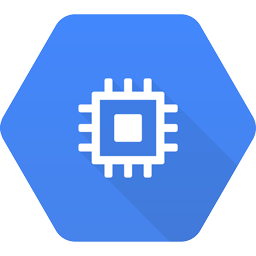 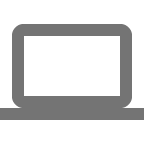 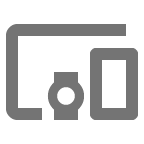 Virtual Machines
Cloud LoadBalancing
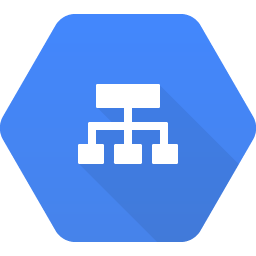 APIContainer Engine
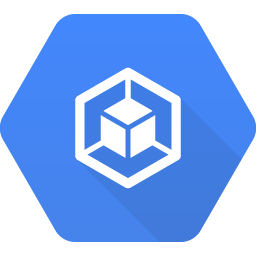 Kubernetes Services
Websites > Content Hosting
Architecture: Websites > Content Hosting
GoogleEdge POP
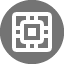 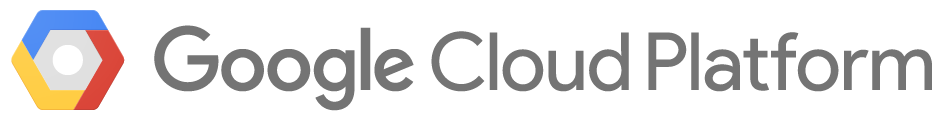 InstancesCompute Engine
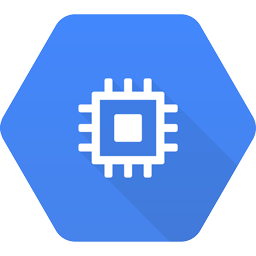 AdditionalRequests
FirstRequest
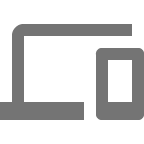 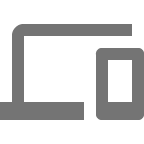 Websites > Dynamic Hosting
Architecture: Websites > Dynamic Hosting
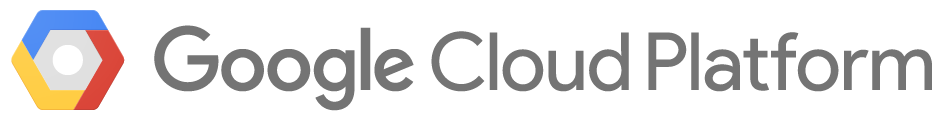 Zone 1
us-central 1-a
Zone 2
us-central 1-f
Instance GroupCompute Engine
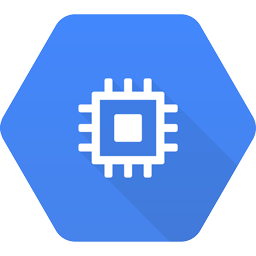 MasterCloud SQL
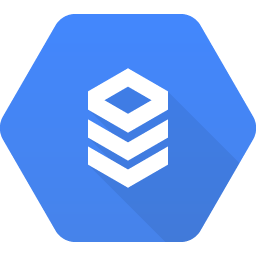 Web Applications
Cloud LoadBalancing
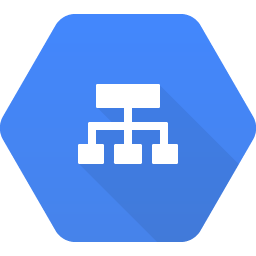 Replication
Instance GroupCompute Engine
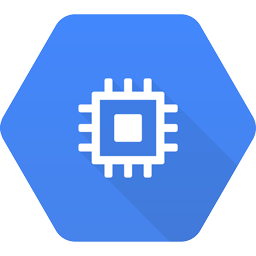 Read ReplicaCloud SQL
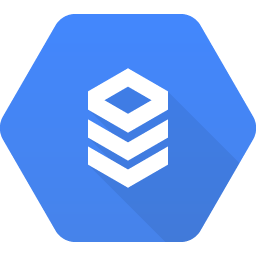 Web Applications
Websites > Mobile Site Hosting
Architecture: Websites > Mobile Site Hosting
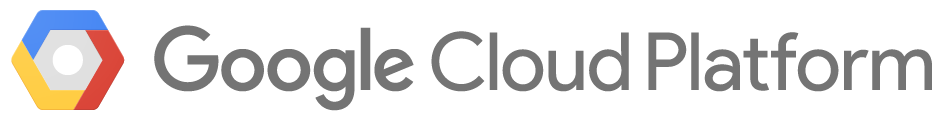 MultipleDevicesNative Apps orMobile Web
Backend AppApp Engine
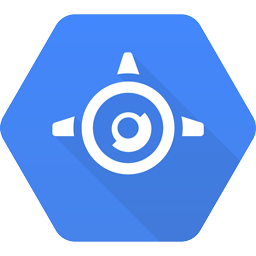 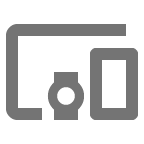 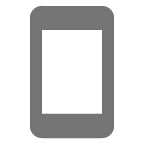 Backend AppApp Engine
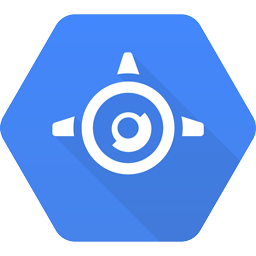 Firebase
Firebase
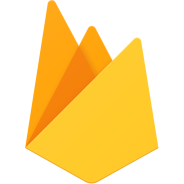 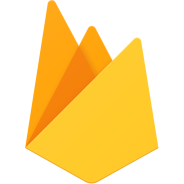 Cloud Endpoints
Backend AppCompute Engine
Cloud LoadBalancing
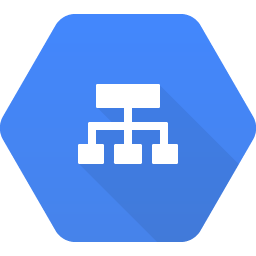 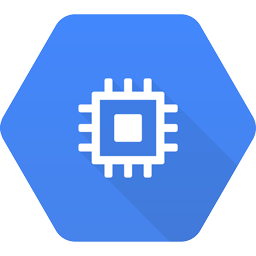 Websites > Static Hosting
Architecture: Websites > Static Hosting
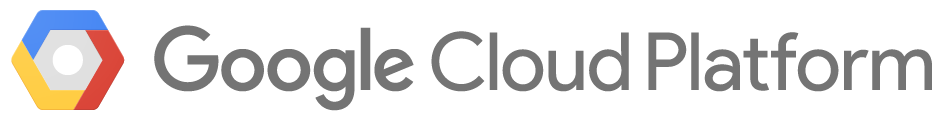 Standard Storage BucketCloud Storage
CloudDNS
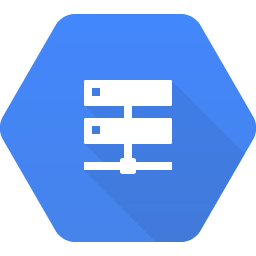 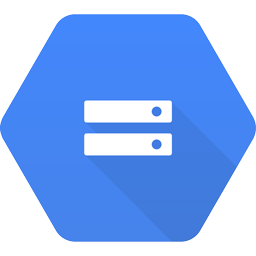 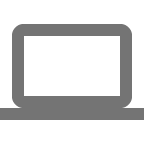 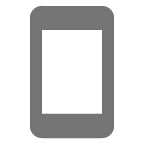 Mobile > Mobile Game Backend
Apple PushNotificationService
Architecture: Mobile > Mobile Game Backend
TaskQueues
ScheduledTasks
ImageServices
Memcache
Logs API
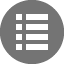 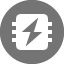 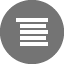 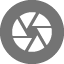 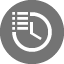 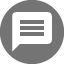 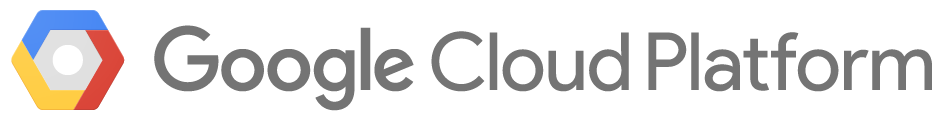 Optional Components
AdMob
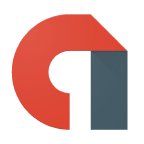 Sockets API
Google PlayGame Services
Google CloudMessaging
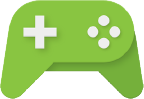 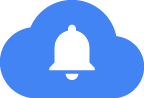 Batch ProcessingCompute Engine
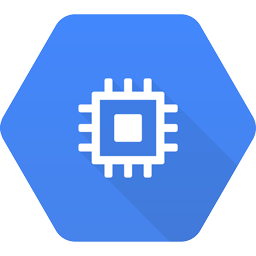 Android
iOS
Mobile Game BackendApp Engine
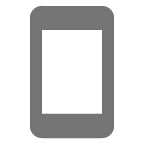 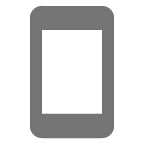 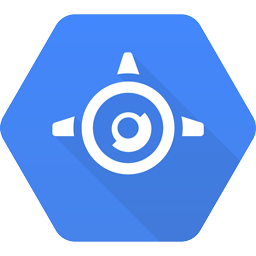 CloudEndpoints
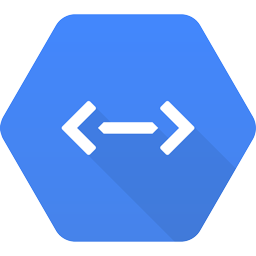 CloudEndpointClients
Multiple Instances
Multiple Instances
CloudDatastore
CloudStorage
BigQuery
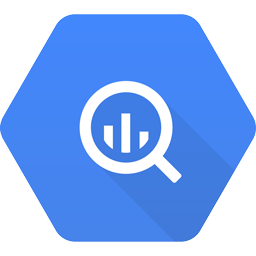 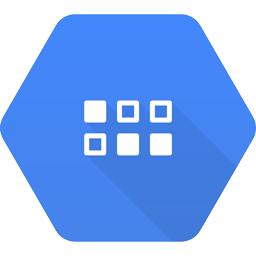 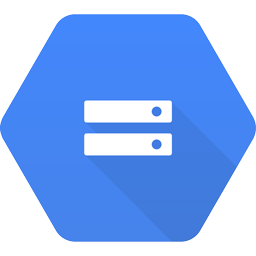 LifeSciences > Genomics, Secondary Analysis
Architecture: LifeSciences > Genomics, Secondary Analysis
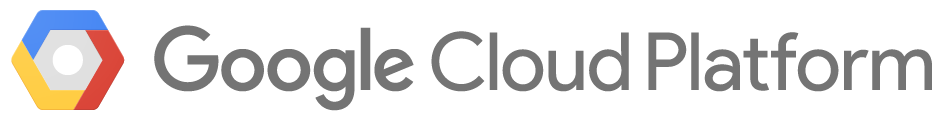 Ingest
Elastic Cluster
Storage
Analytics
HighThroughputGenomeSequencers
Scientist
CarrierInterconnect
MetadataCloud SQL
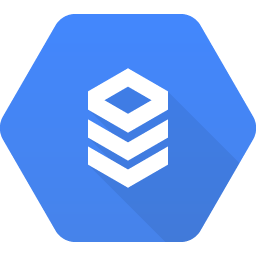 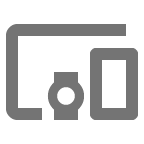 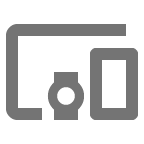 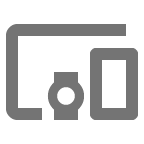 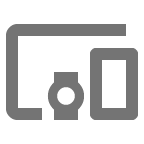 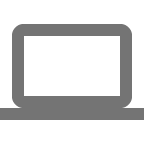 CloudNetwork
Ingest ServerCompute Engine
Cloud LoadBalancing
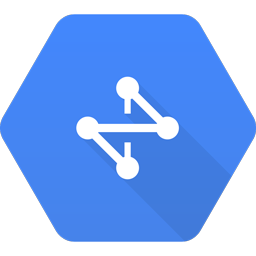 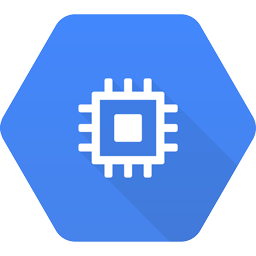 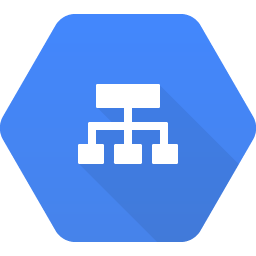 Raw DatafilesCloud Storage
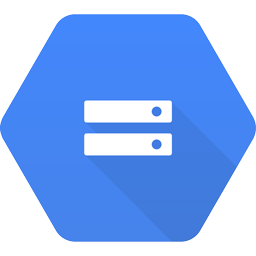 Processed DataCloud Storage
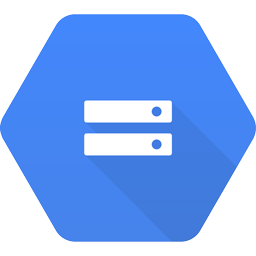 HPC ClusterCompute Engine
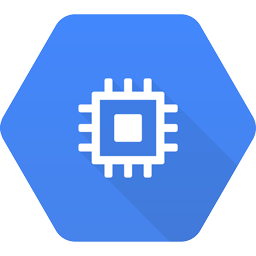 10 Nodes
Online AnalyticsBigQuery
Lab notebooksCloud Datalab
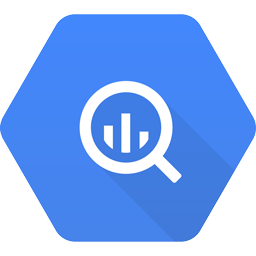 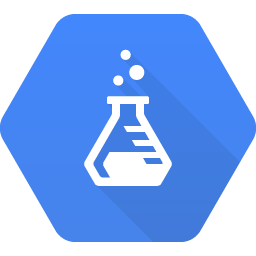 LifeSciences > Patient Monitoring
Architecture: LifeSciences > Patient Monitoring
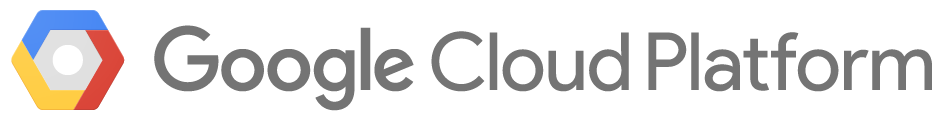 Patient
Analytics
Analytics
Alerts
Health CareProfessional
Patient Monitors(pulse, bloodsugar, exercise)
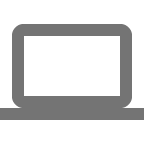 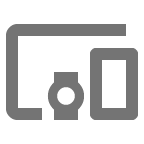 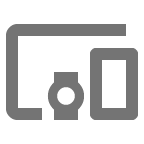 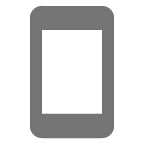 StorageCloud Bigtable
IngestCloud Pub/Sub
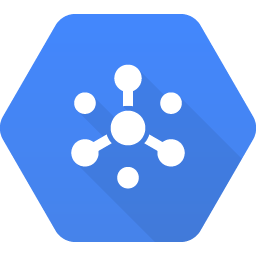 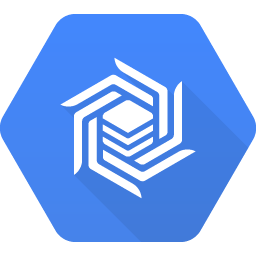 NotificationsCloud Pub/Sub
Process DataPrediction API
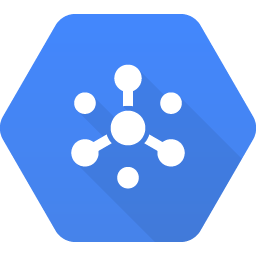 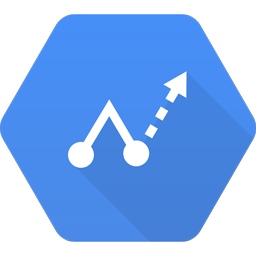 LifeSciences > Variant Analysis
Architecture: LifeSciences > Variant Analysis
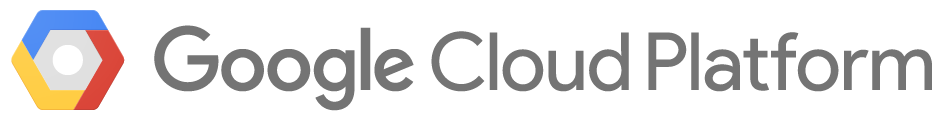 Private Datasets
Public Datasets
Scientist
HighThroughputGenomeSequencers
Analytics
BAMFASTQ
Data IngestGenomics
Patient DataCloud Storage
1000 GenomesCloud Storage
MSSNG AutismCloud Storage
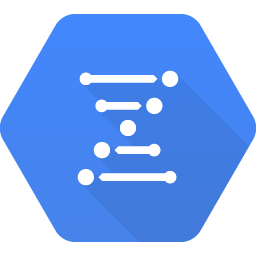 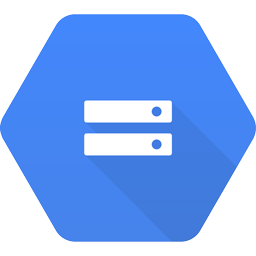 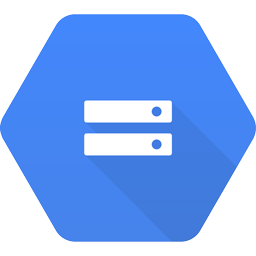 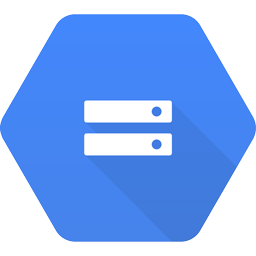 Illumina PlatformCloud Storage
TCGACloud Storage
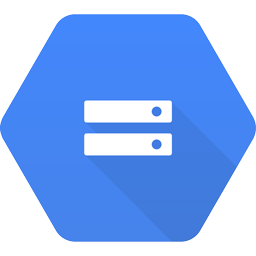 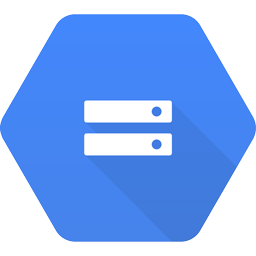 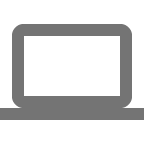 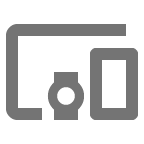 Ref GenomesCloud Storage
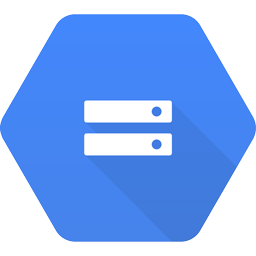 Batch AnalyticsCloud Dataflow
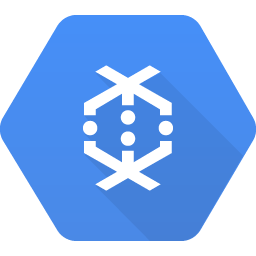 Lab NotebooksCloud Datalab
Online AnalyticsBigQuery
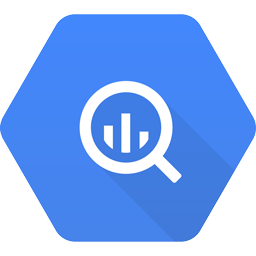 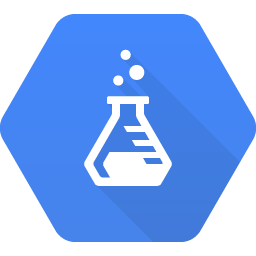 Retail > Beacons and Targeted Marketing
Architecture: Retail > Beacons and Targeted Marketing
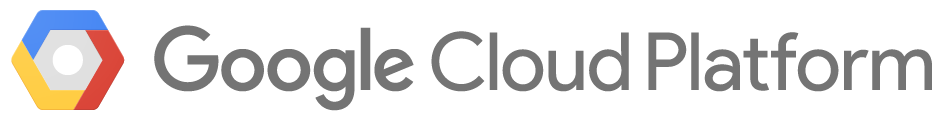 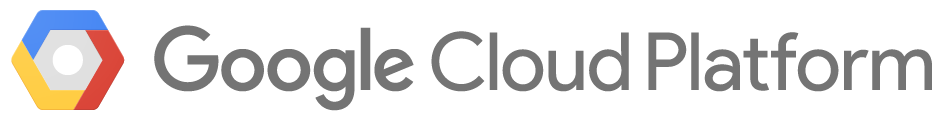 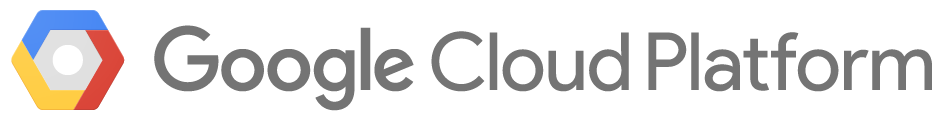 Mobile DevicesPush Notifications
BackofficeBusiness Systems
BeaconsProximity Notifications
MessagingCloud Pub/Sub
ProcessingCloud Dataflow
EventsCloud Bigtable
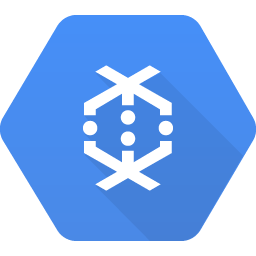 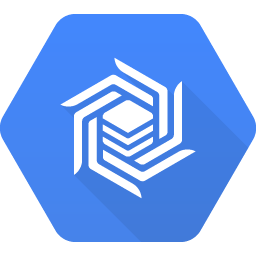 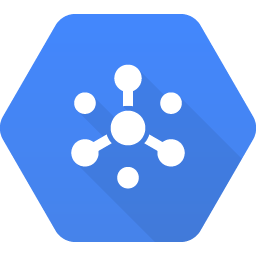 Proximity Streams
Stream Processing
Proximity Events
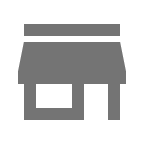 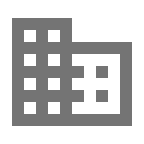 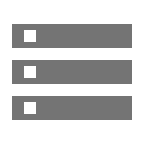 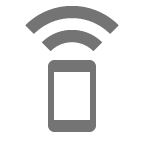 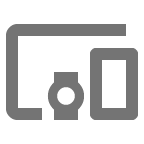 AnalyticsBigQuery
MessagingCloud Pub/Sub
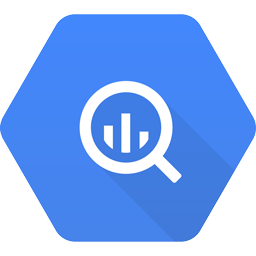 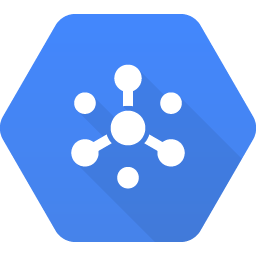 Data Warehouse
Queued Notifications
NotificationsApp Engine
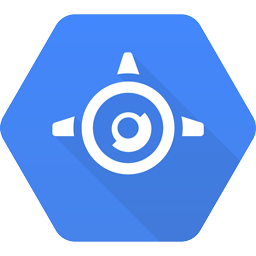 Push to Devices
Retail > Fraud Detection
Architecture: Retail > Fraud Detection
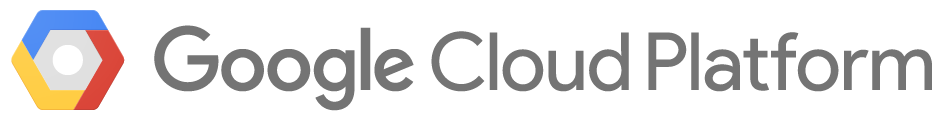 Third-Party DataExternal Sources
Fraud Modeling
ProcessingCloud Dataflow
StreamingCloud Pub/Sub
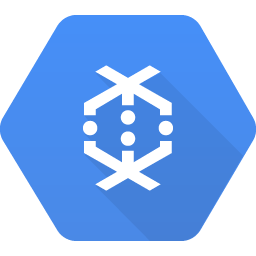 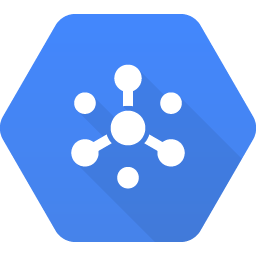 ApplicationsApp Engine
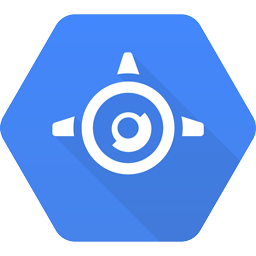 Transaction Streams
Transaction Streams
Fraud AnalysisBigQuery
Rules CacheCloud Cache
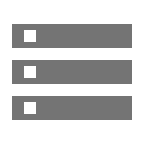 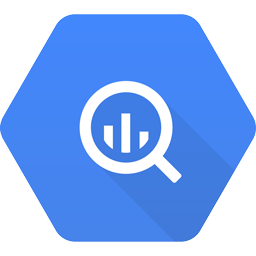 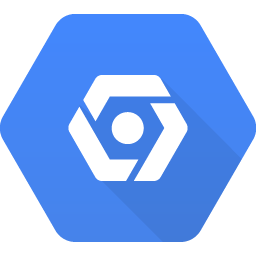 RegressionPrediction API
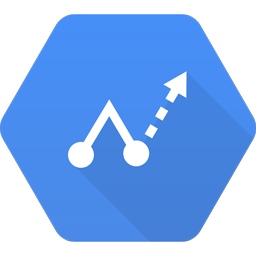 Processed EventsCloud Bigtable
Spark MLlibCloud Dataproc
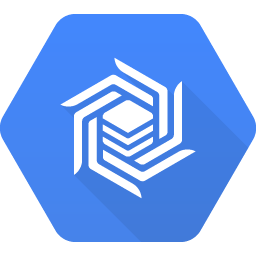 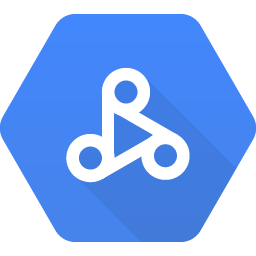 Events Time-Series
Retail > PCI
Architecture: Retail > PCI
VPNGateway
ExternalPayment Form
Internal PaymentAuthorization
VPNGateway
ApplicationSystem(s)
NAT
Squid Proxy
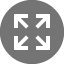 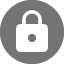 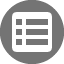 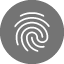 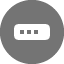 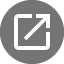 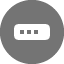 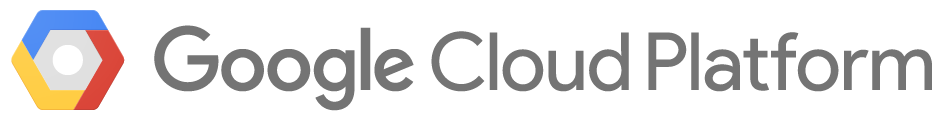 Virtual Private Cloud
Application Network
CustomerPaymentRequestsHTTPS
External Payment Processor
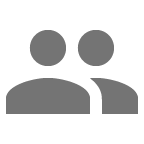 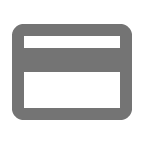 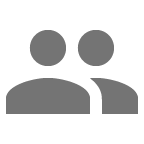 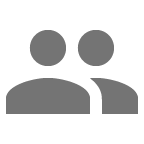 Cloud LoadBalancing
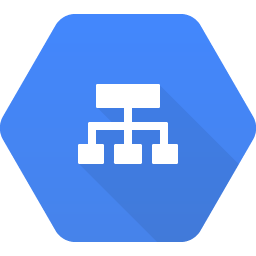 Logging
BigQuery
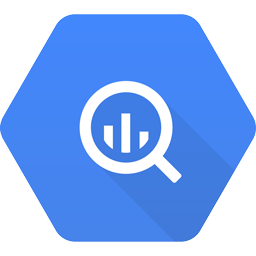 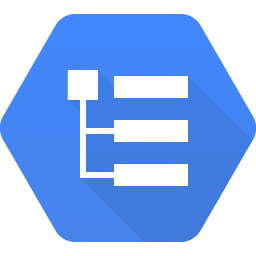 Monitoring
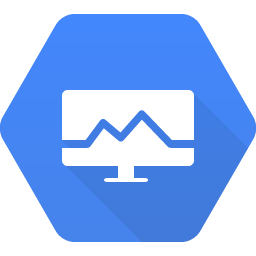 Retail > Real-Time Inventory
Architecture: Retail > Real-Time Inventory
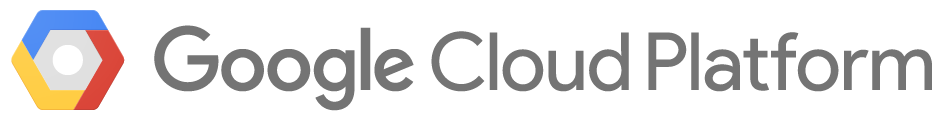 BackofficeBusiness Applications
IntegrationsGoogle Services
Retail StoreInventory Changes
IngestApp Engine
EventsCloud Bigtable
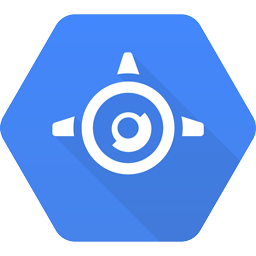 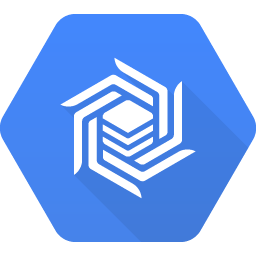 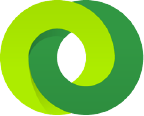 Capture Changes
Processed Changes
AnalyticsBigQuery
ProcessingCloud Dataflow
MessagingCloud Pub/Sub
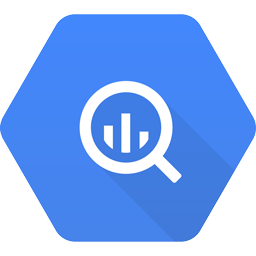 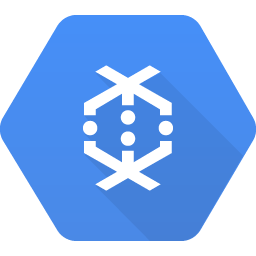 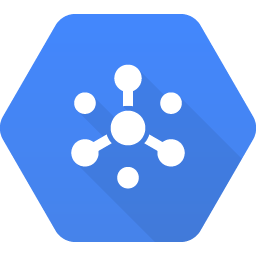 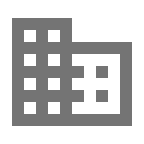 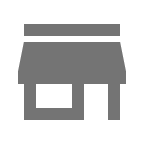 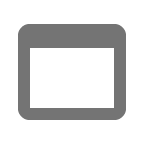 Data Warehouse
Inventory Streams
Streaming Changes
ServicesApp Engine
AggregatesCloud SQL
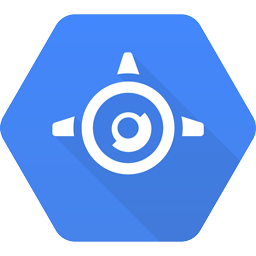 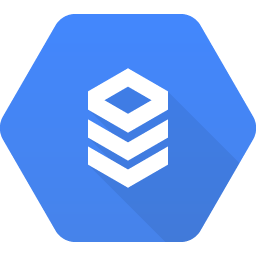 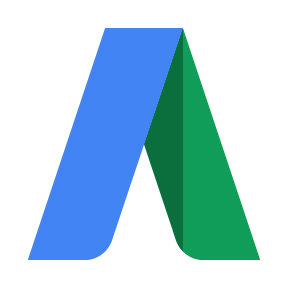 Inventory Counts
Inventory APIs
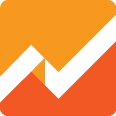 Retail > Recommendation Engines
Architecture: Retail > Recommendation Engines
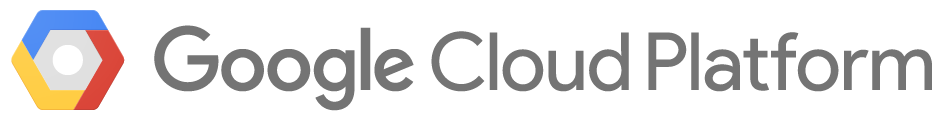 Data Sources
Machine Learning
Applications
AnalyticsBigQuery
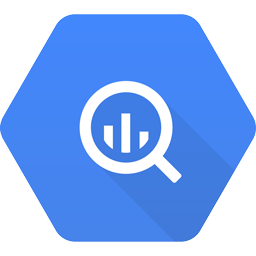 Inventory DataCloud SQL
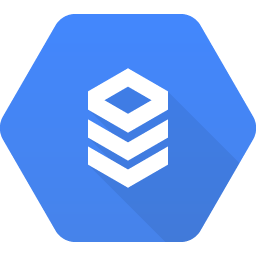 ETLCloud Dataflow
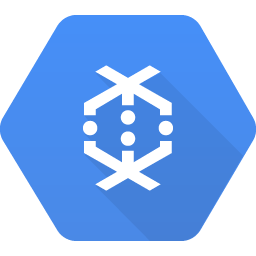 Spark MLlibCloud Dataproc
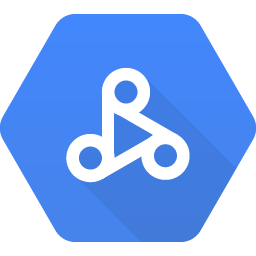 PurchasesCloud Datastore
Transform Data
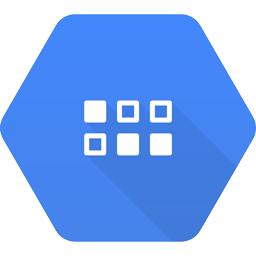 Shopping CartApp Engine
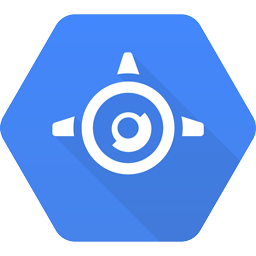 Hosted ModelsCloud Machine Learning
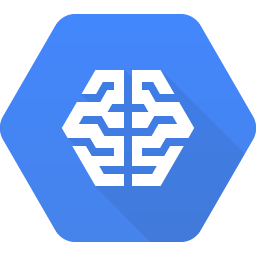 Wish ListsCloud SQL
Normalized DataCloud Storage
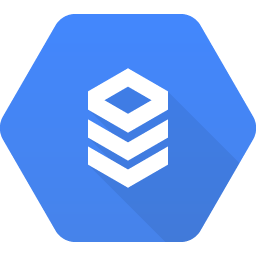 BrowsingCompute Engine
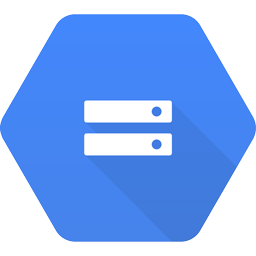 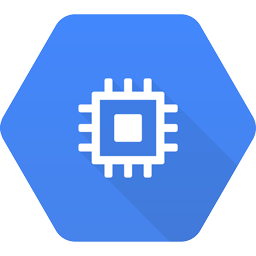 Real-TimePrediction API
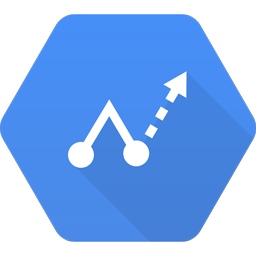 ReviewsCloud Datastore
Combined Sources
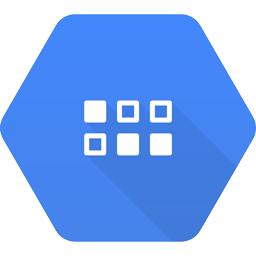 OutreachContainer Engine
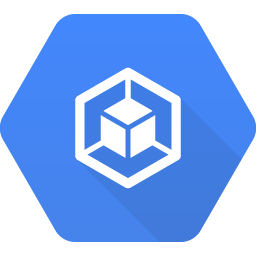 Retail > Shopping Cart Analysis
Architecture: Retail > Shopping Cart Analysis
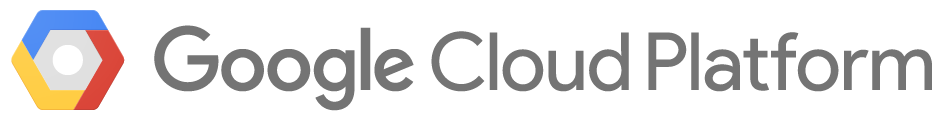 Data Sources
Cart Analysis
Applications
AnalyticsBigQuery
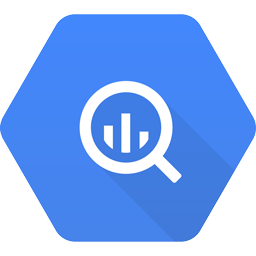 Shopping CartCloud SQL
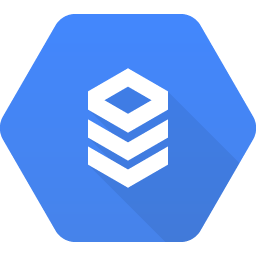 ETLCloud Dataflow
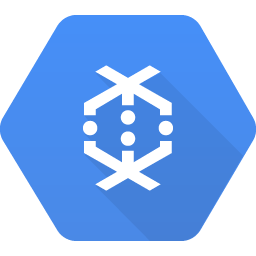 NavigationCloud Datastore
Transform Data
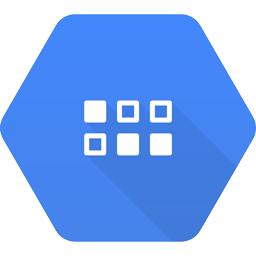 Shopping CartApp Engine
Hadoop & SparkCloud Dataproc
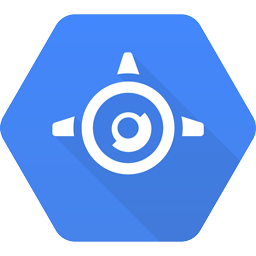 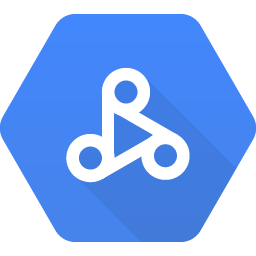 Inventory DataCloud SQL
Normalized DataCloud Storage
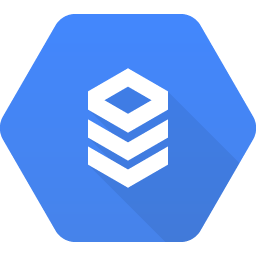 ProcessingCloud Dataflow
BrowsingCompute Engine
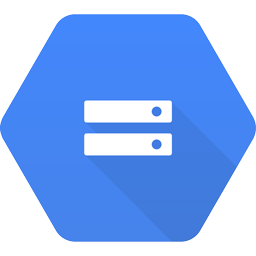 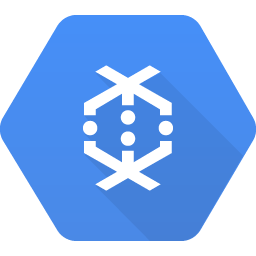 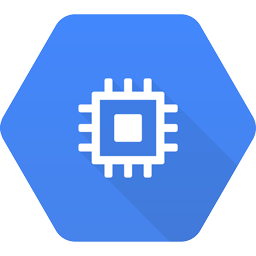 SessionsCloud Datastore
Combined Sources
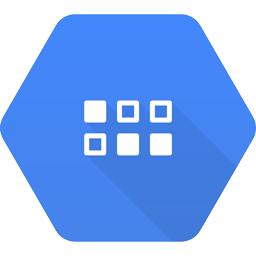 OutreachContainer Engine
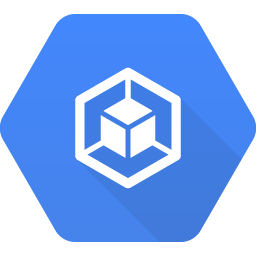 Big Data > Complex Event Processing
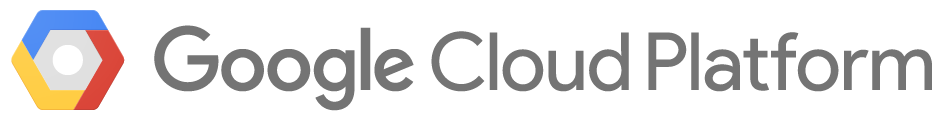 Push to DevicesApp Engine
Streaming
Streaming
Batch
Mobile DevicesPush Notifications
Report & ShareBusiness Analysis
On-PremisesDatabases
On-PremisesApplications
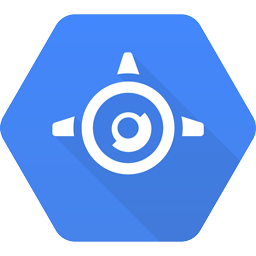 Cloud AppsCompute Engine
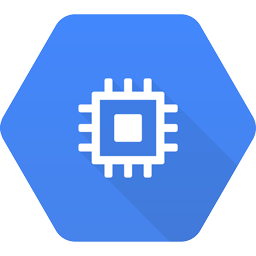 MessagingCloud Pub/Sub
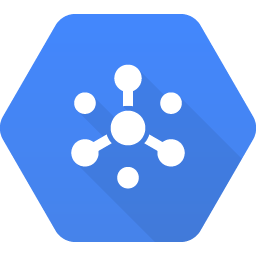 StreamingCloud Pub/Sub
ProcessingCloud Dataflow
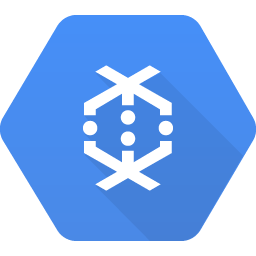 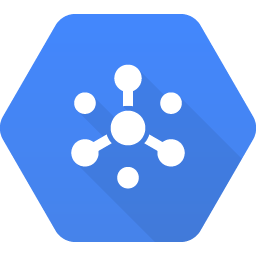 Rules Actions
Transactions
Transaction Streams
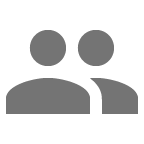 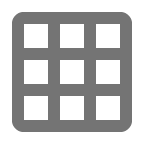 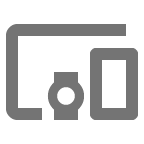 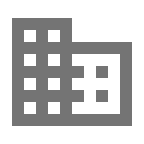 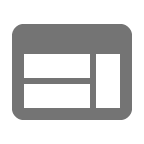 Cloud AppsCompute Engine
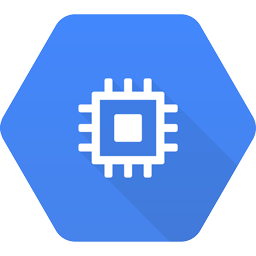 Processed EventsCloud Bigtable
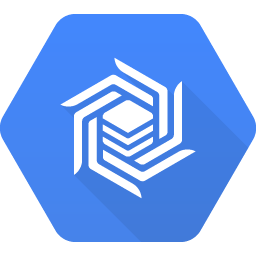 Events Time Series
ETLCloud Dataflow
Data WarehouseBigQuery
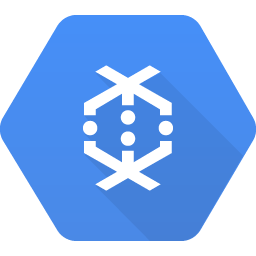 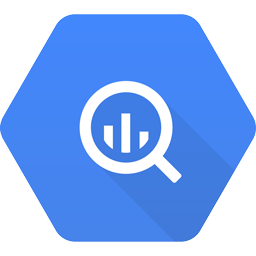 Transform Data
Execution Results
Rules EngineCloud Dataflow
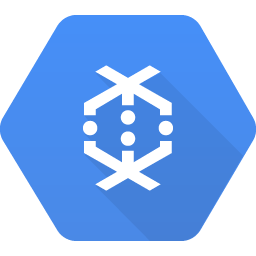 Cloud DataCloud Storage
Data AnalysisCloud Datalab
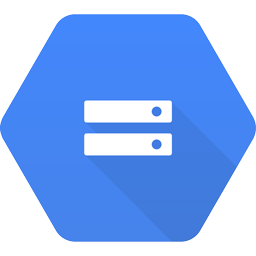 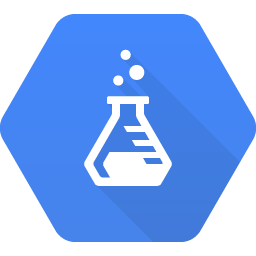 Rules EngineCloud Dataproc
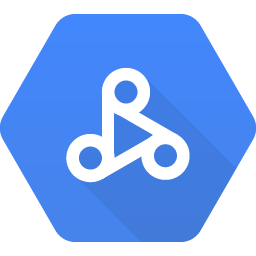 Big Data > DMP Data Warehouse
Architecture: Big Data > DMP Data Warehouse
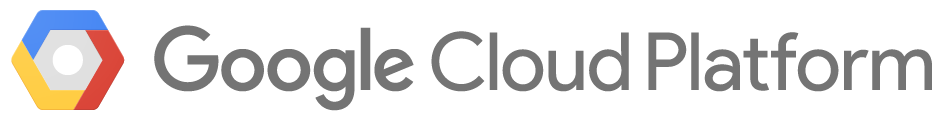 Customer Lists Logic
Marketing List
DoubleClickCampaign Manager
Google Analytics
Relevant UsersCloud Storage
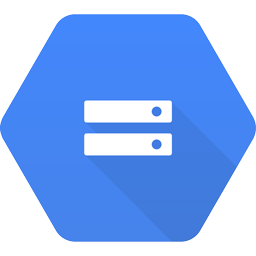 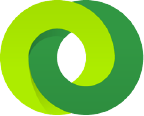 Export Ad DataCloud Storage
Id matchingCloud Dataflow
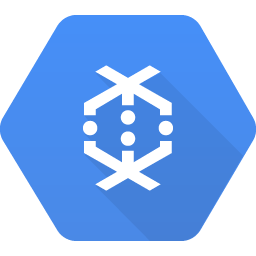 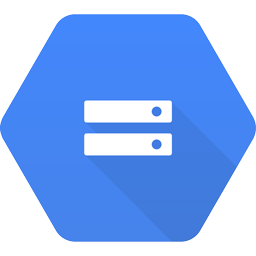 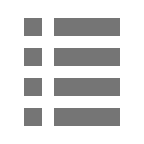 Reference tableBigQuery
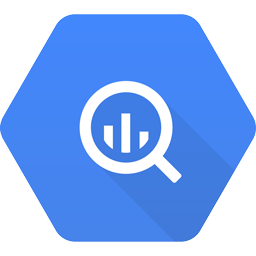 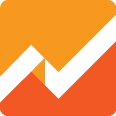 Big Data > Log Processing
Architecture: Big Data > Log Processing
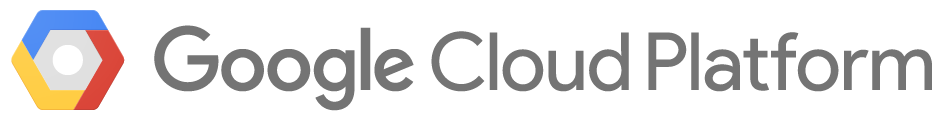 Batch
Streaming
MicroservicesContainer Engine
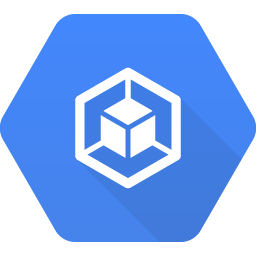 Log StorageCloud Storage
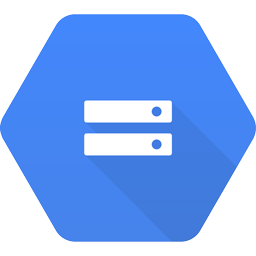 Log AnalyticsBigQuery
Log CollectionCloud Logging
Log ProcessingCloud Dataflow
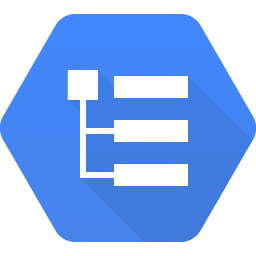 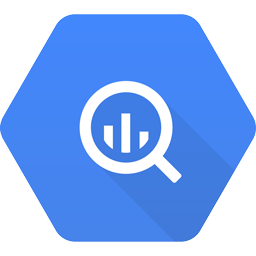 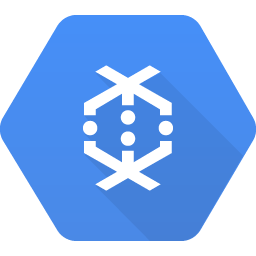 Log StreamingCloud Pub/Sub
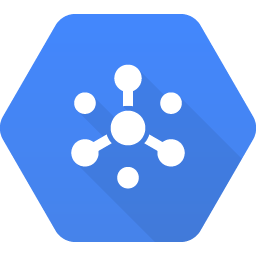 Big Data > Time Series Analysis
Architecture: Big Data > Time Series Analysis
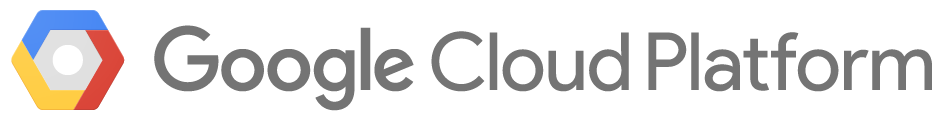 Batch
Streaming
MLCloud ML
StorageBigQuery
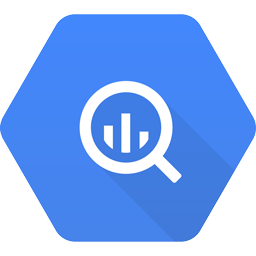 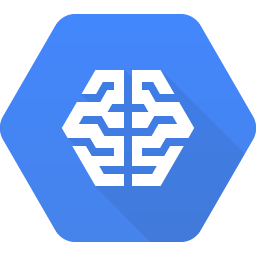 Time Series FilesCloud Storage
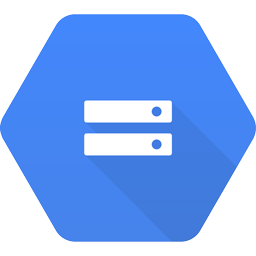 ProcessingCloud Dataproc
Time Series ProcessingCloud Dataflow
StorageCloud Bigtable
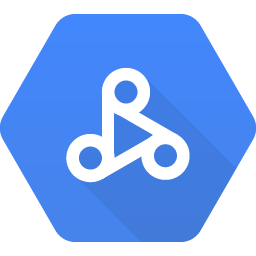 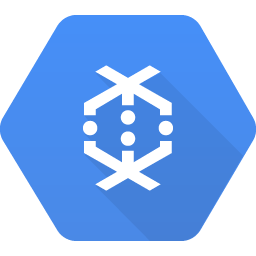 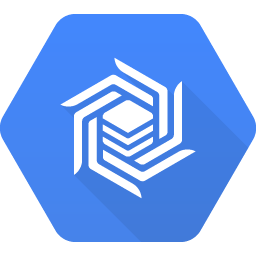 Time Series StreamingCloud Pub/Sub
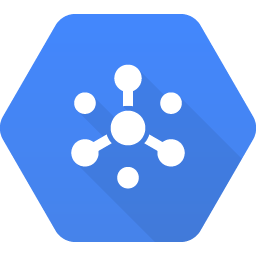 AnalysisCloud Datalab
StorageCloud Storage
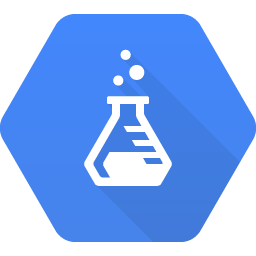 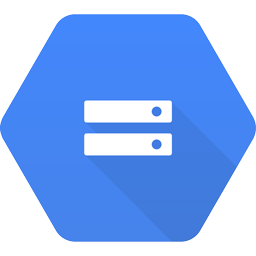 Resources
Web Resources
Icon and sample diagrams landing page https://cloud.google.com/icons